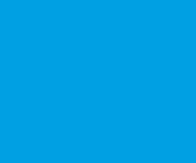 Vorbereitung auf das Englisch-Abitur - relevante Kompetenzen und Skills gezielt und intensiv aufbauen
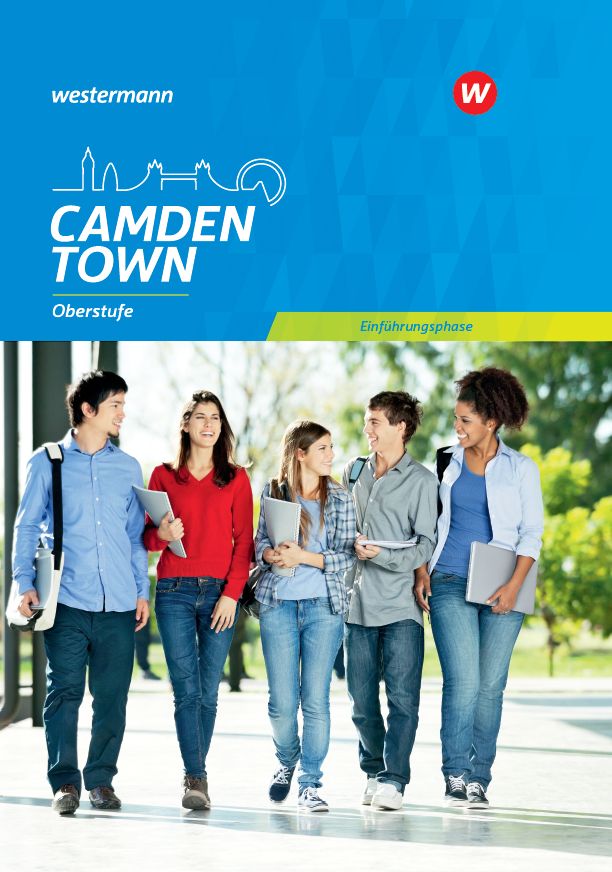 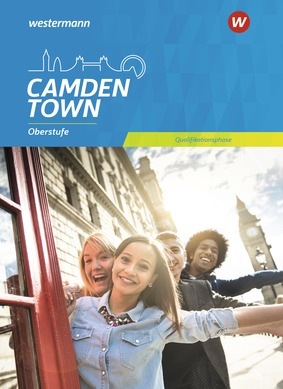 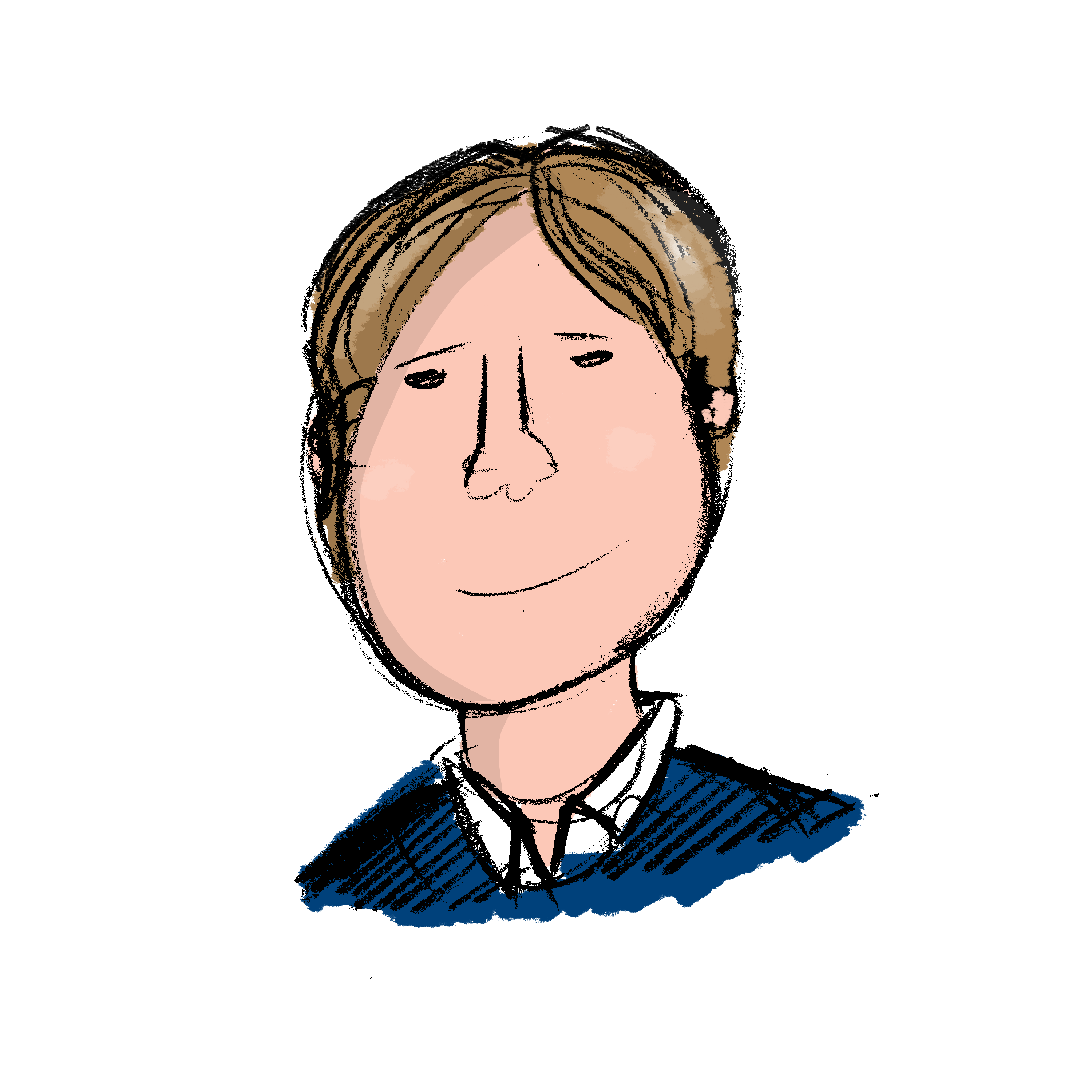 Florian Nuxoll
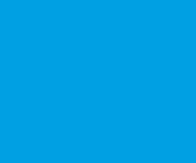 GCSE German
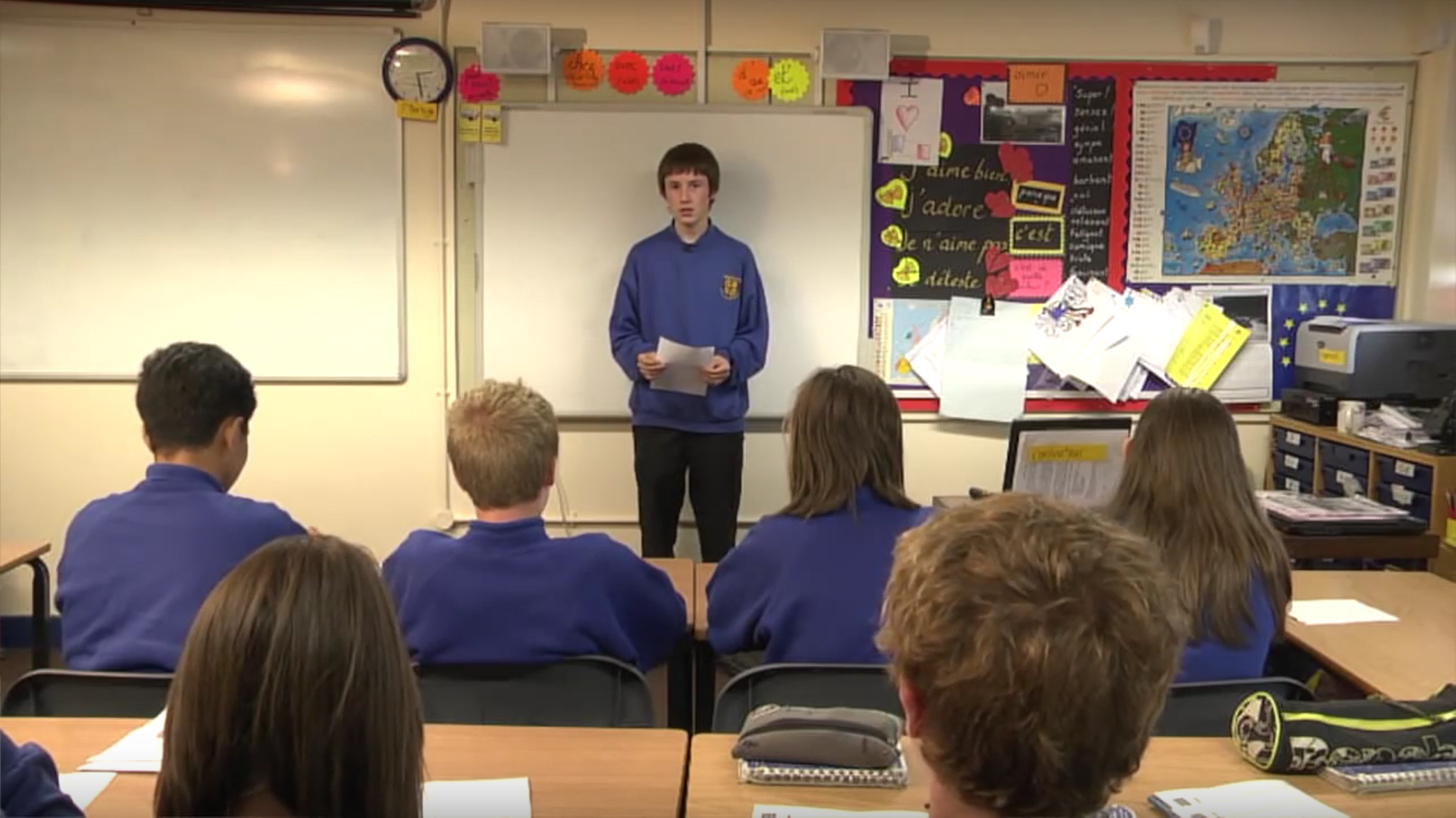 Die Schülerinnen und Schüler können ein Hotelzimmer buchen.
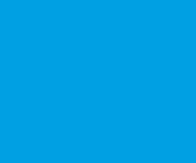 GCSE German
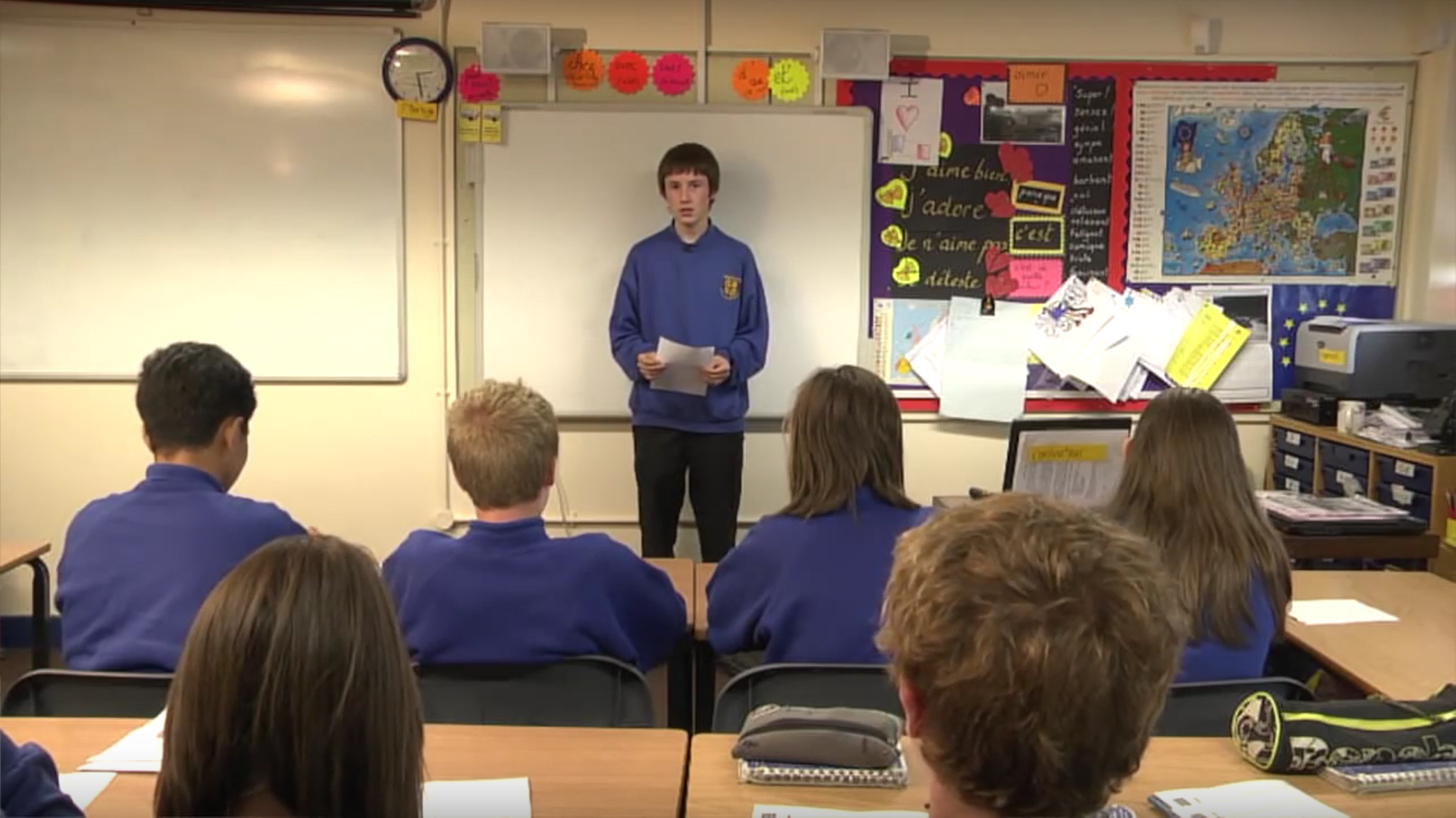 Die Schülerinnen und Schüler können sich über ihre Hobbies unterhalten.
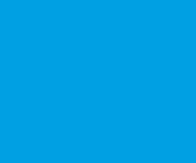 GCSE German
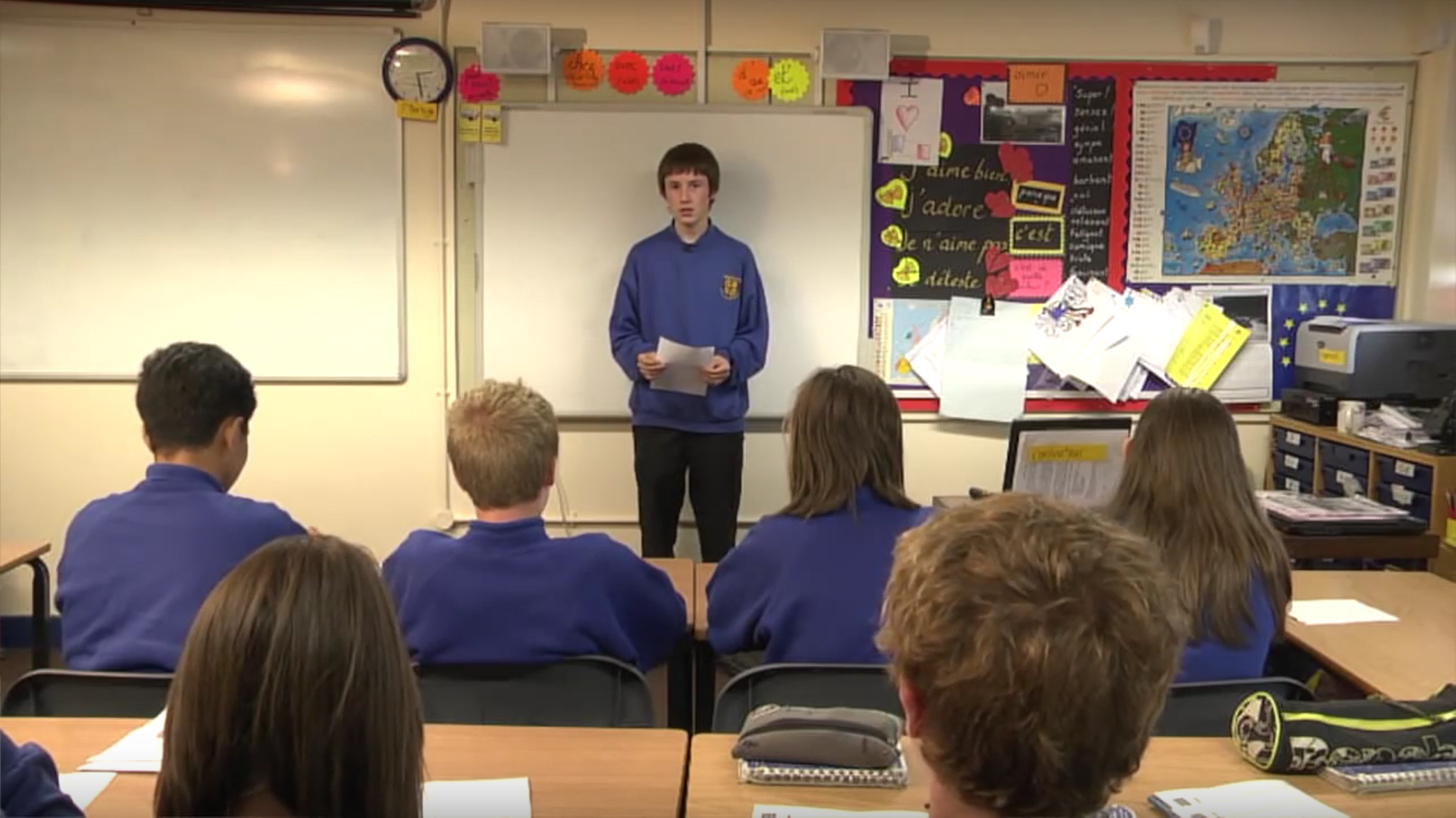 Die Schülerinnen und Schüler können sich über ihren Wohnort und ihre Wohnsituation unterhalten.
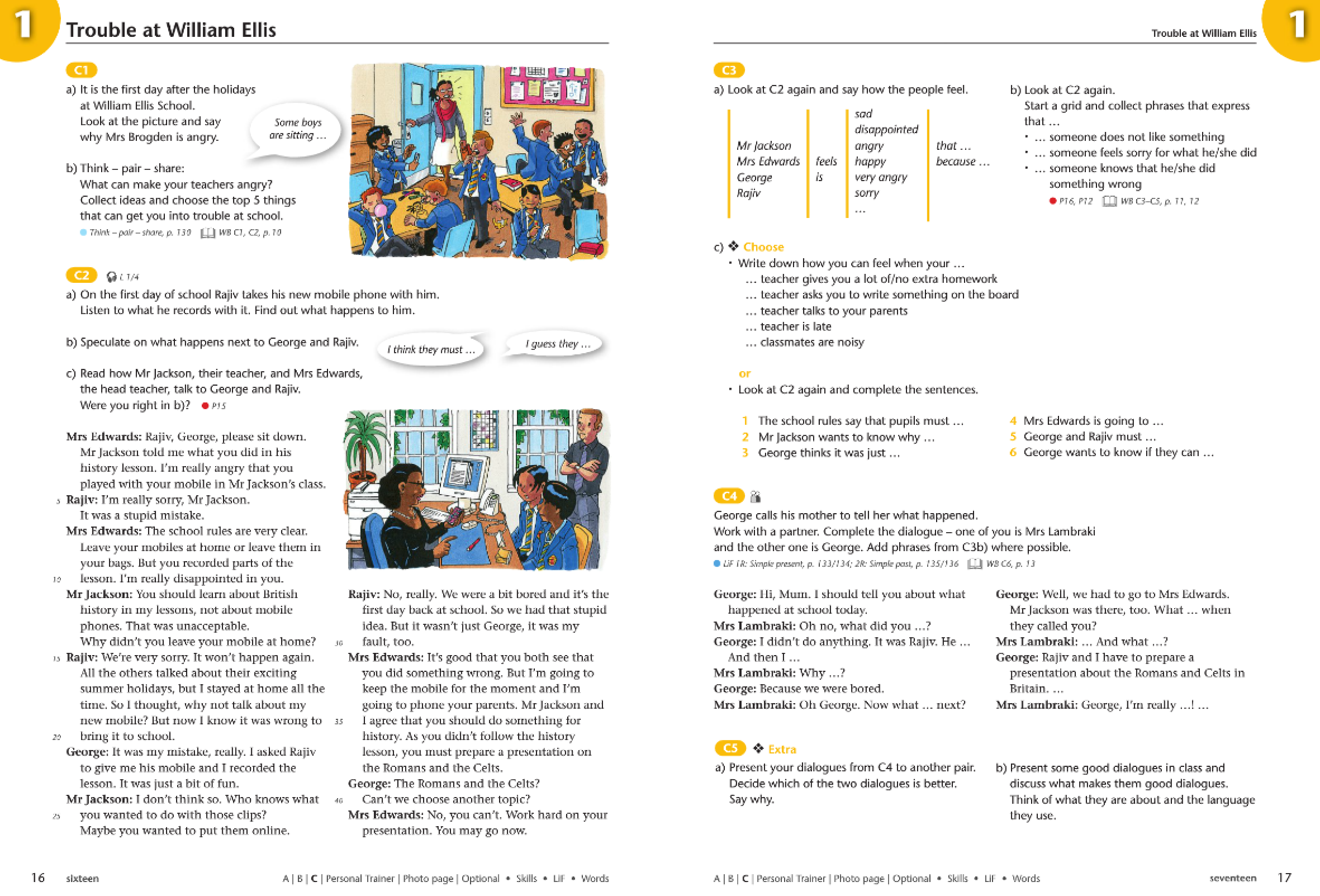 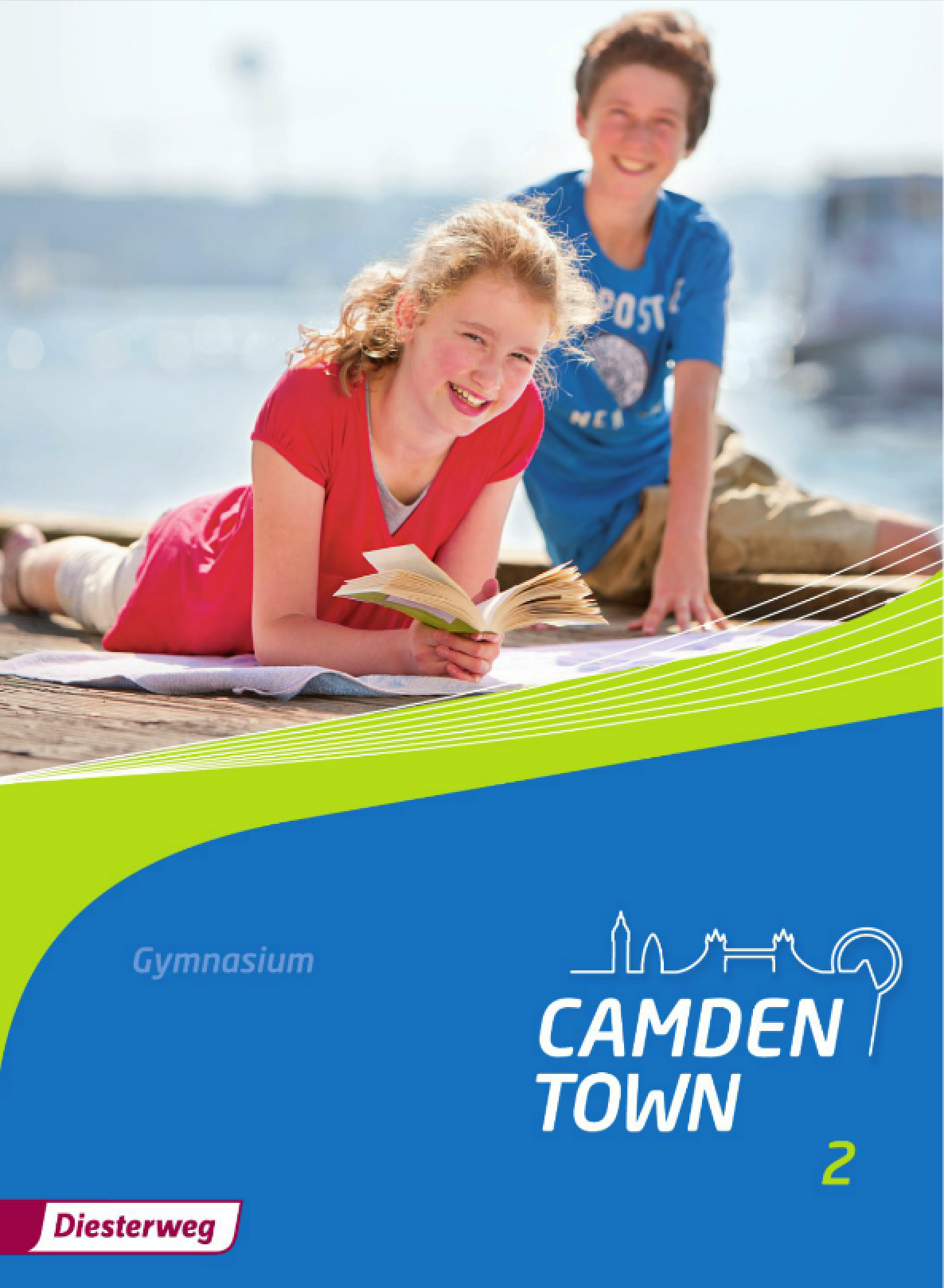 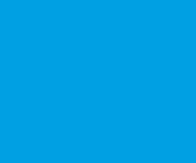 Vorbereitung auf das Englisch-Abitur - relevante Kompetenzen und Skills gezielt und intensiv aufbauen
I.
Abitur
II.
Unterricht in der Oberstufe
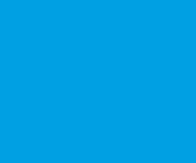 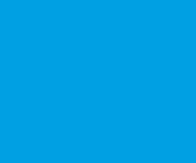 Inhalte vs. Kompetenzen
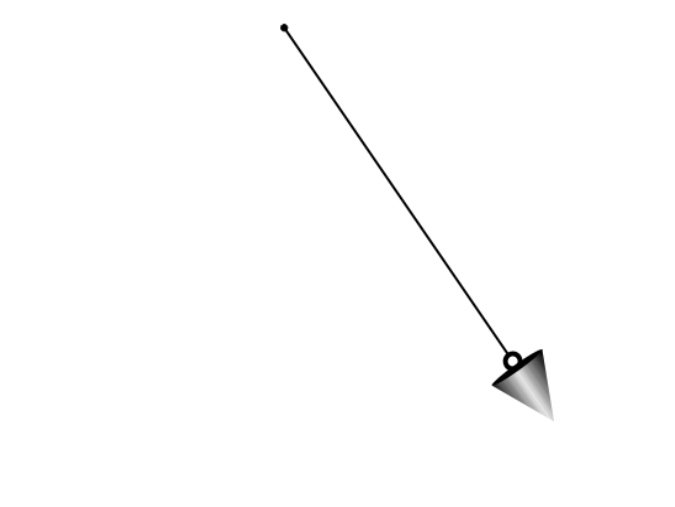 Inhalte
Kompetenzen
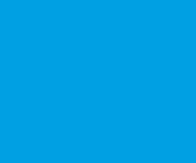 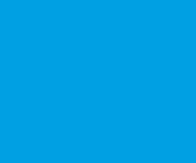 Inhalte vs. Kompetenzen
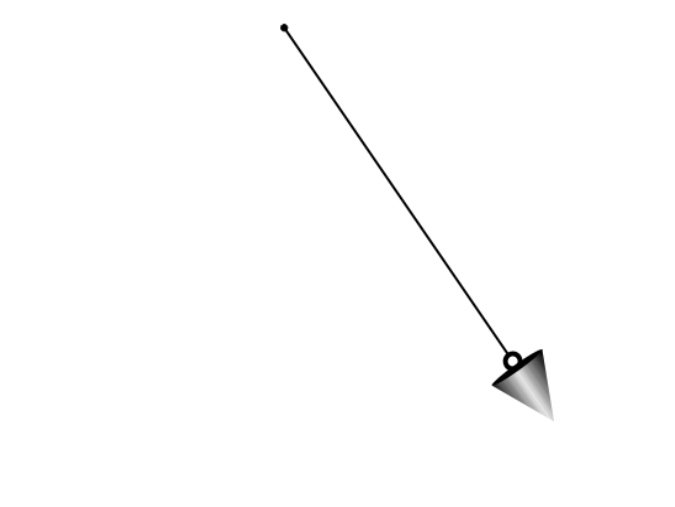 Inhalte
Kompetenzen
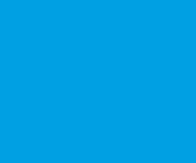 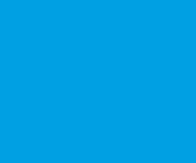 Inhalte vs. Kompetenzen
“America and its European allies – a difficult relationship”. Discuss this statement and give your own opinion. 		Abitur 2005 (BW)
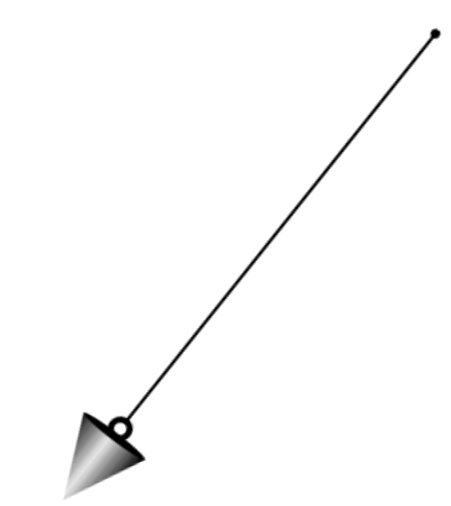 Inhalte
Kompetenzen
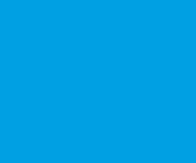 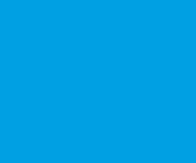 Inhalte vs. Kompetenzen
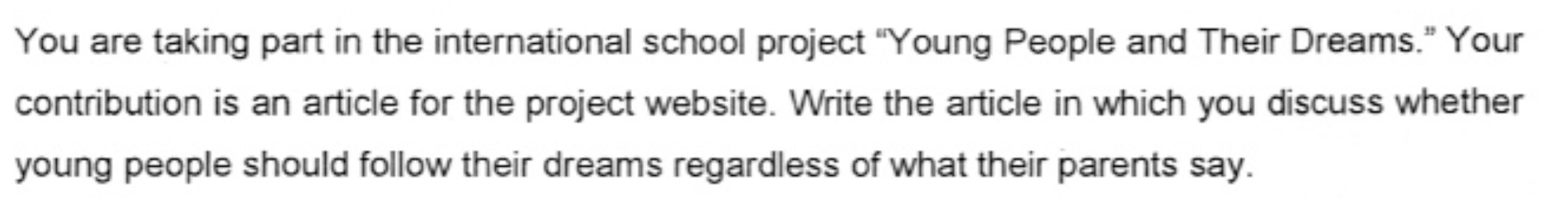 Abitur 2017 (Niedersachsen)
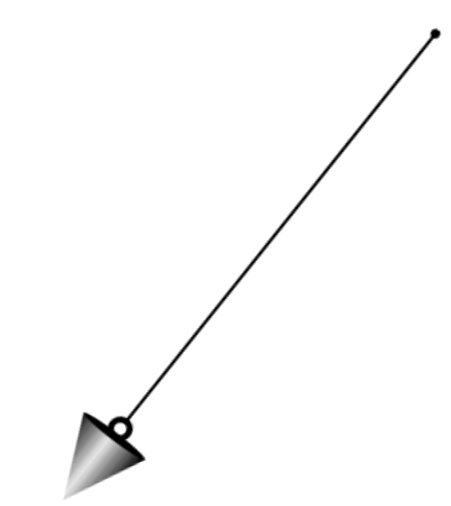 Inhalte
Kompetenzen
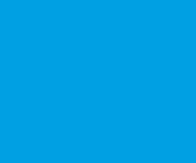 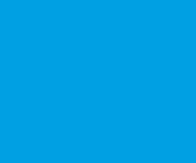 Inhalte vs. Kompetenzen
Mother's Day should be abolished. Do you agree?   Abitur Bayern 2014
Comment.
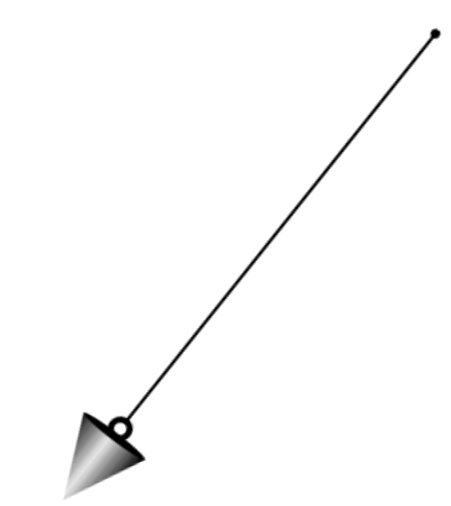 Inhalte
Kompetenzen
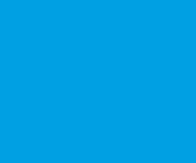 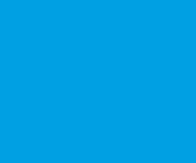 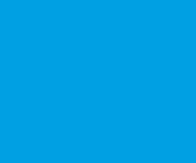 Inhalte vs. Kompetenzen
Vorbereitung auf das Englisch-Abitur - relevante Kompetenzen und Skills gezielt und intensiv aufbauen
I.
Abitur
II.
Unterricht in der Oberstufe
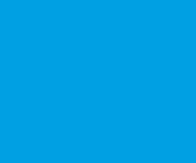 Vorbereitung auf das Englisch-Abitur - relevante Kompetenzen und Skills gezielt und intensiv aufbauen
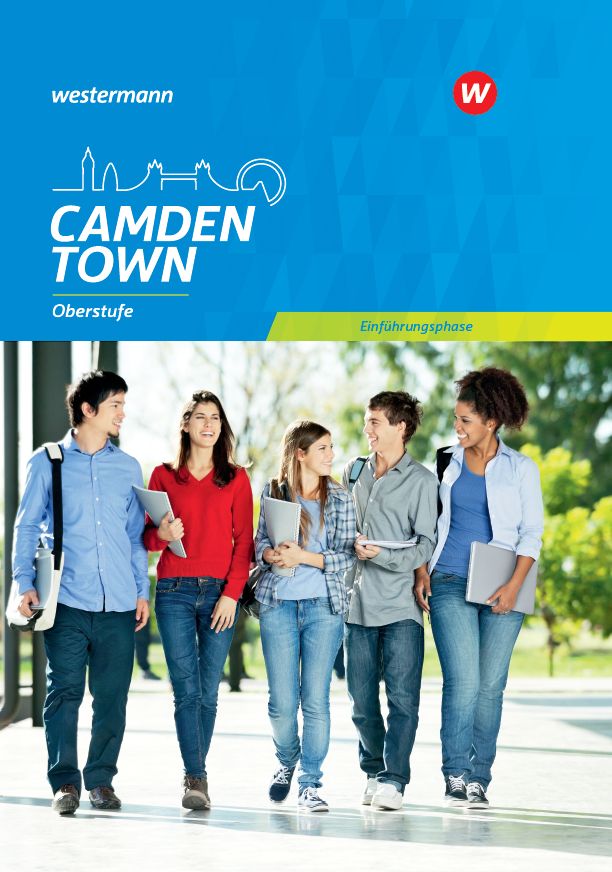 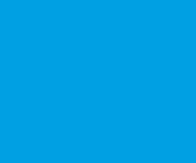 Vorbereitung auf das Englisch-Abitur - relevante Kompetenzen und Skills gezielt und intensiv aufbauen
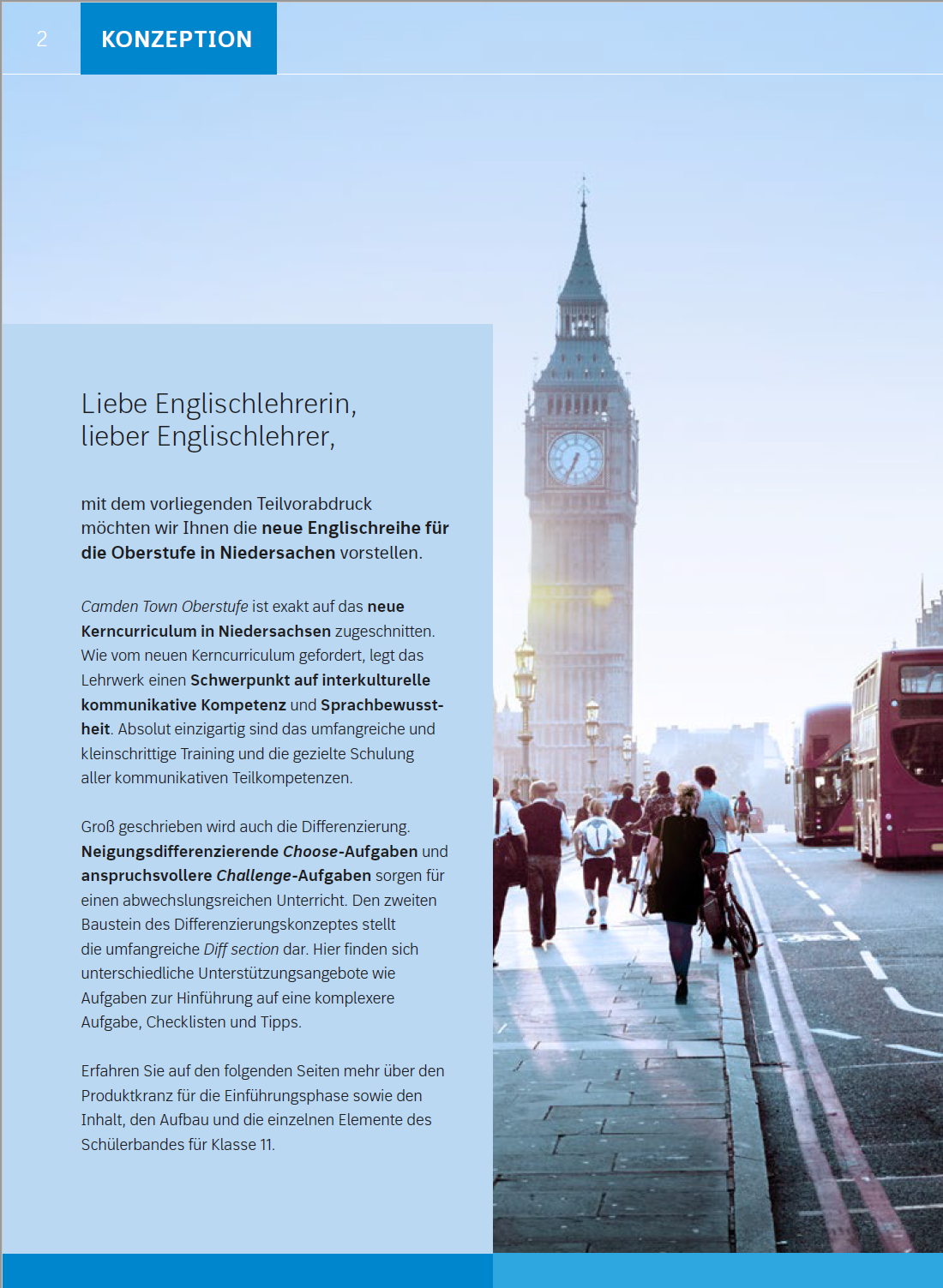 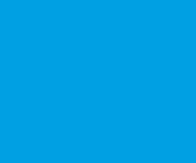 Vorbereitung auf das Englisch-Abitur - relevante Kompetenzen und Skills gezielt und intensiv aufbauen
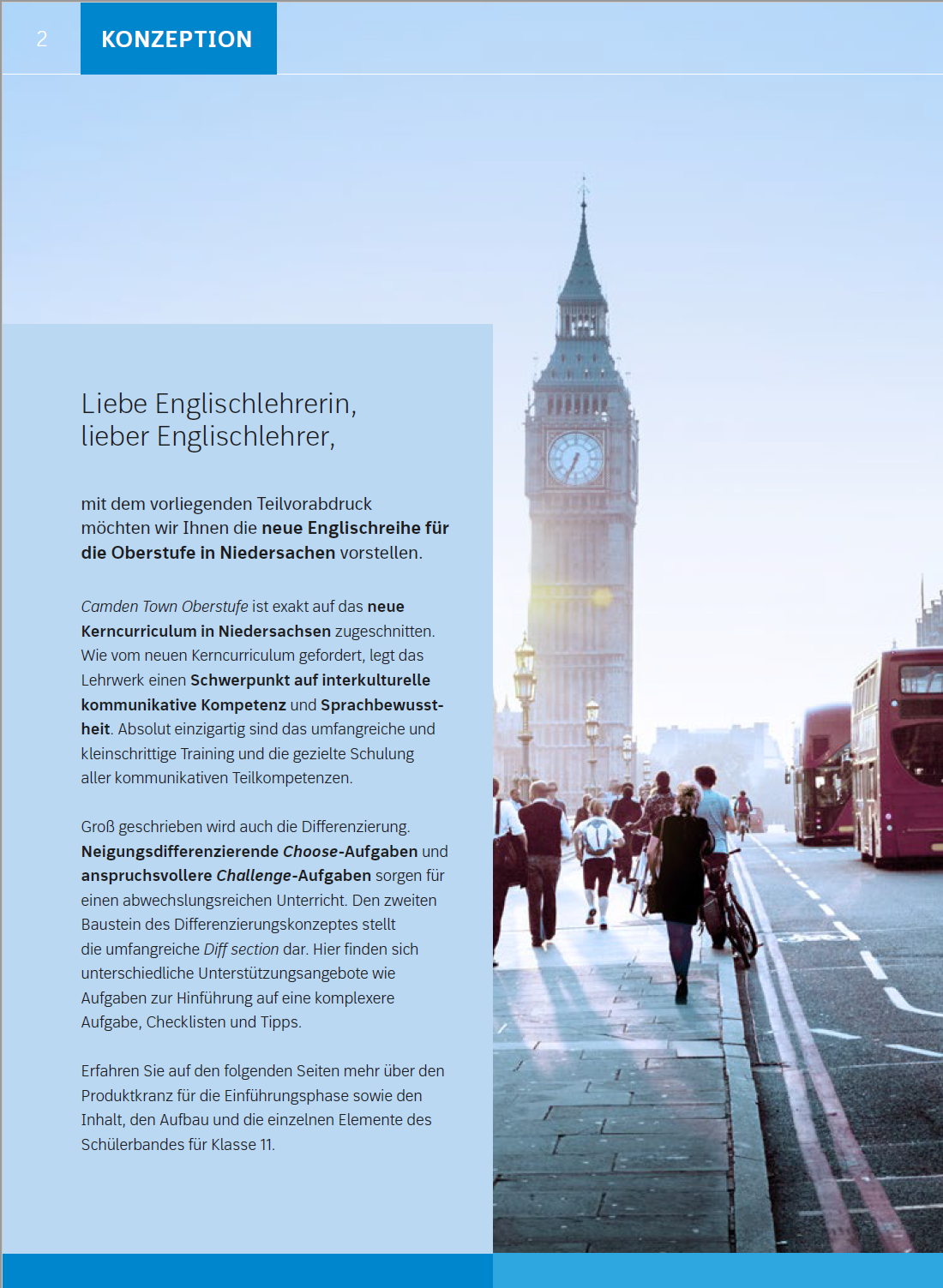 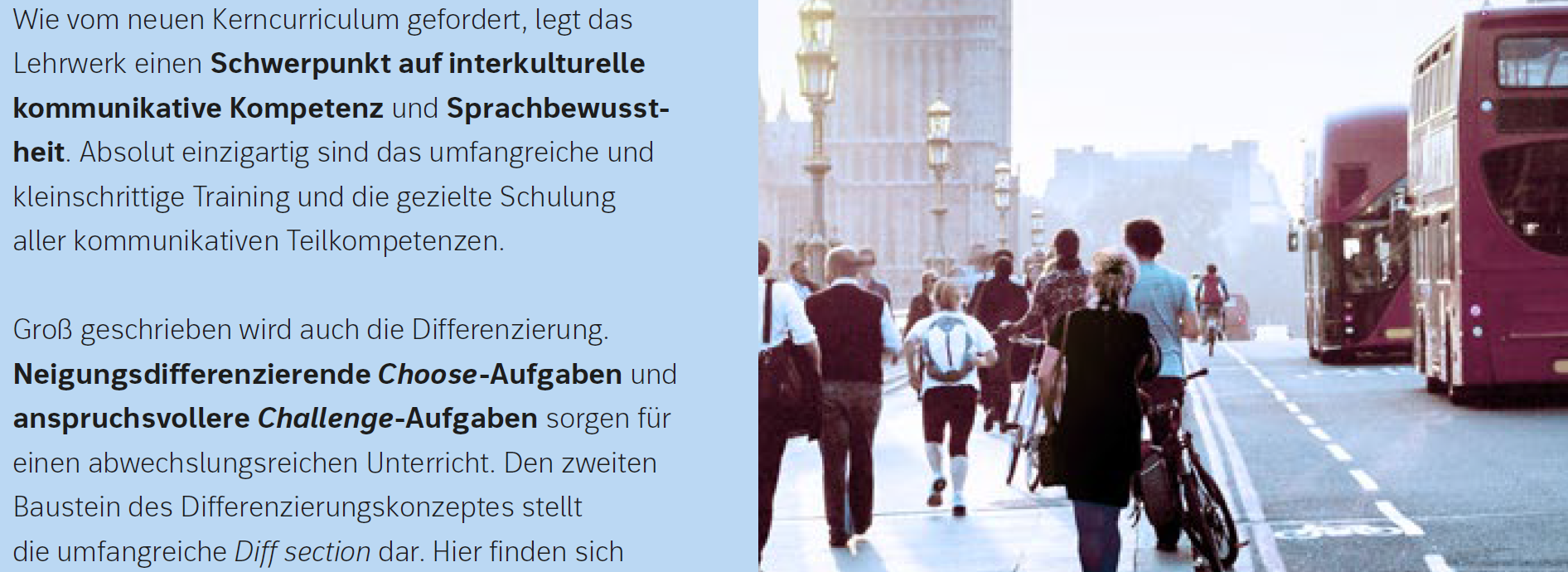 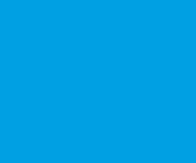 Intro
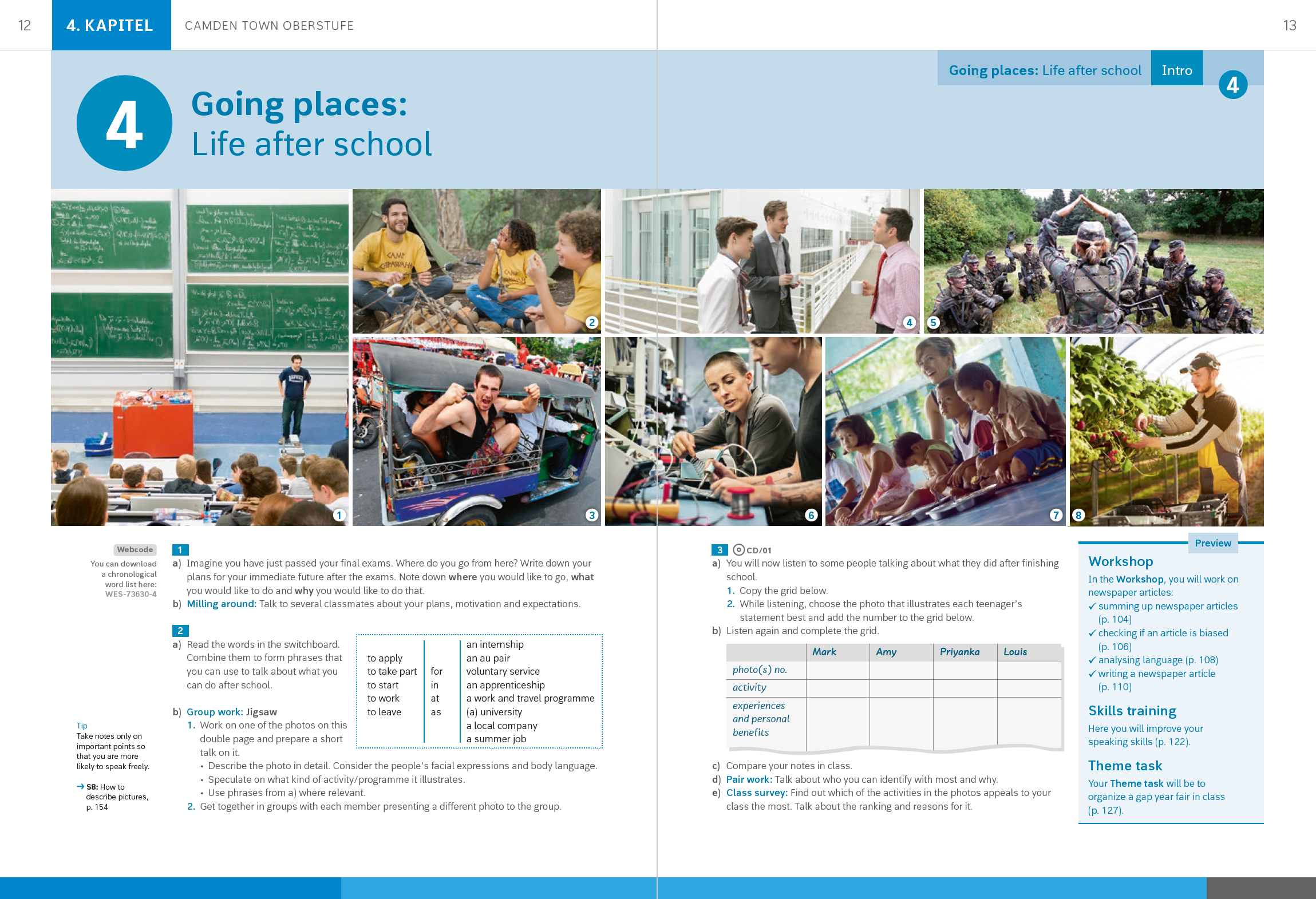 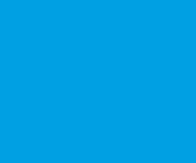 Intro
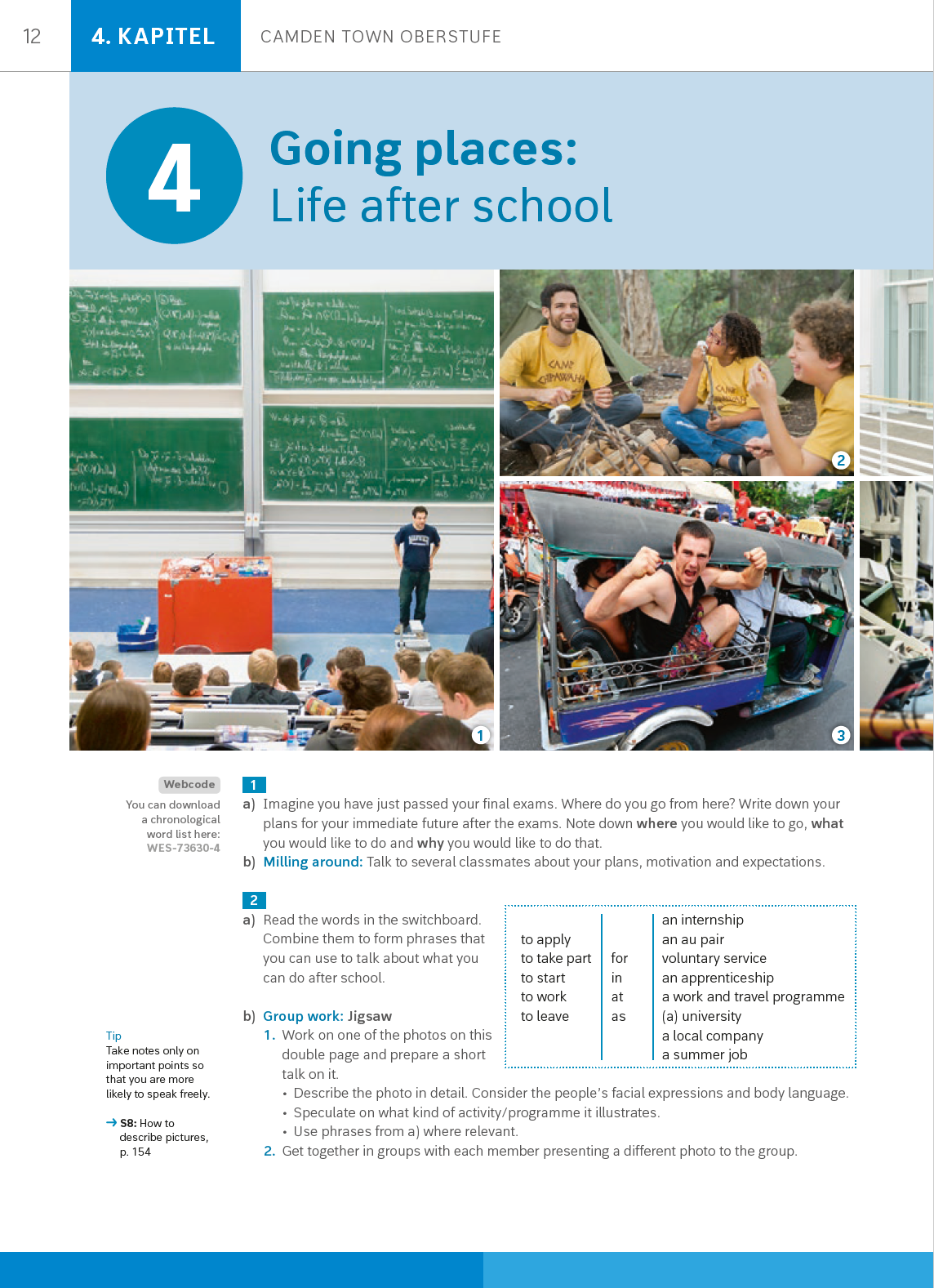 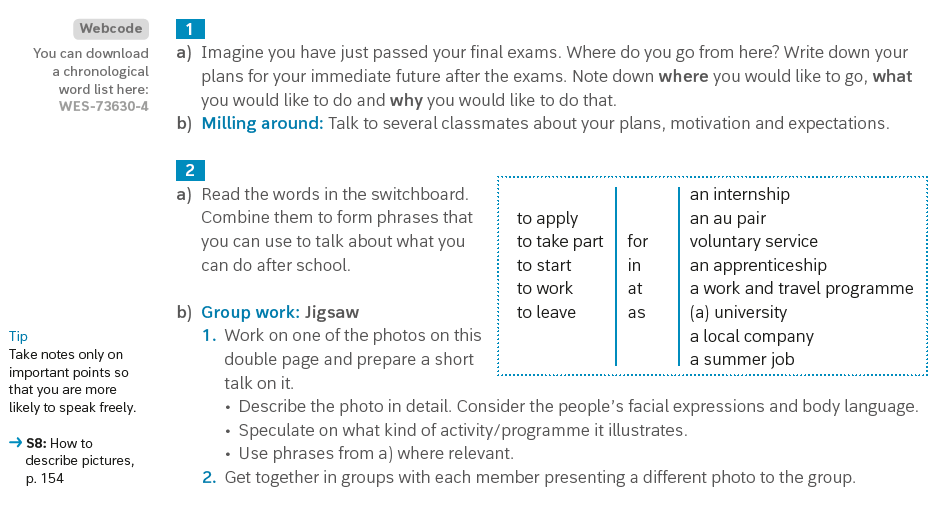 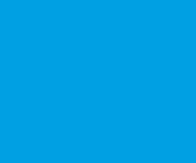 Wordpool
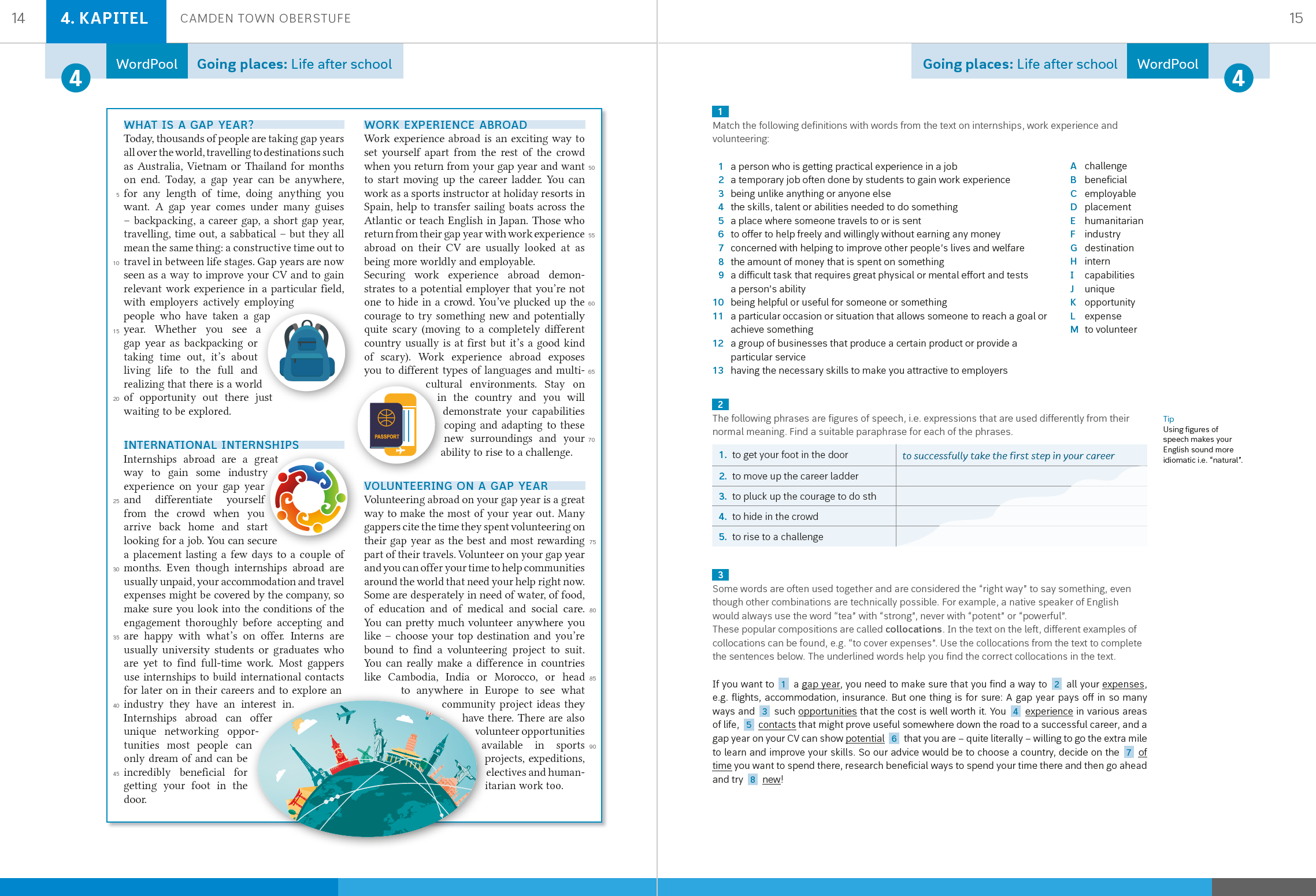 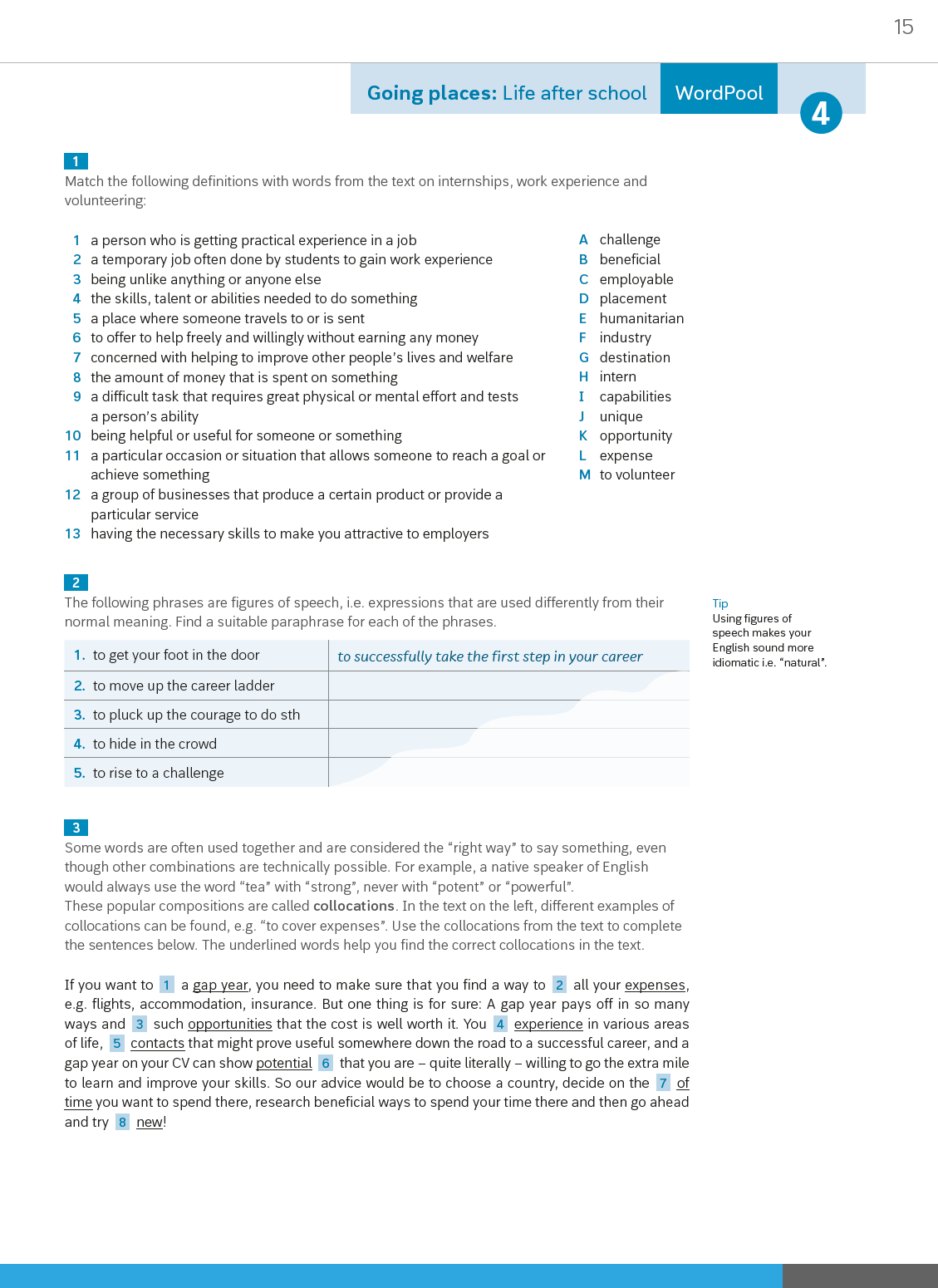 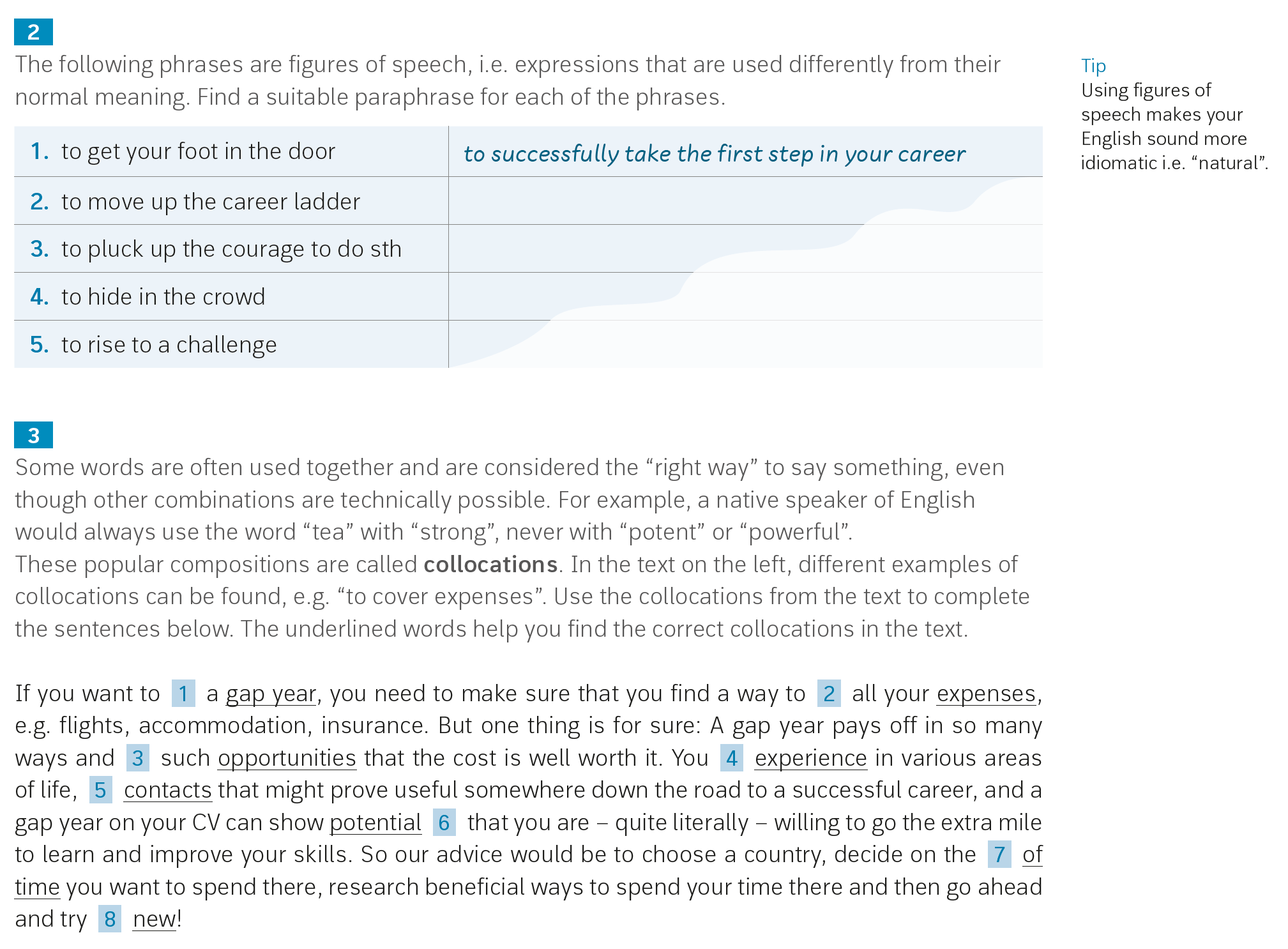 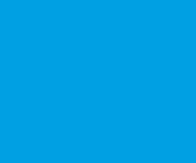 Workshop
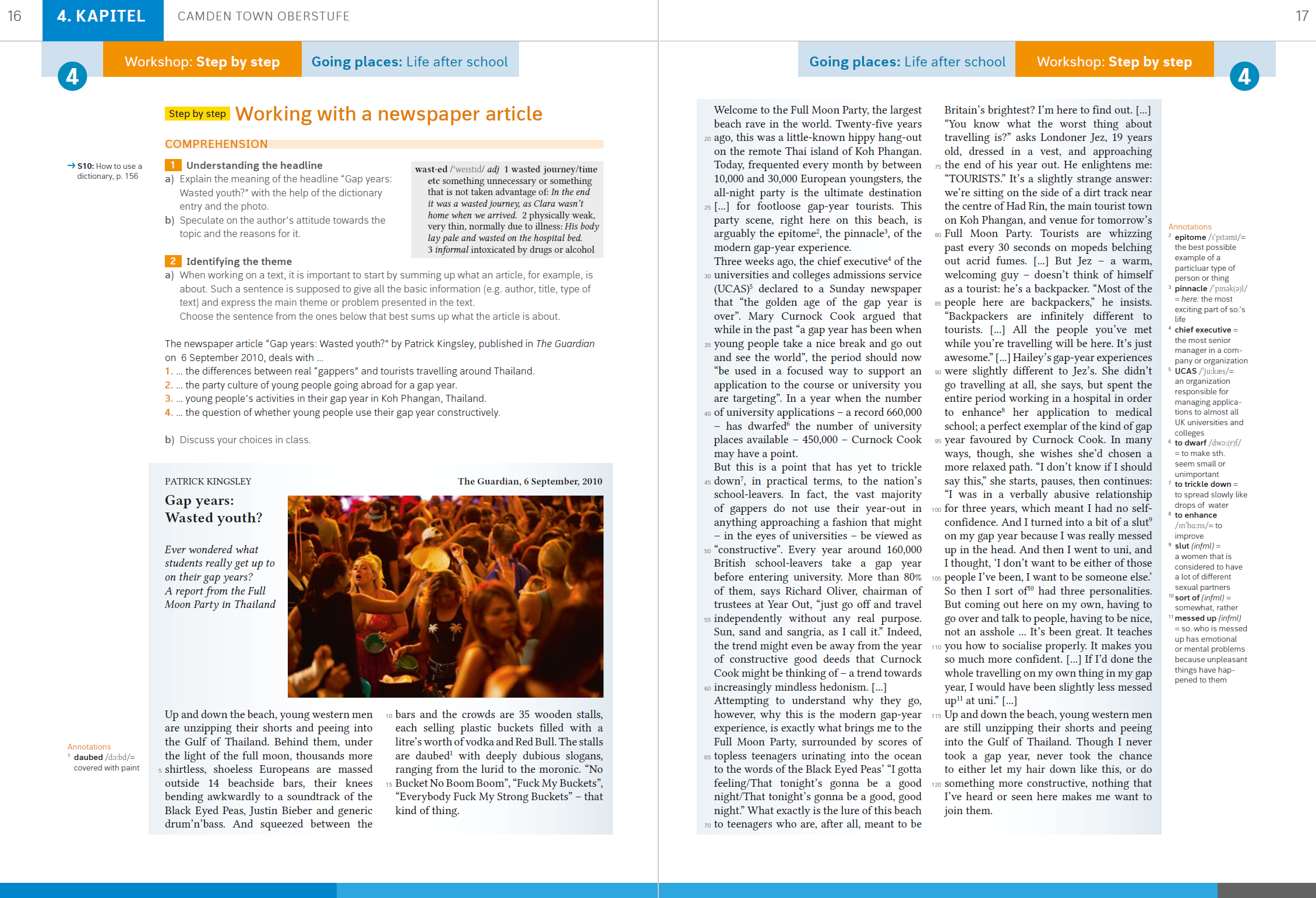 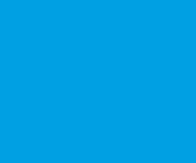 Workshop
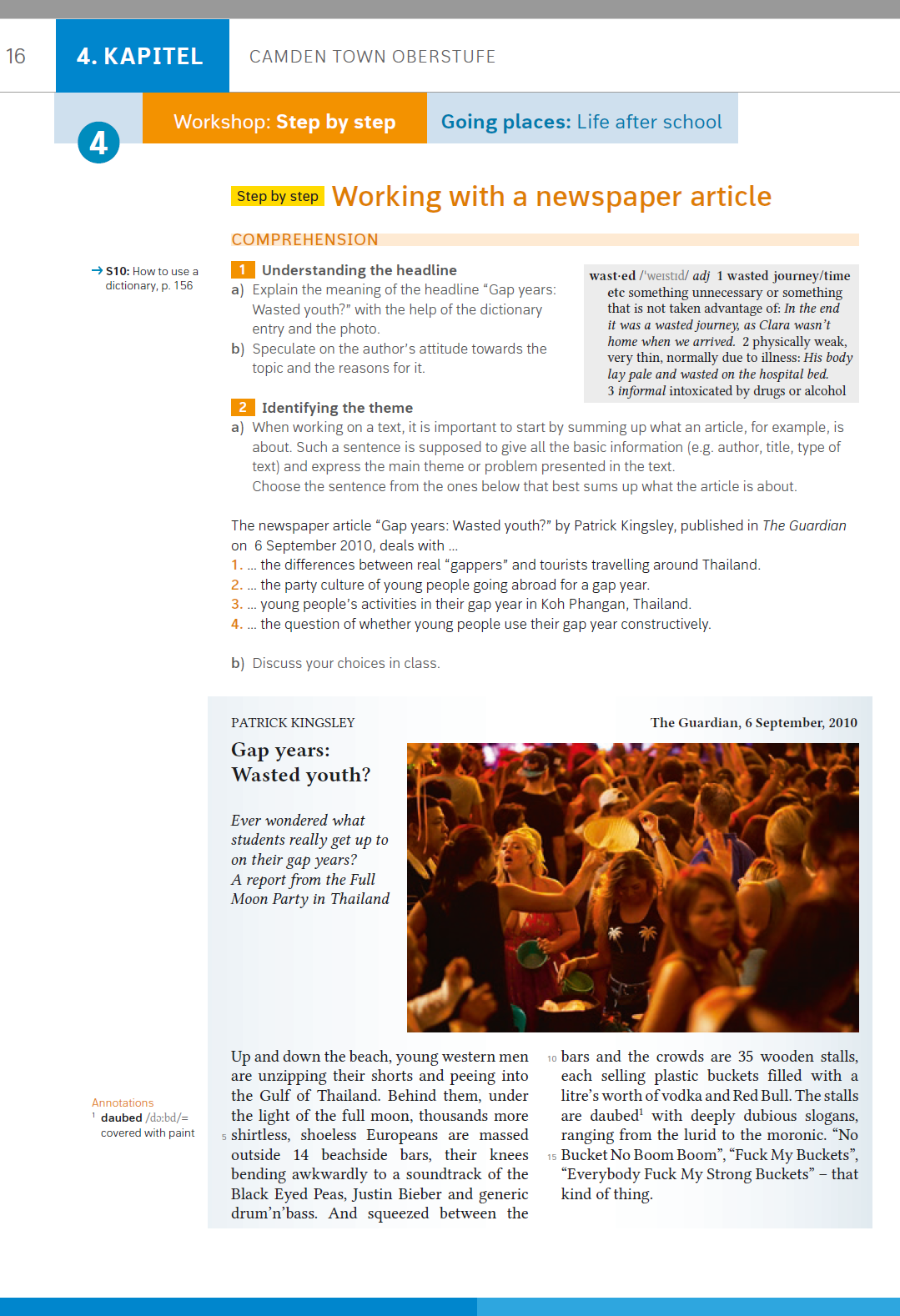 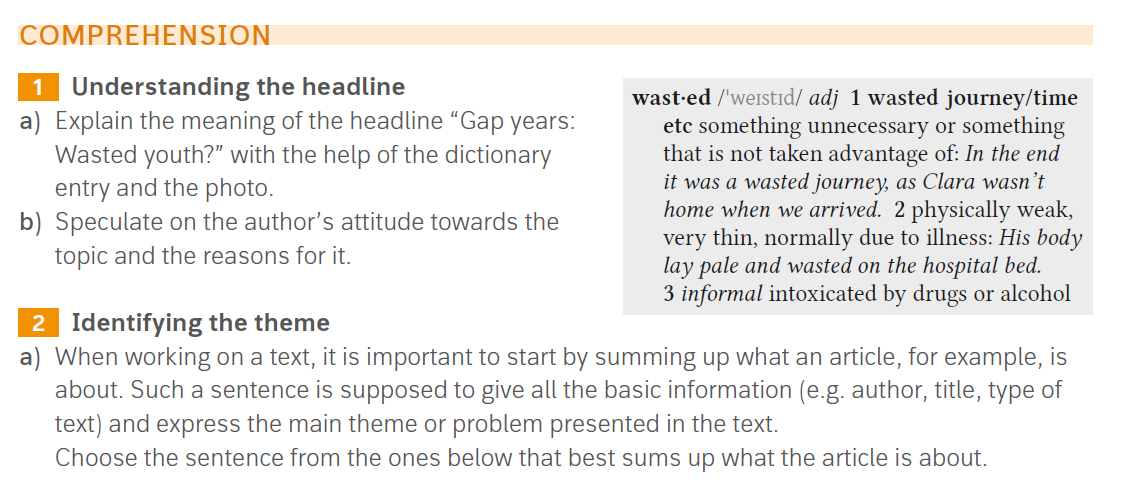 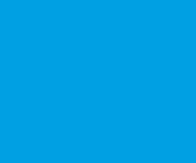 Workshop
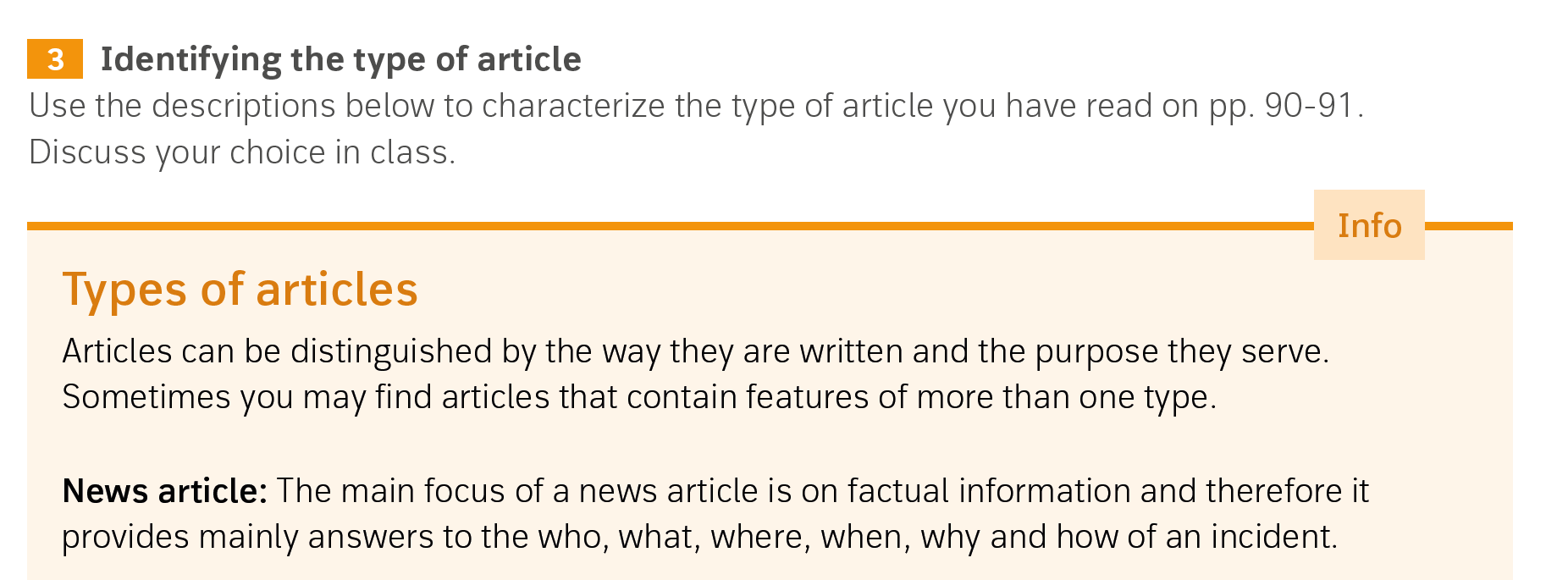 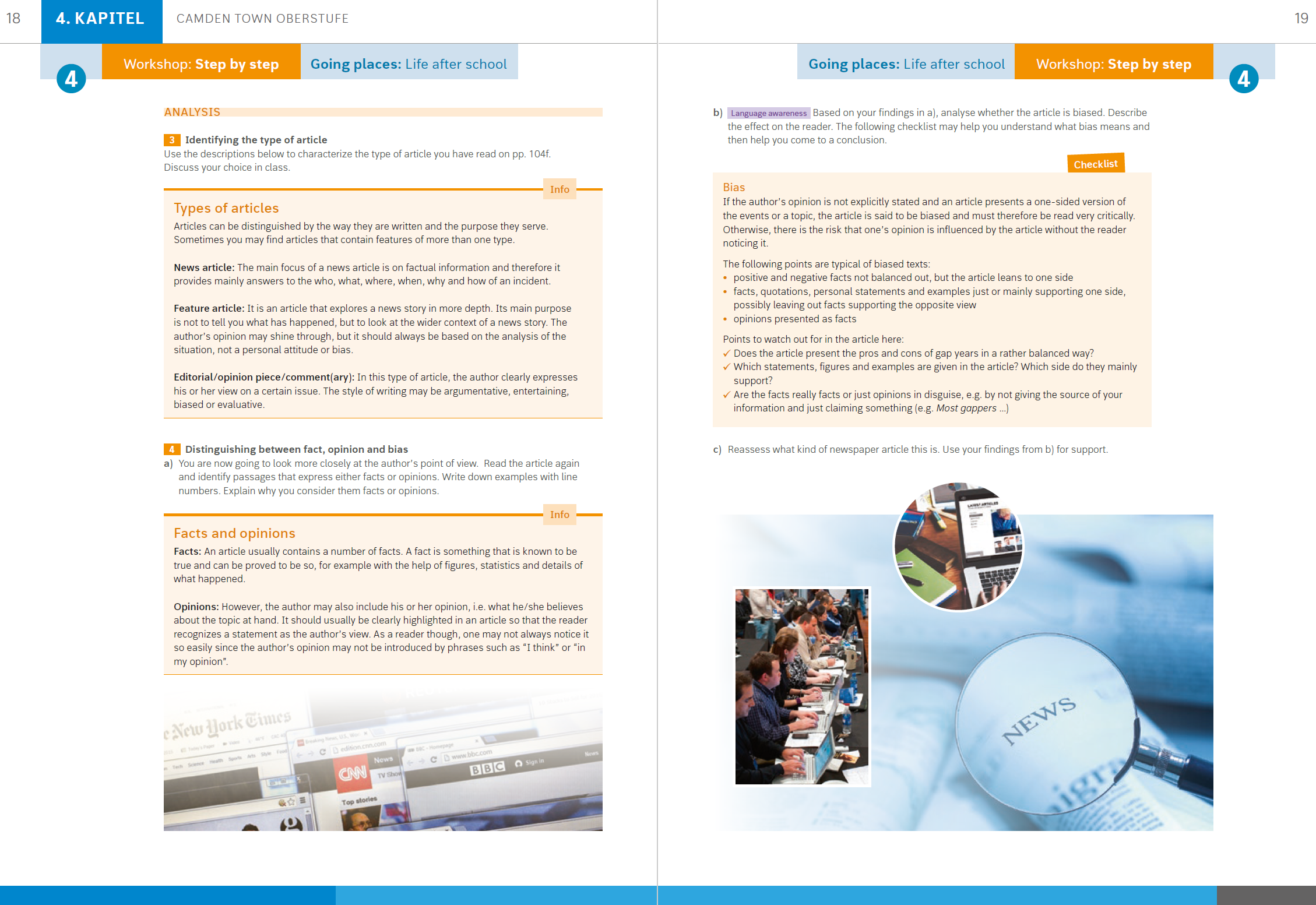 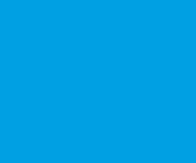 Workshop
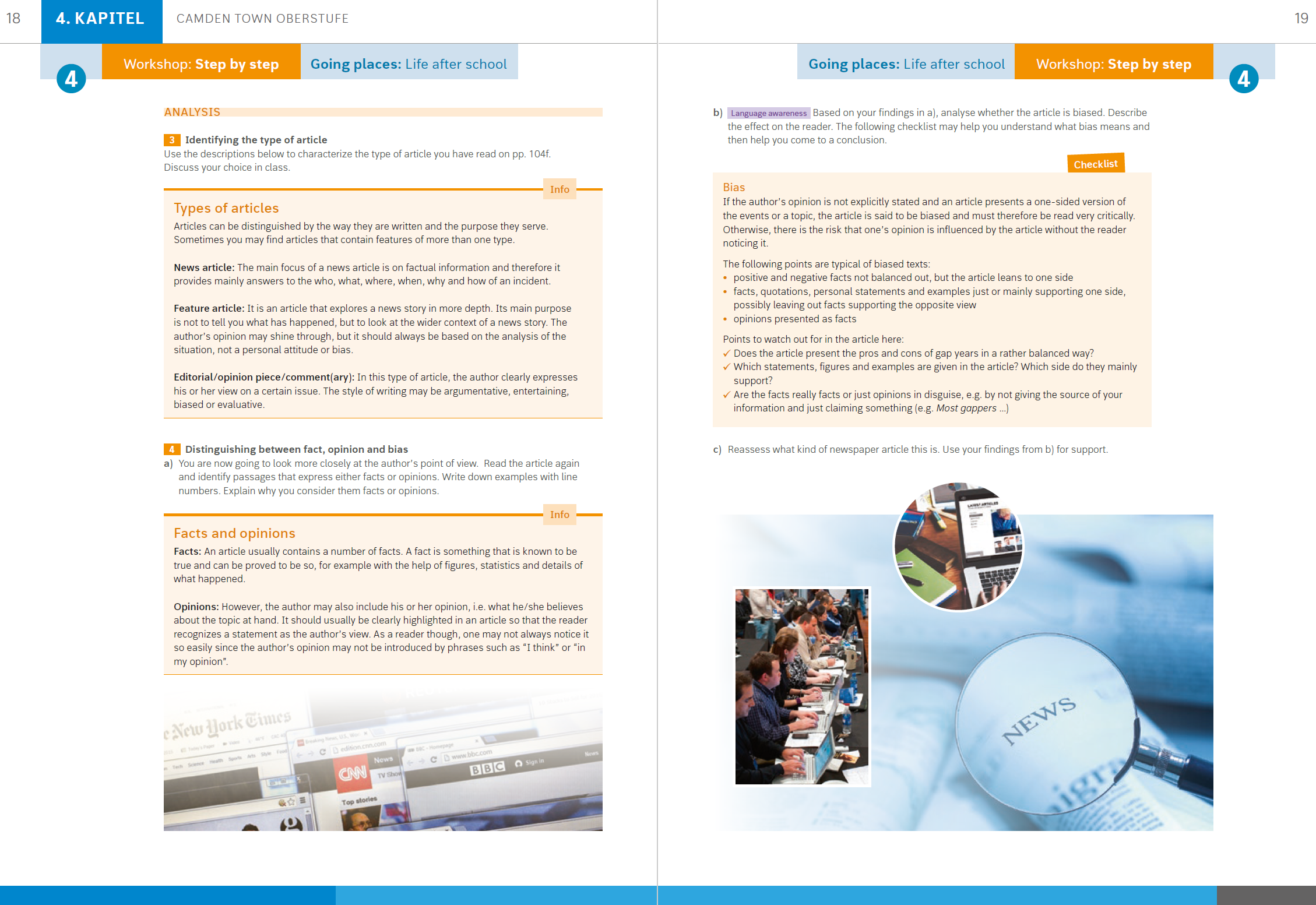 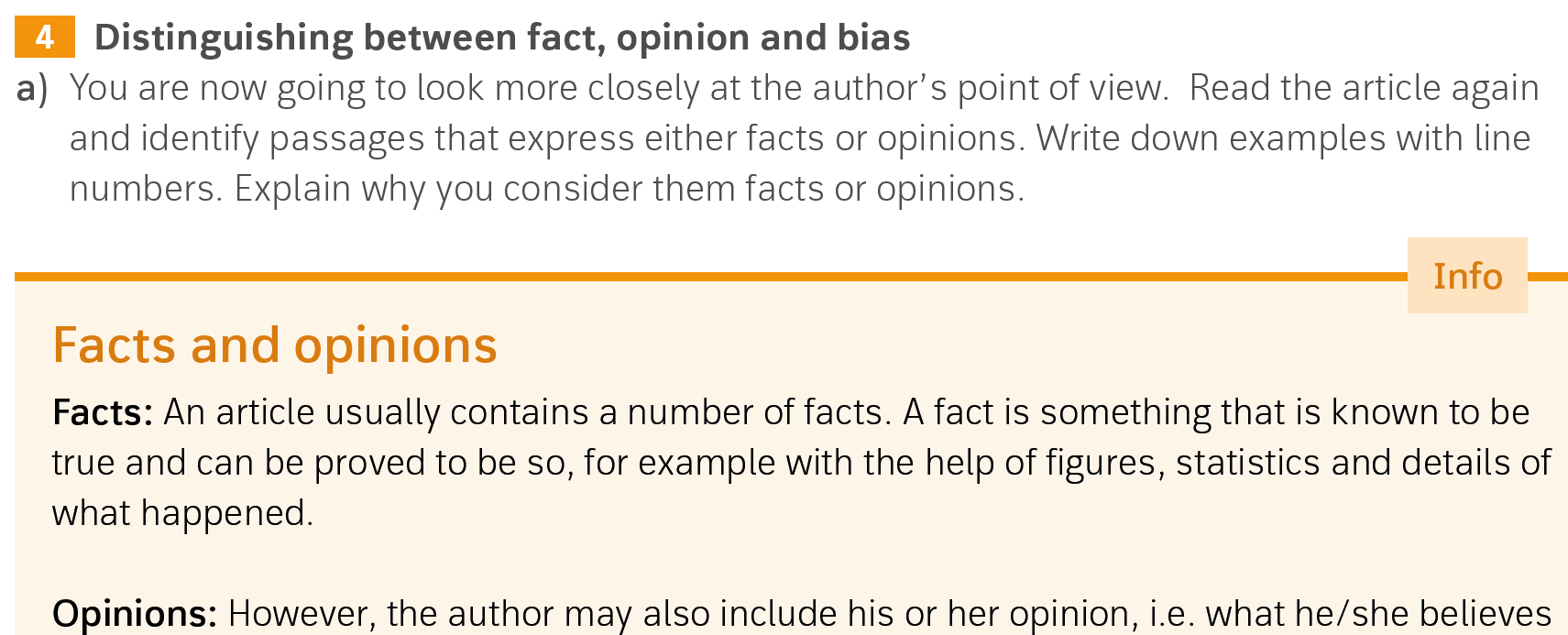 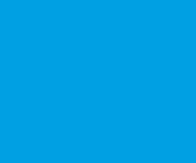 Workshop
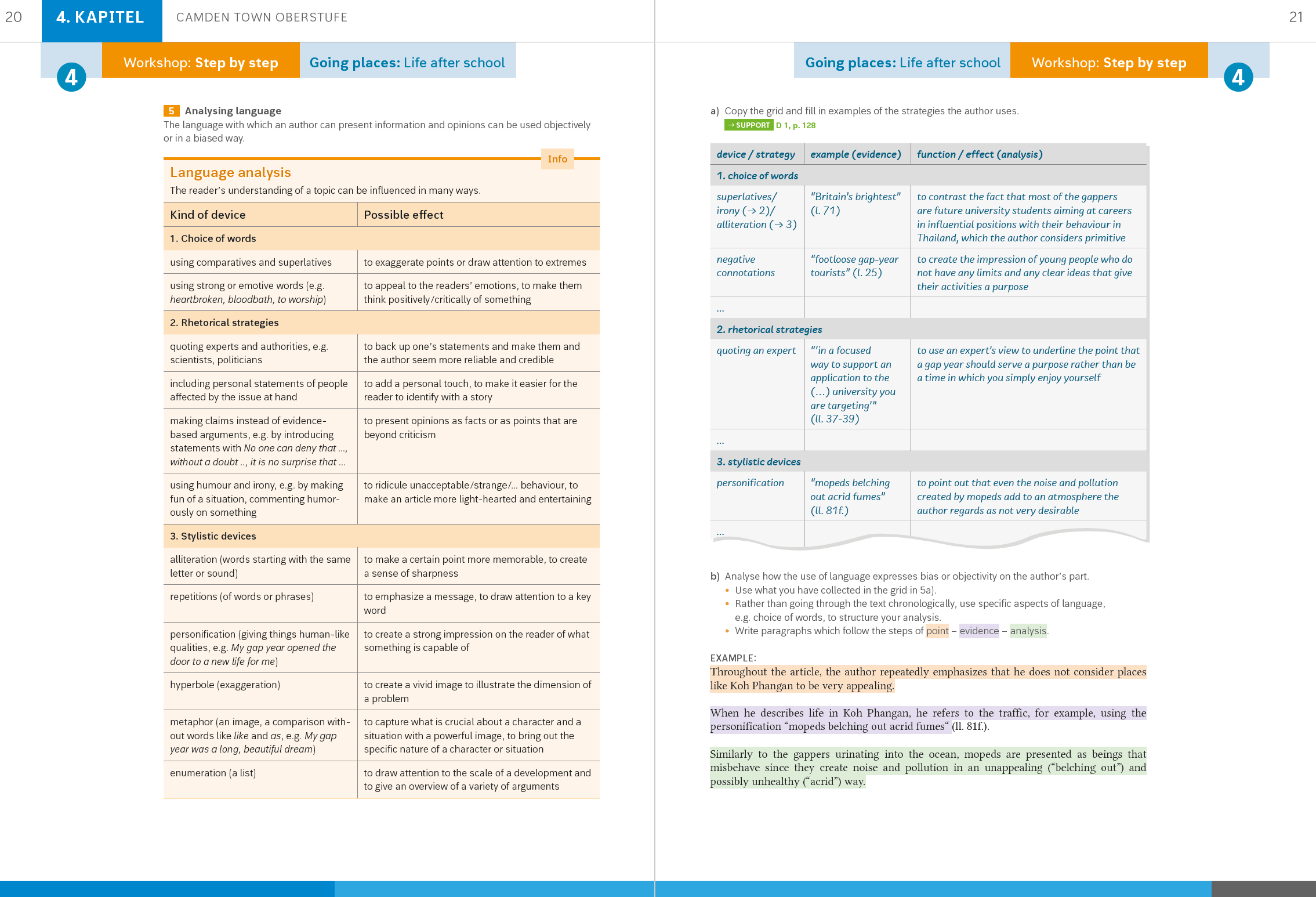 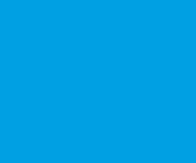 Workshop
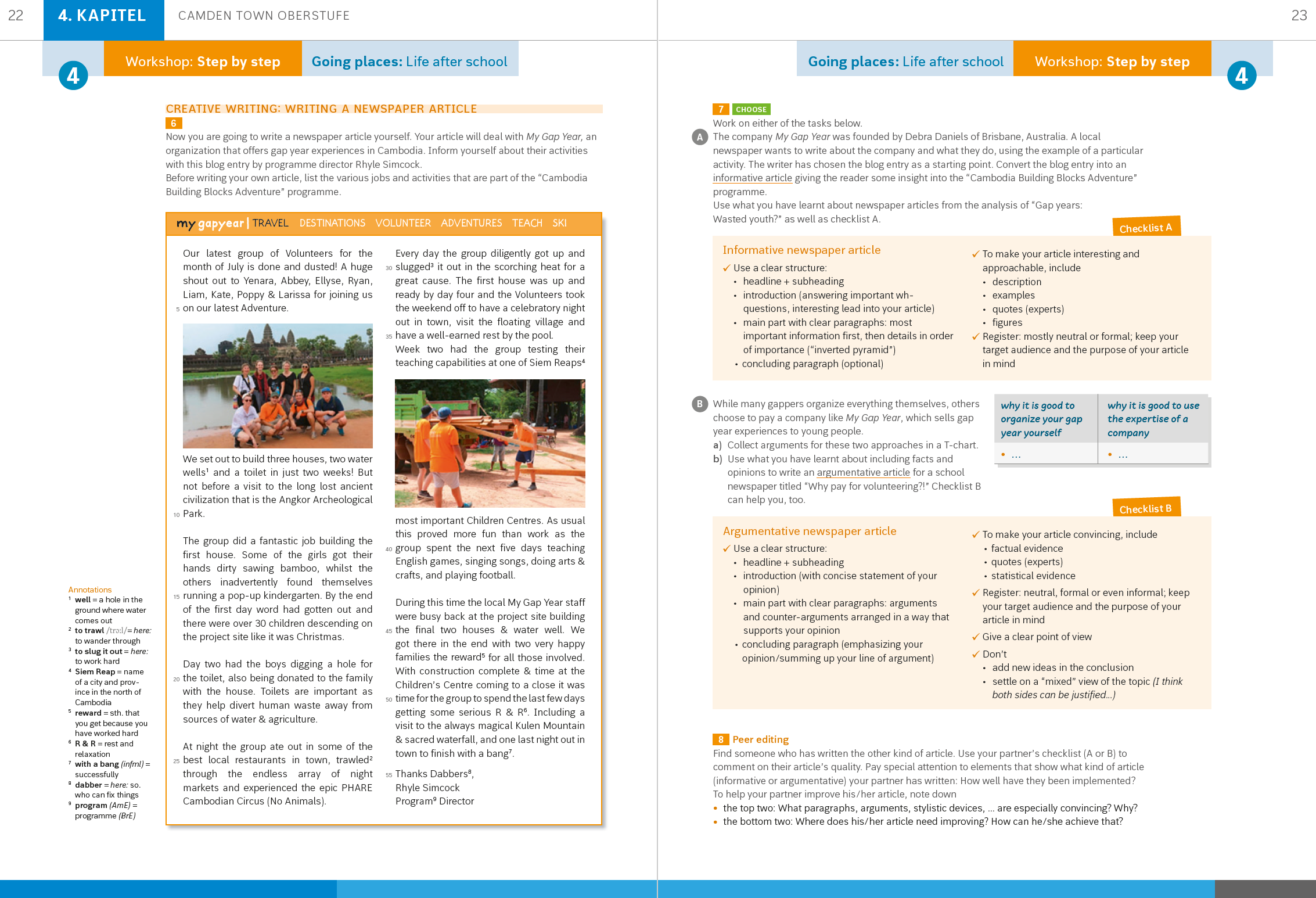 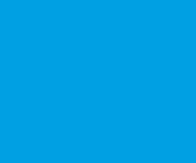 Workshop
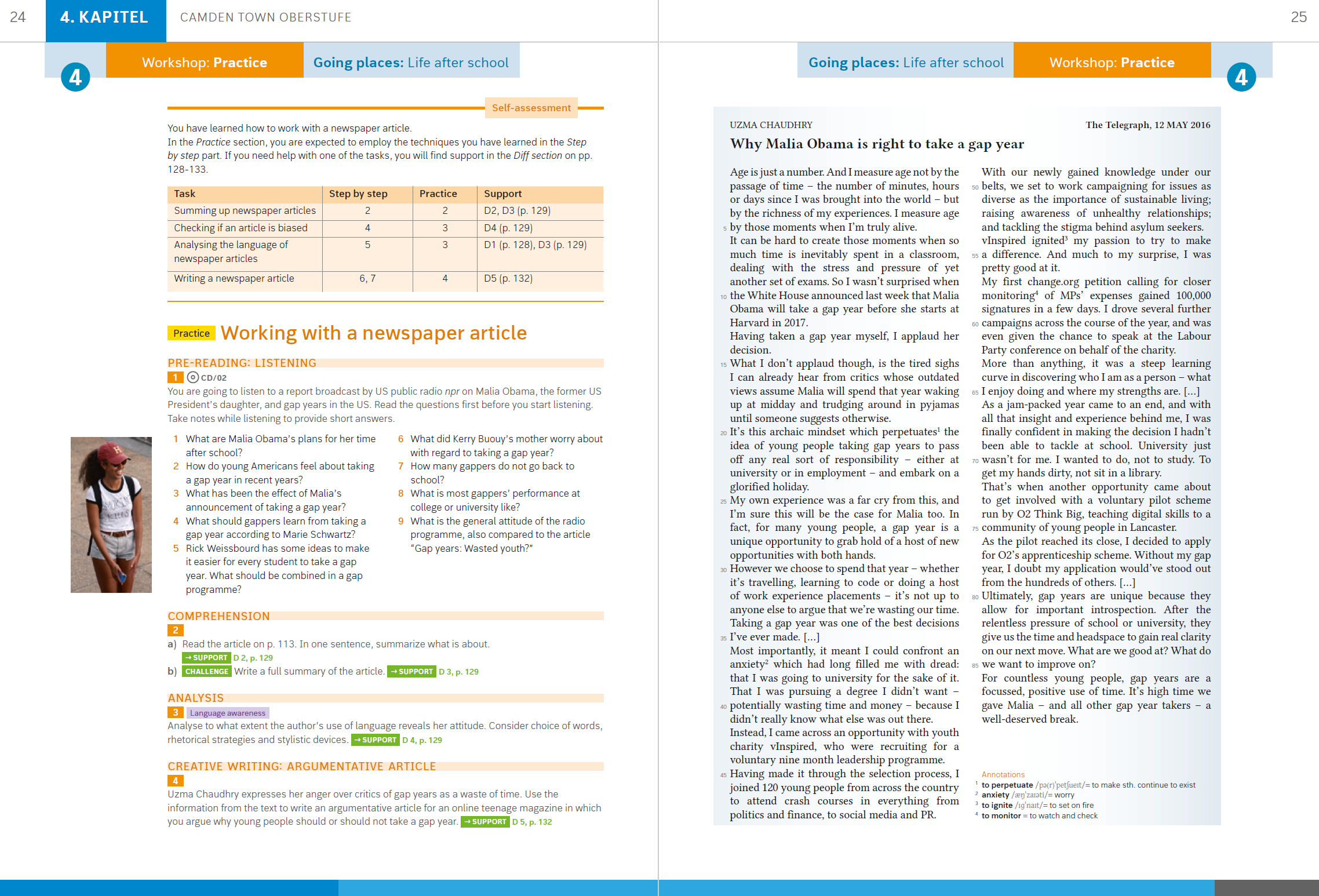 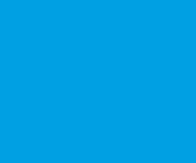 Texts
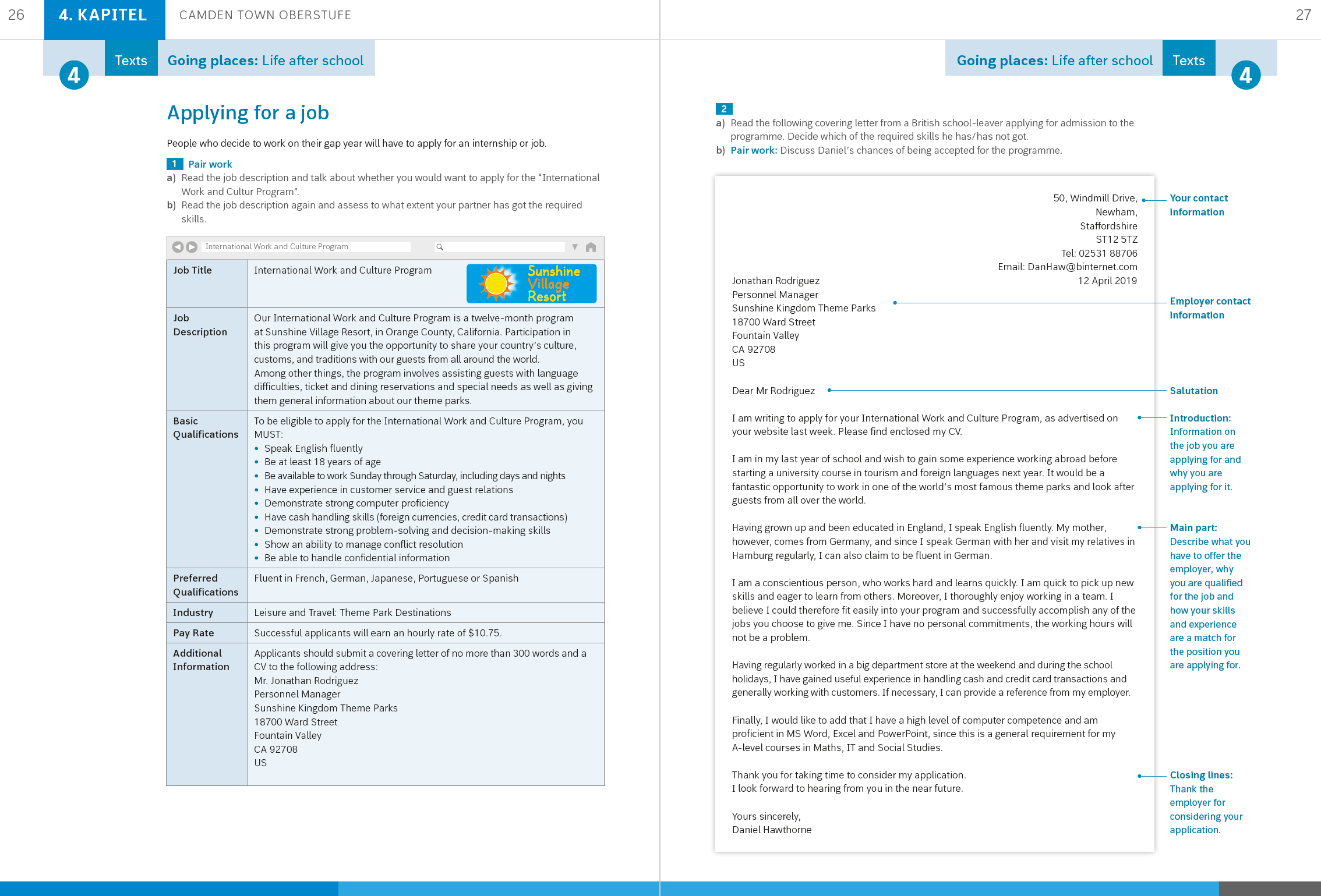 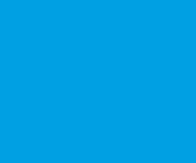 Texts
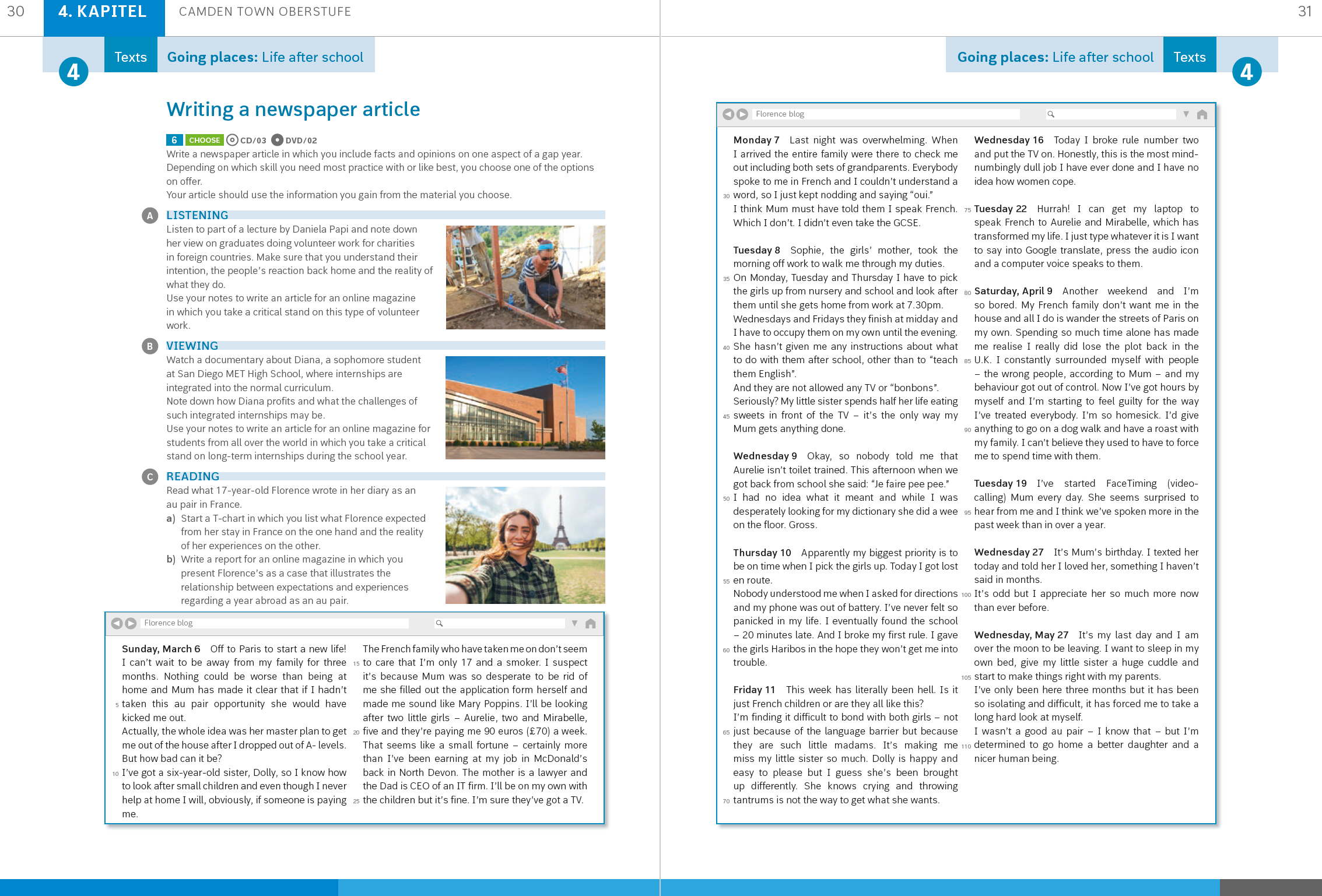 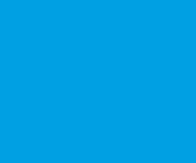 Skill Training
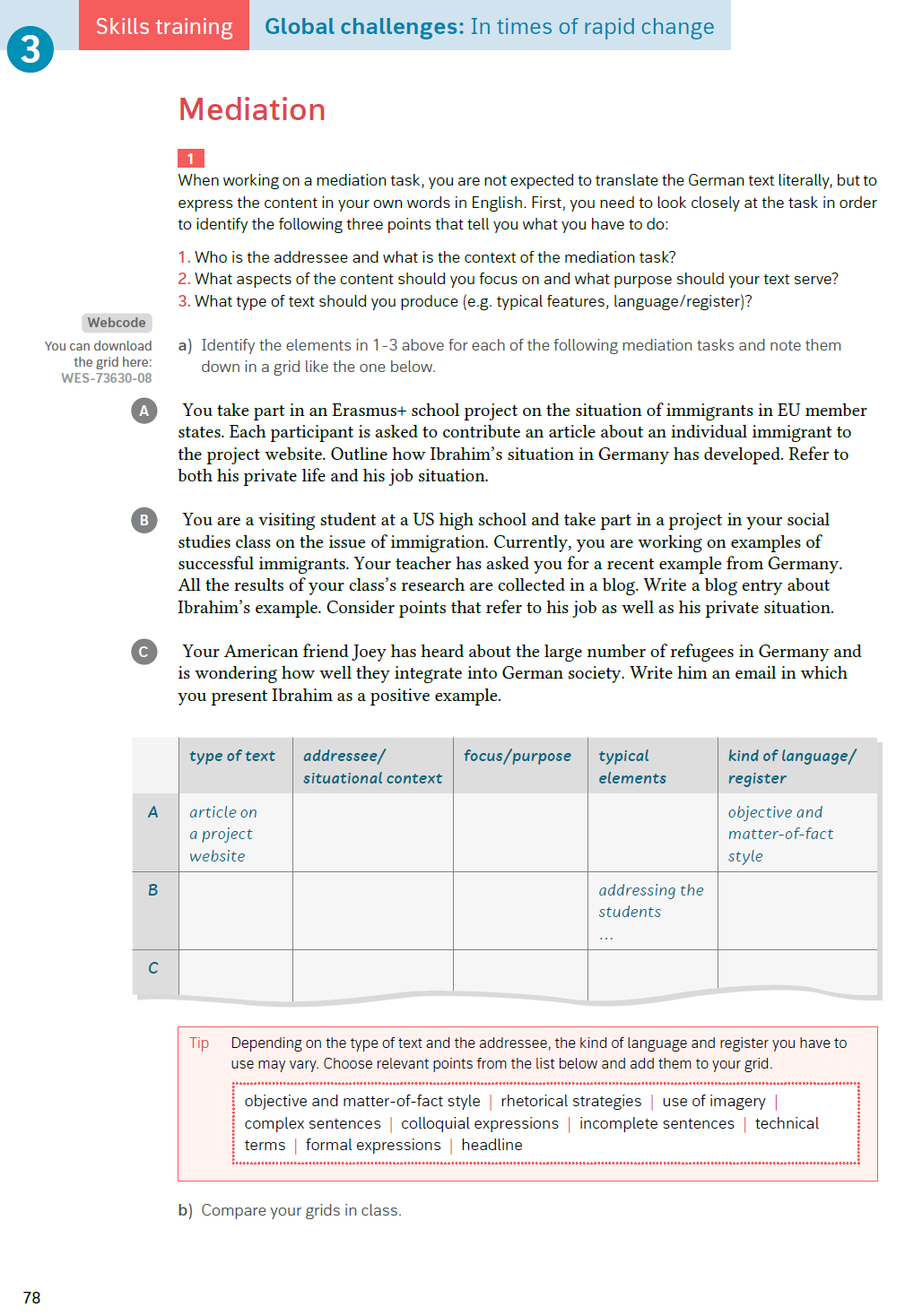 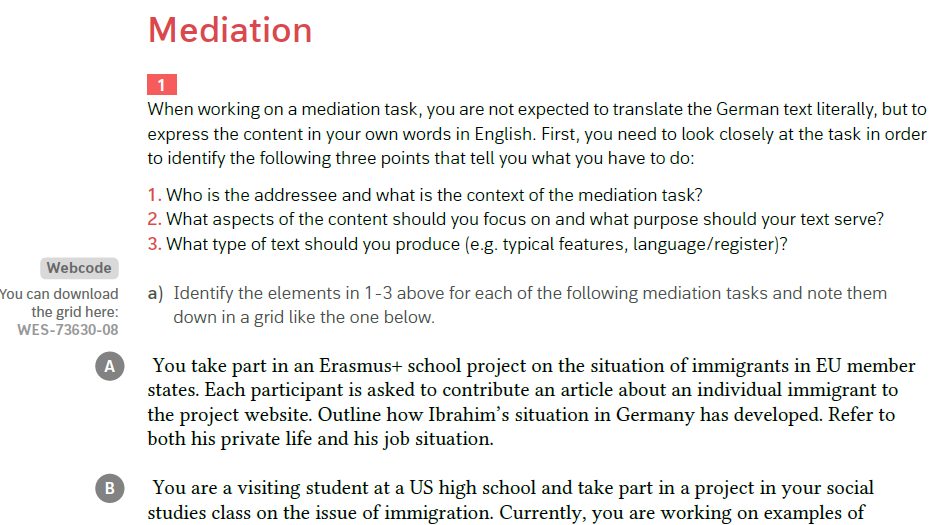 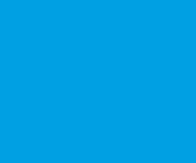 Skill Training
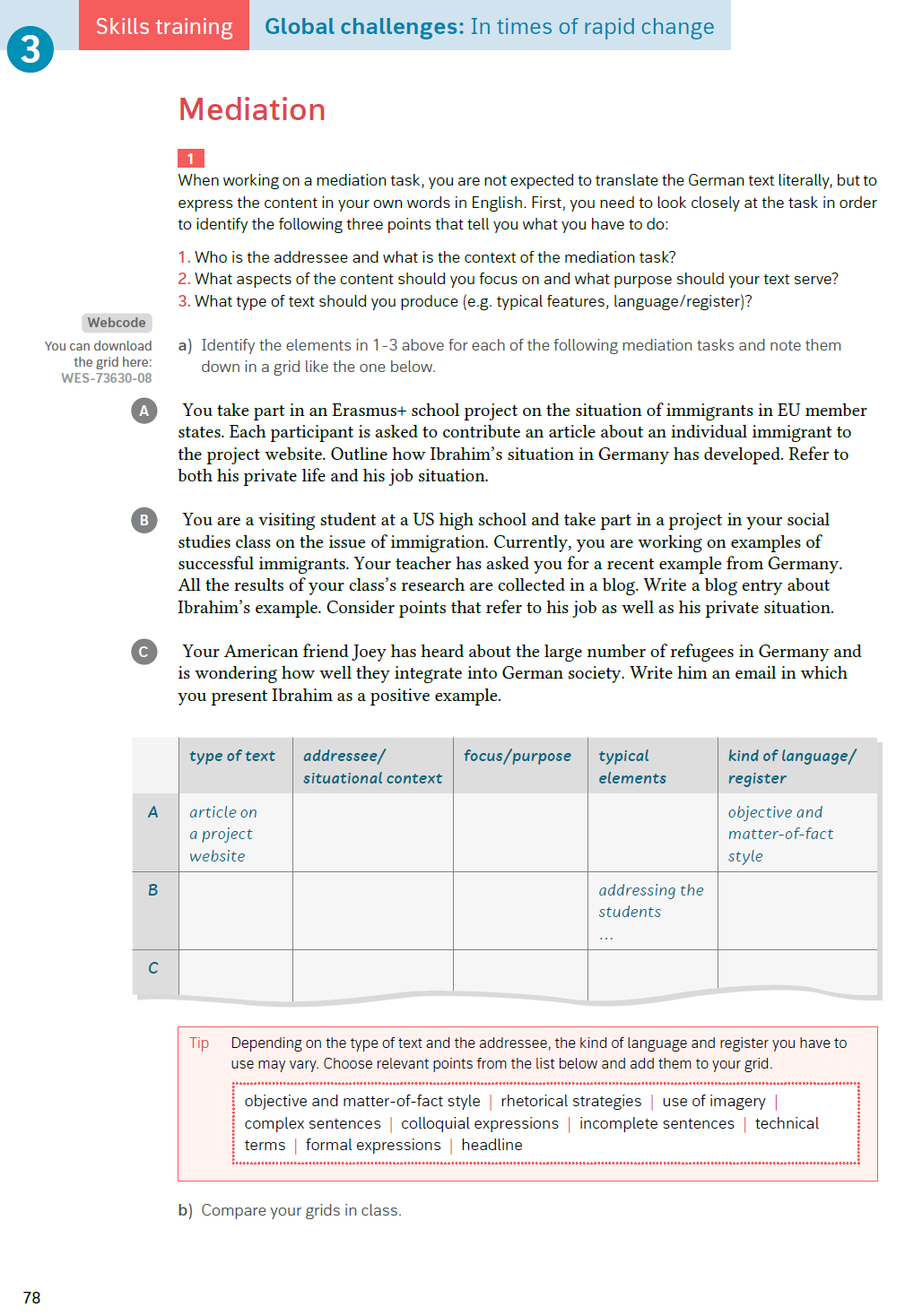 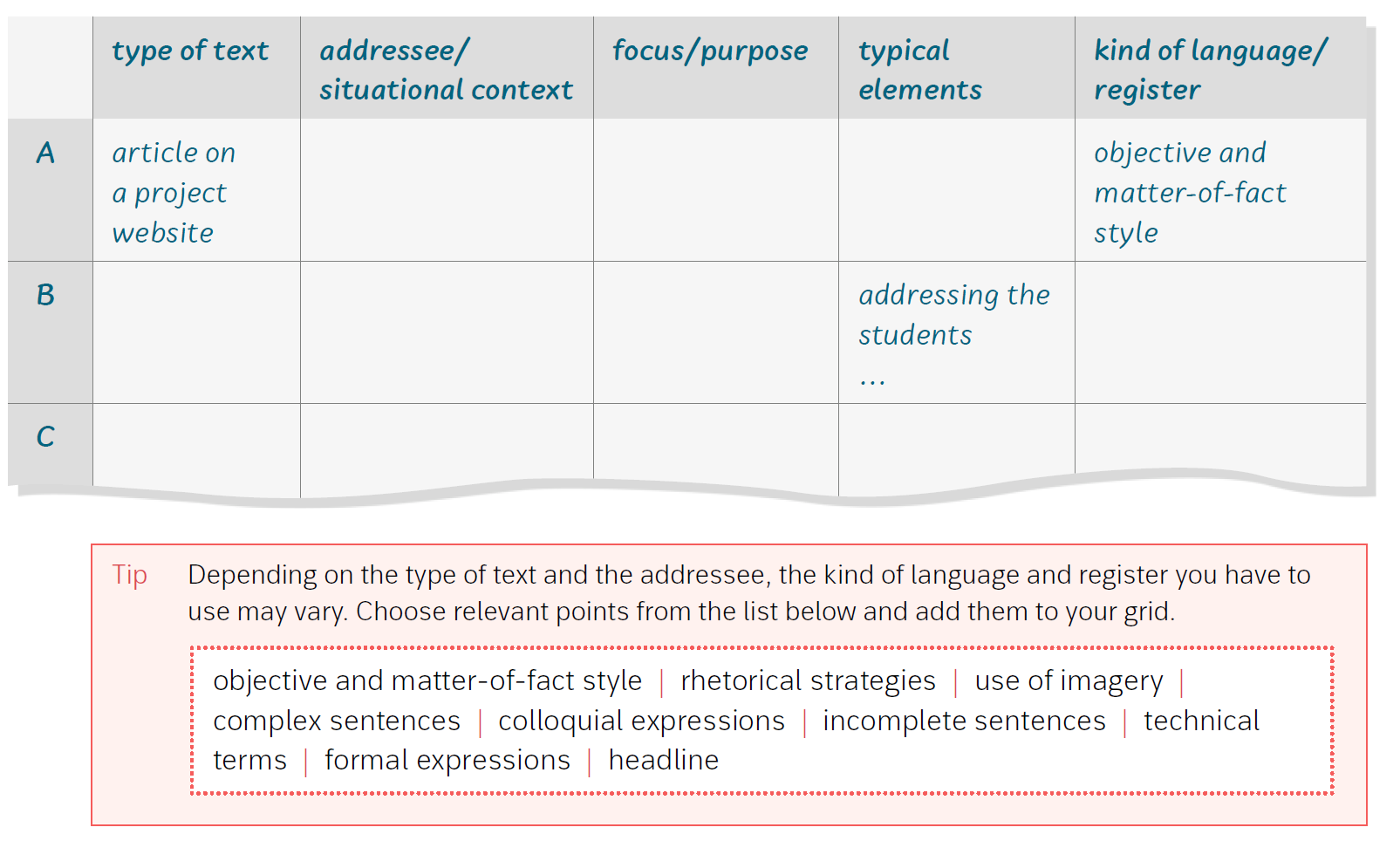 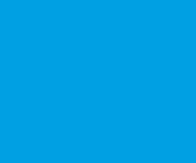 Skill Training
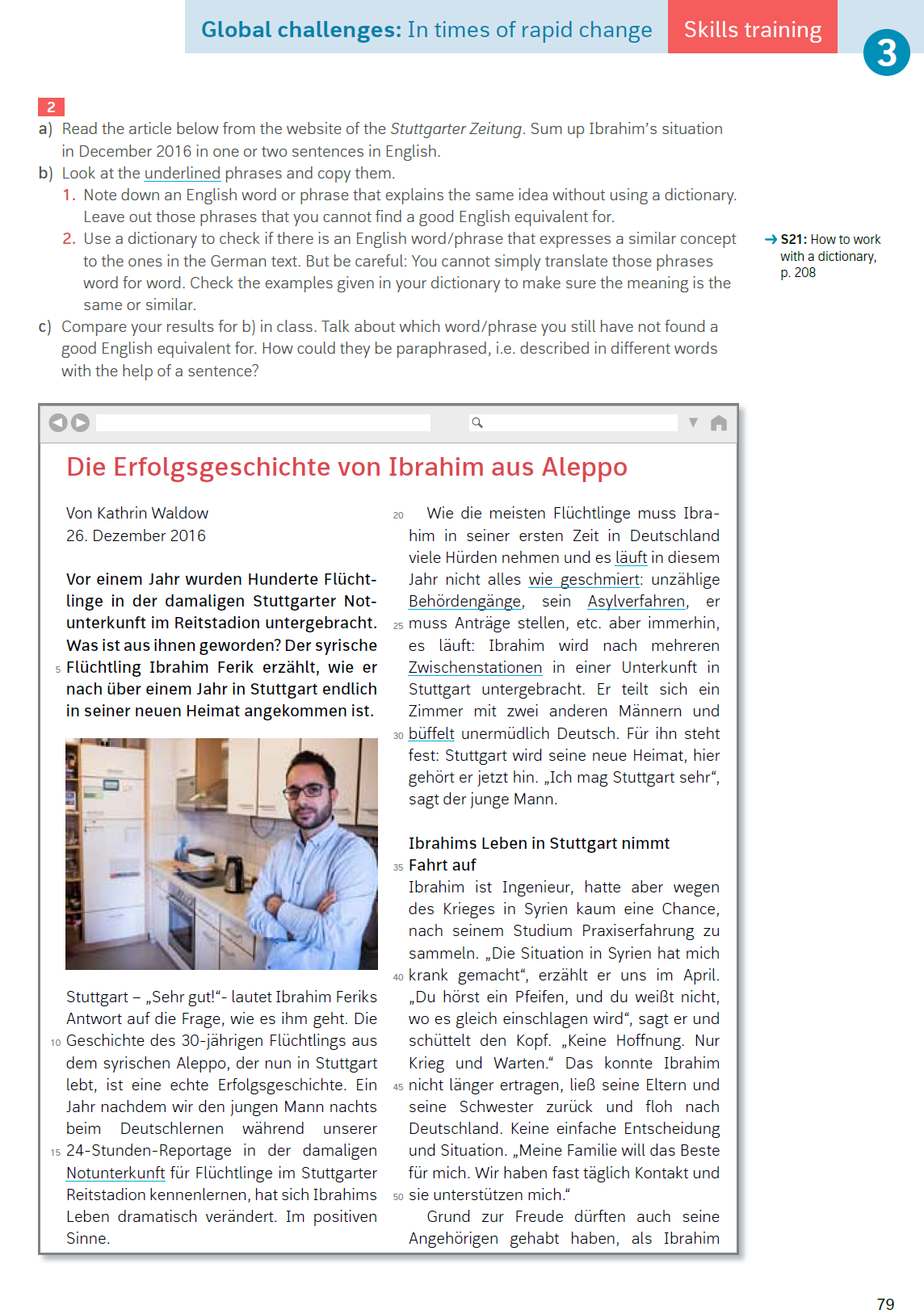 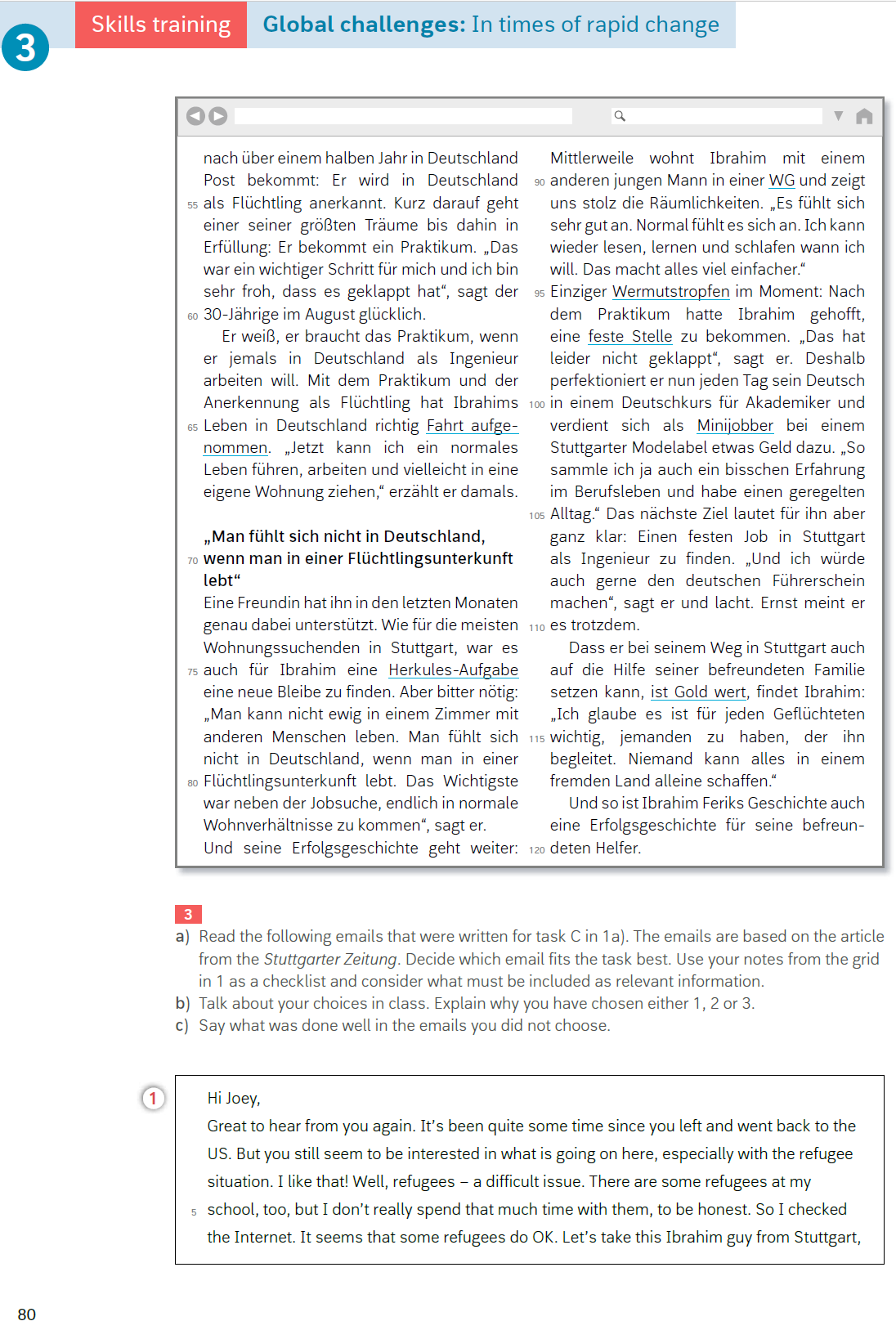 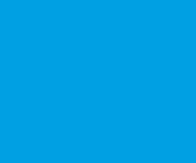 Skill Training
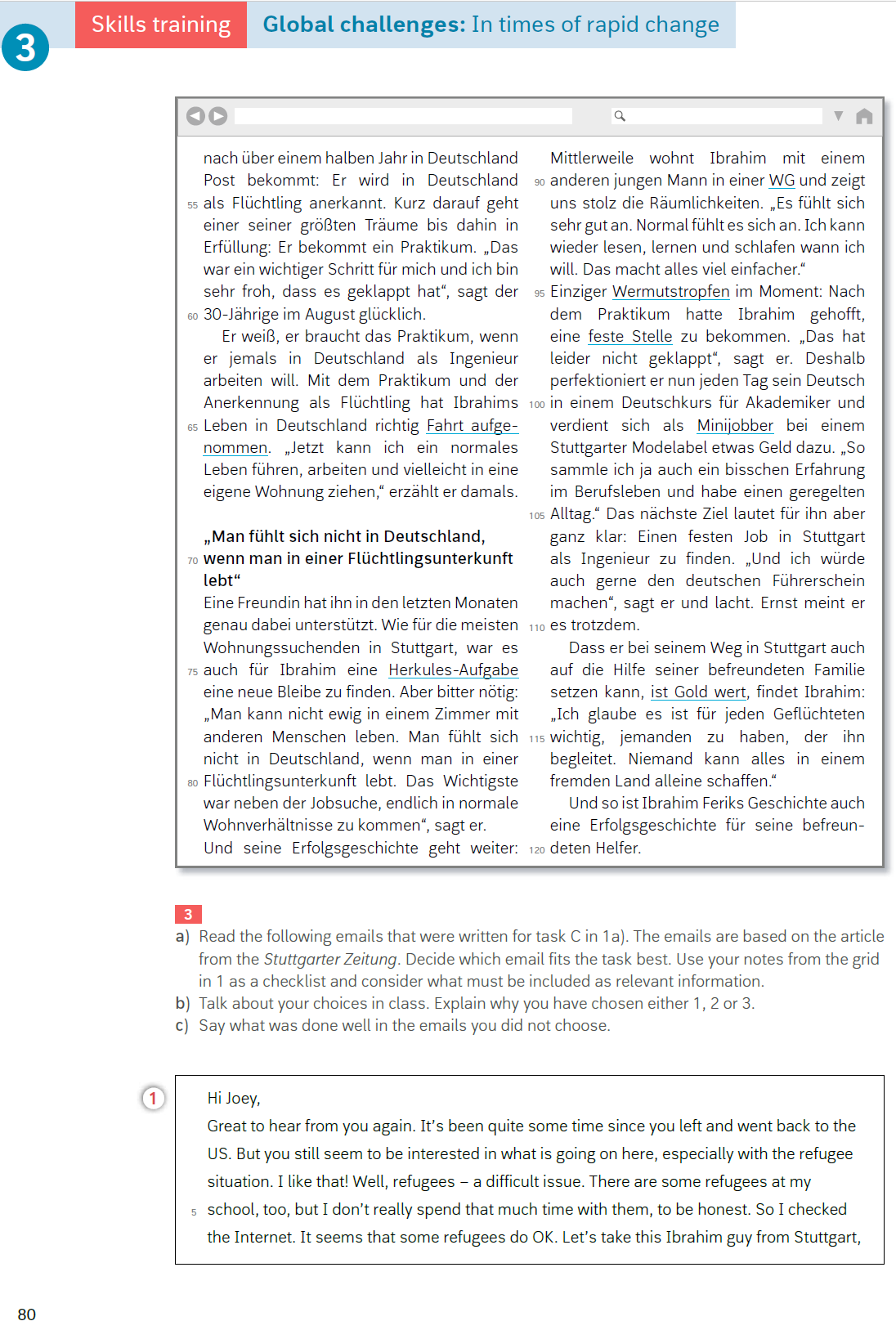 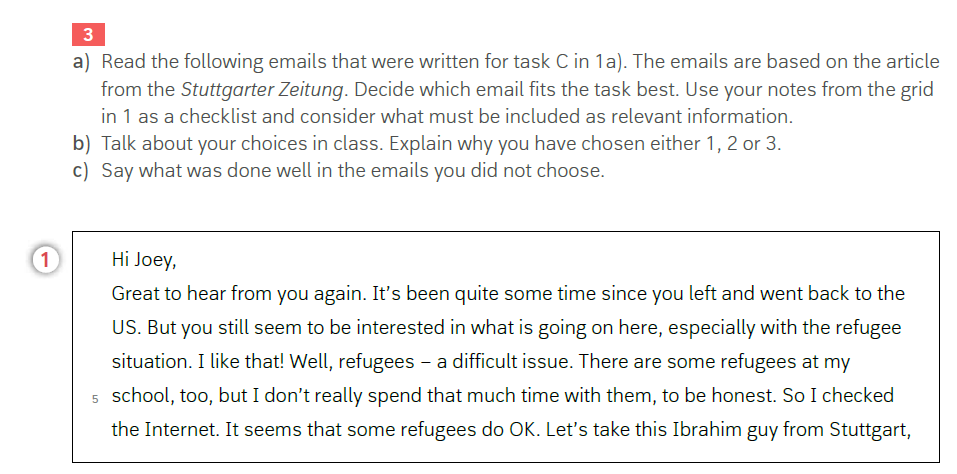 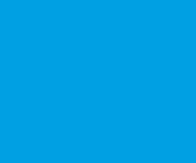 Skill Training
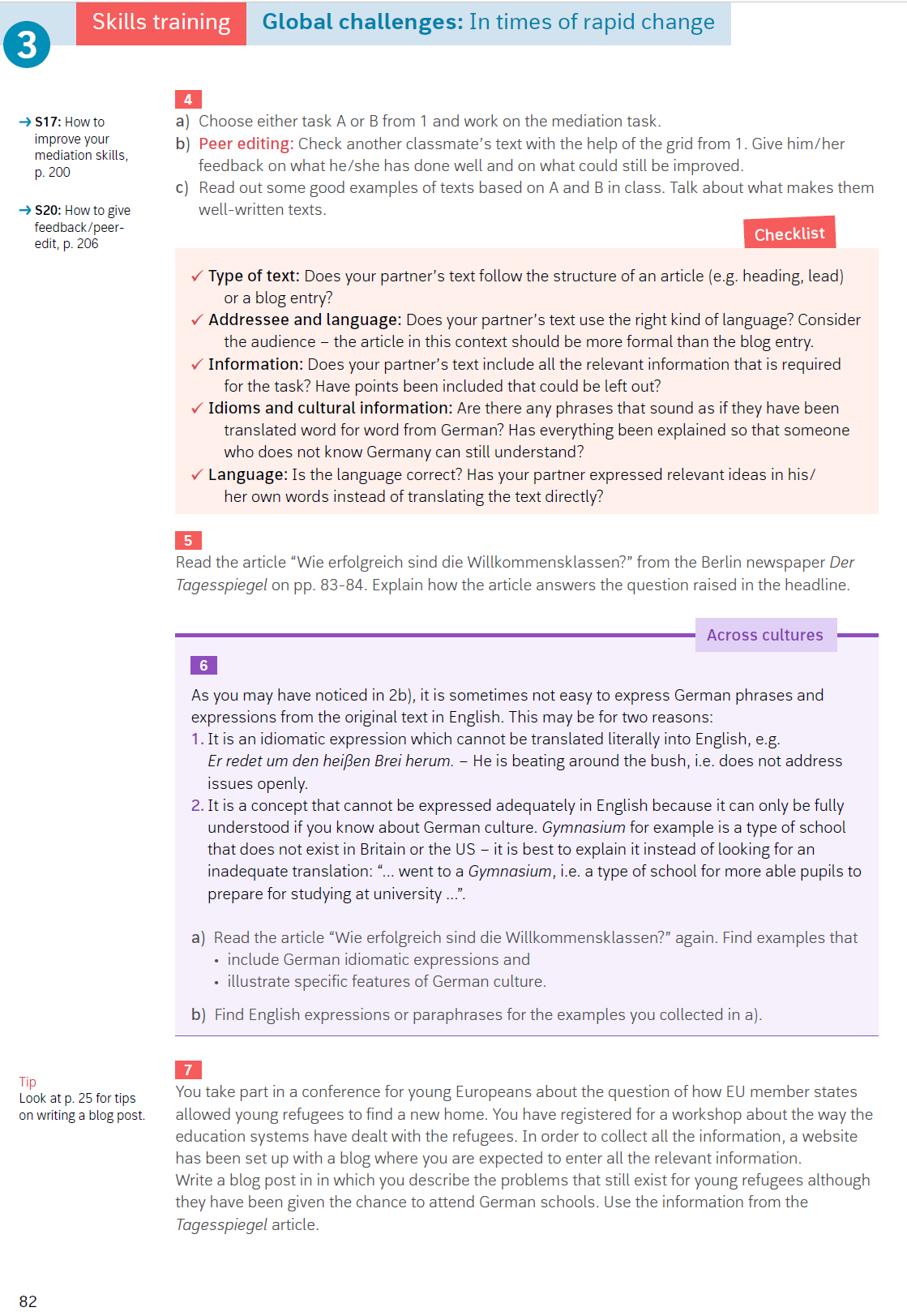 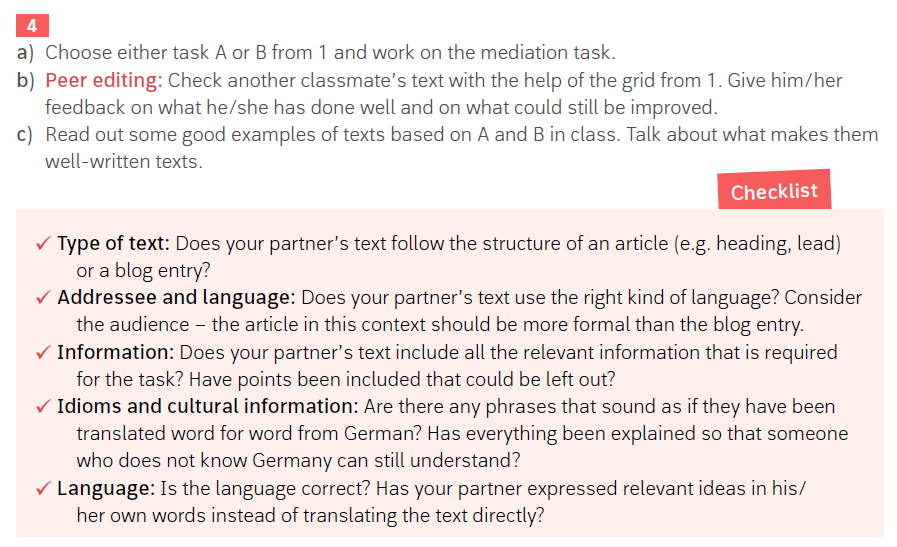 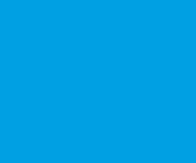 Skill Training
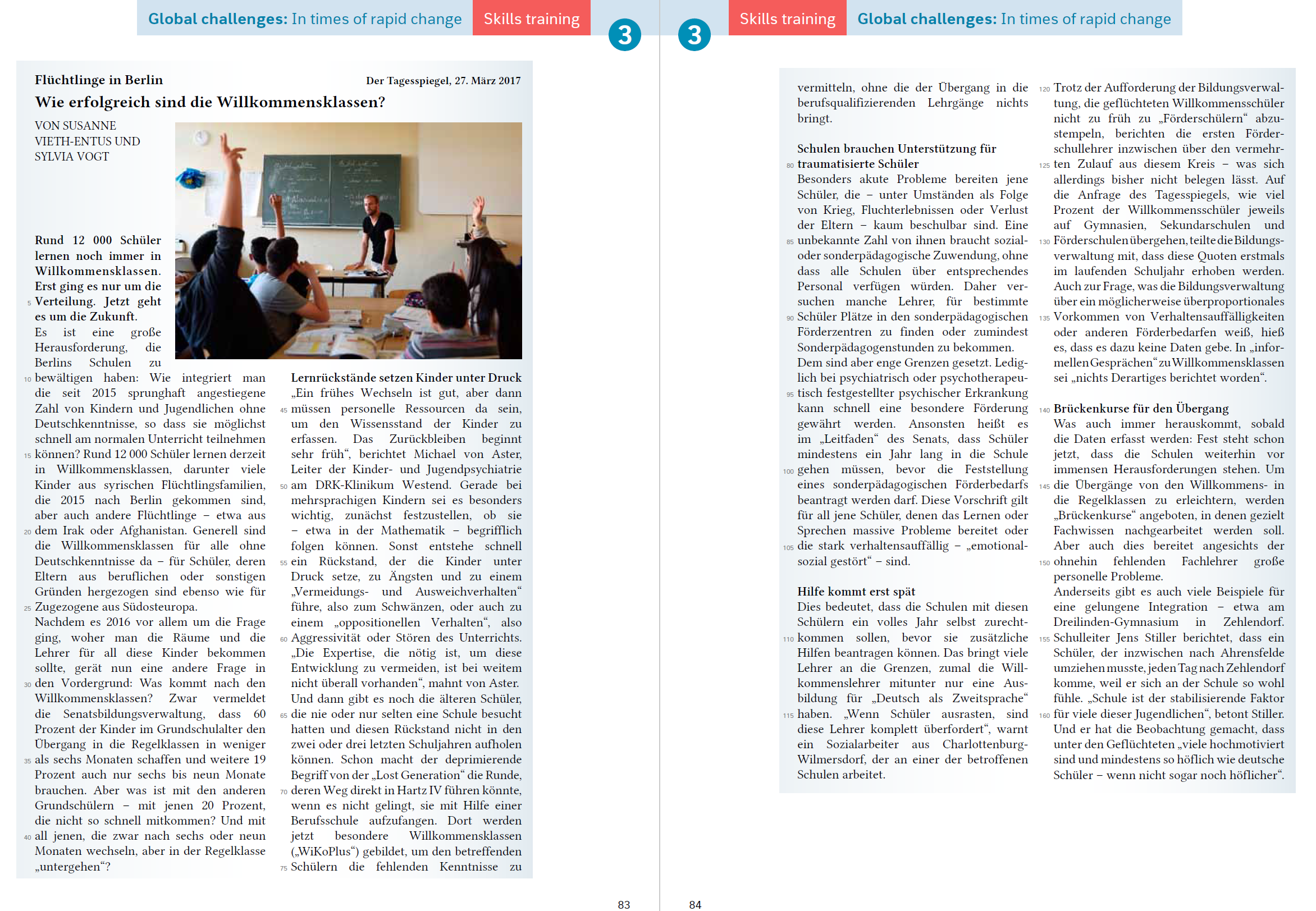 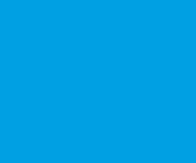 Theme tasks
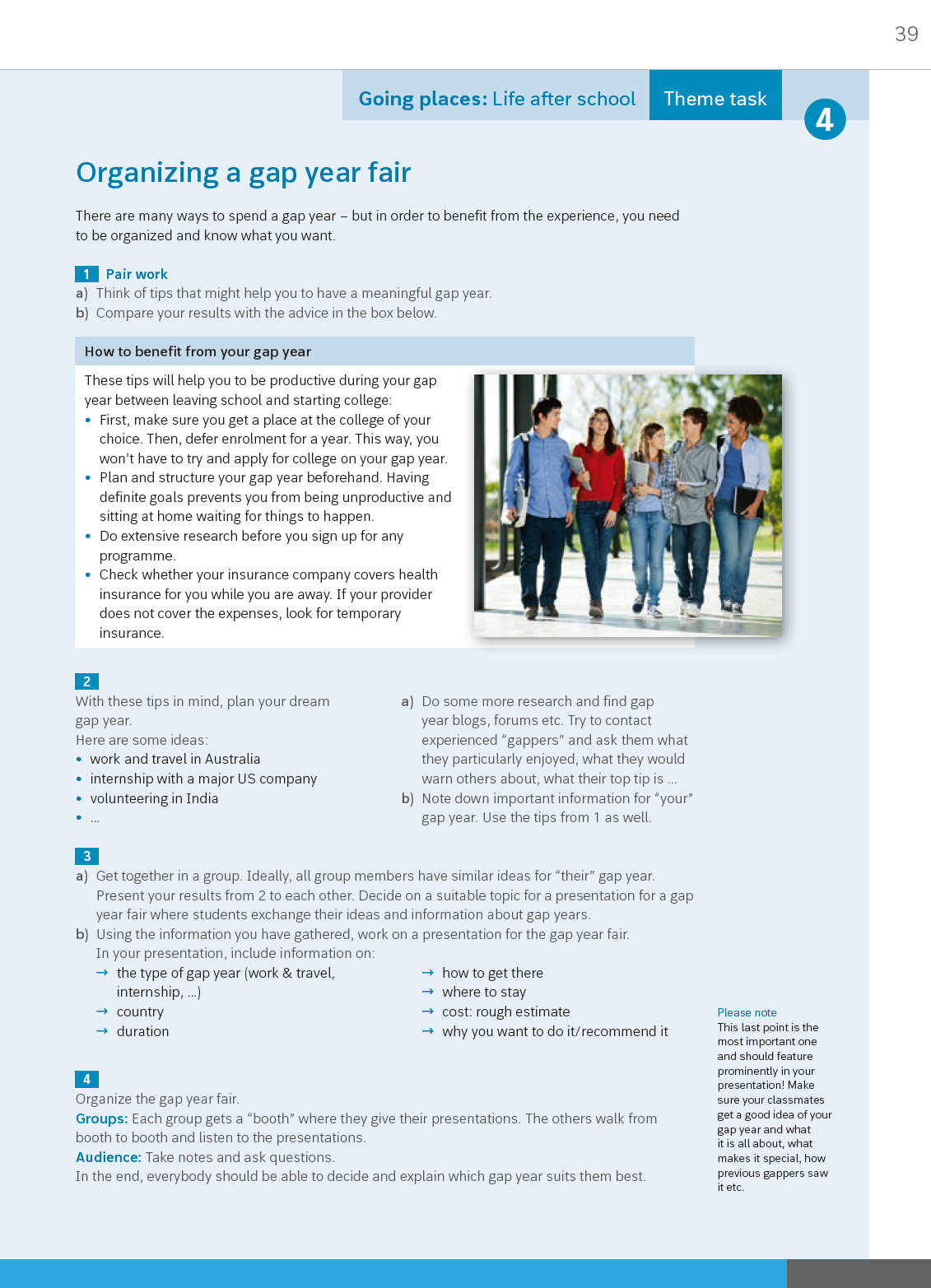 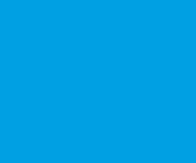 Diff section
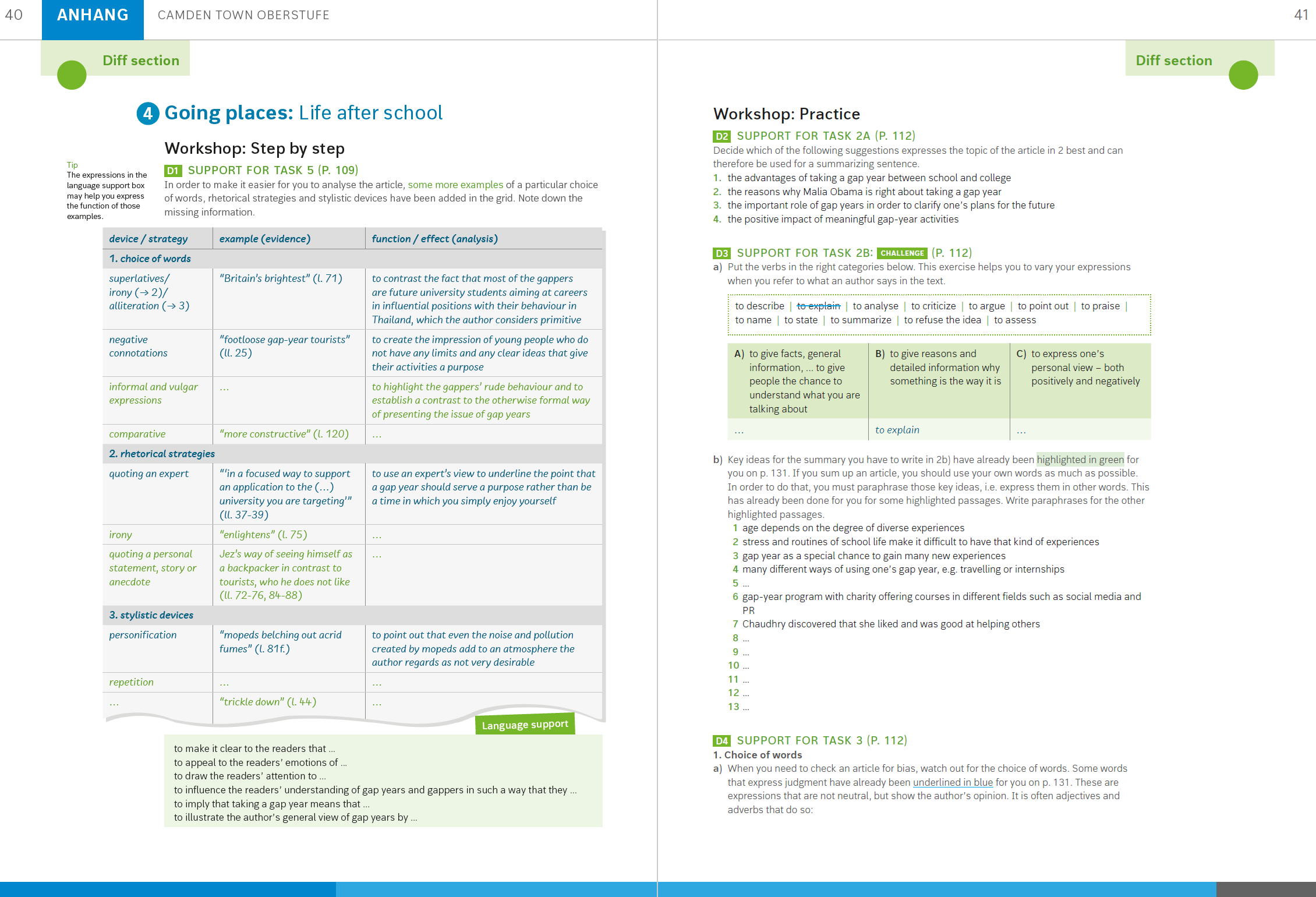 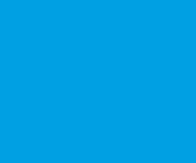 Diff section
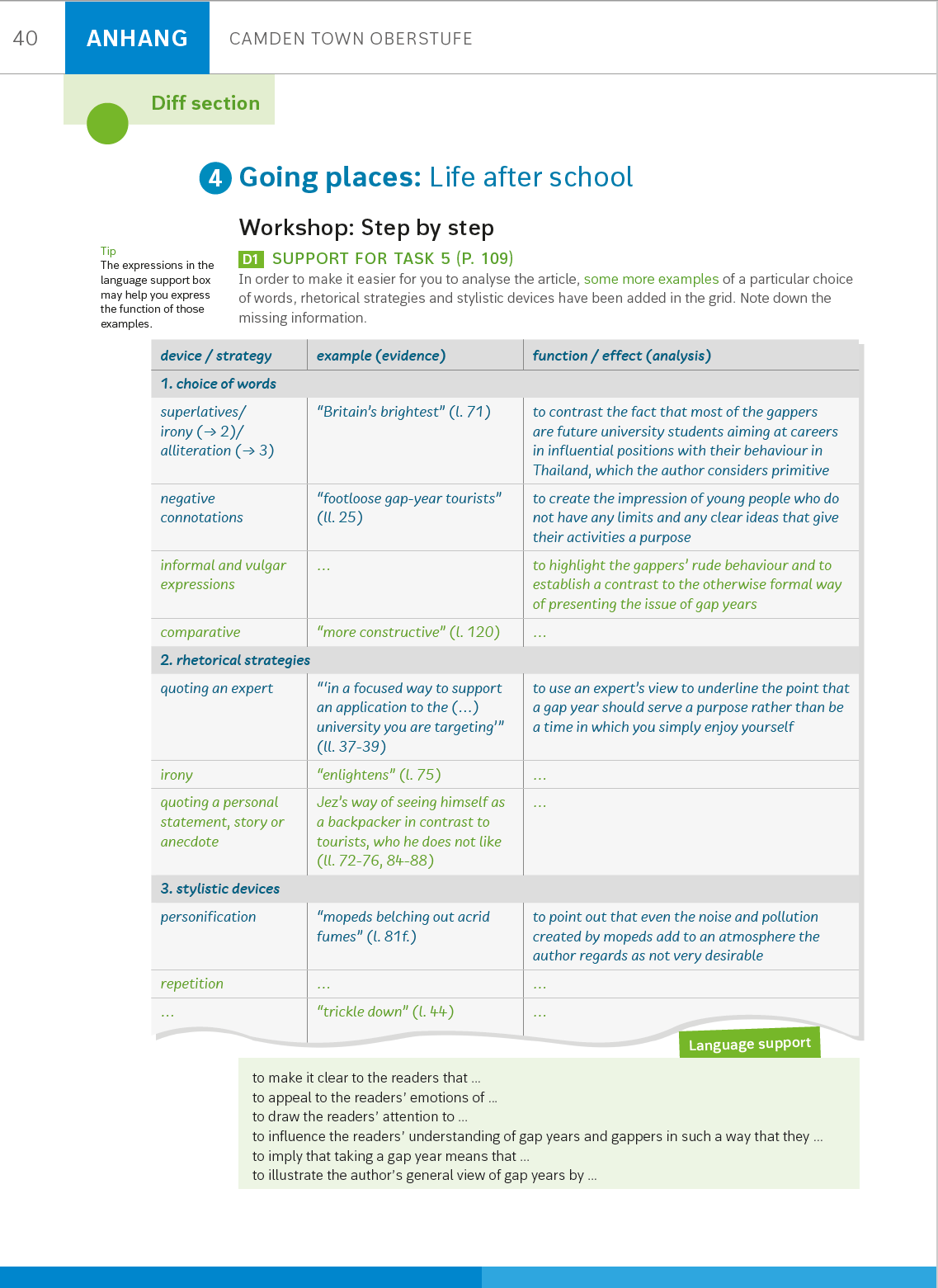 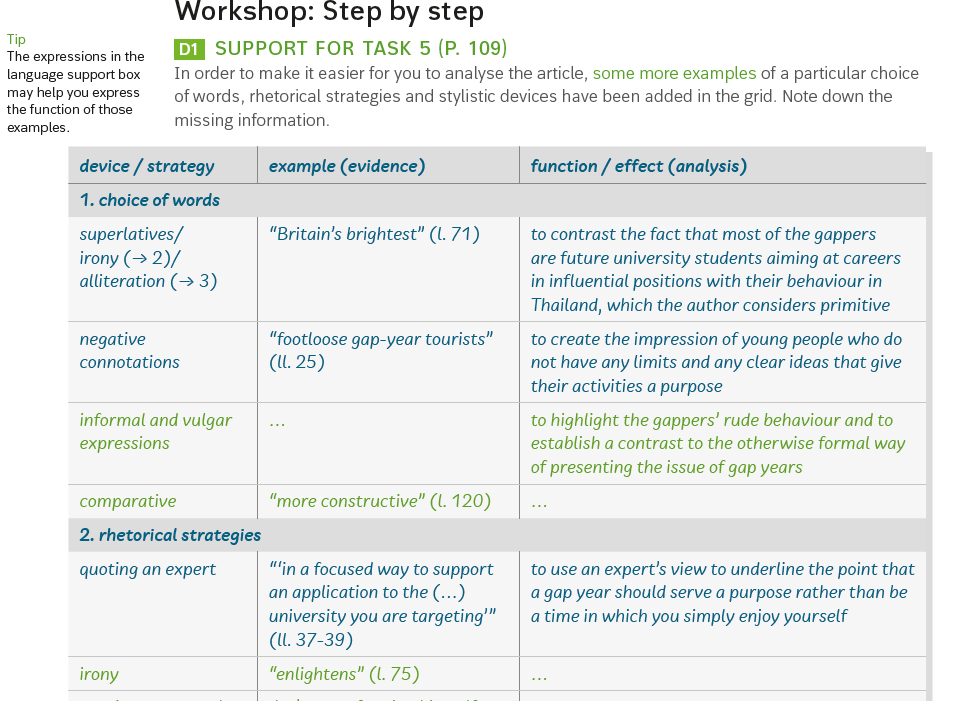 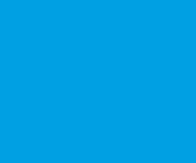 Diff section
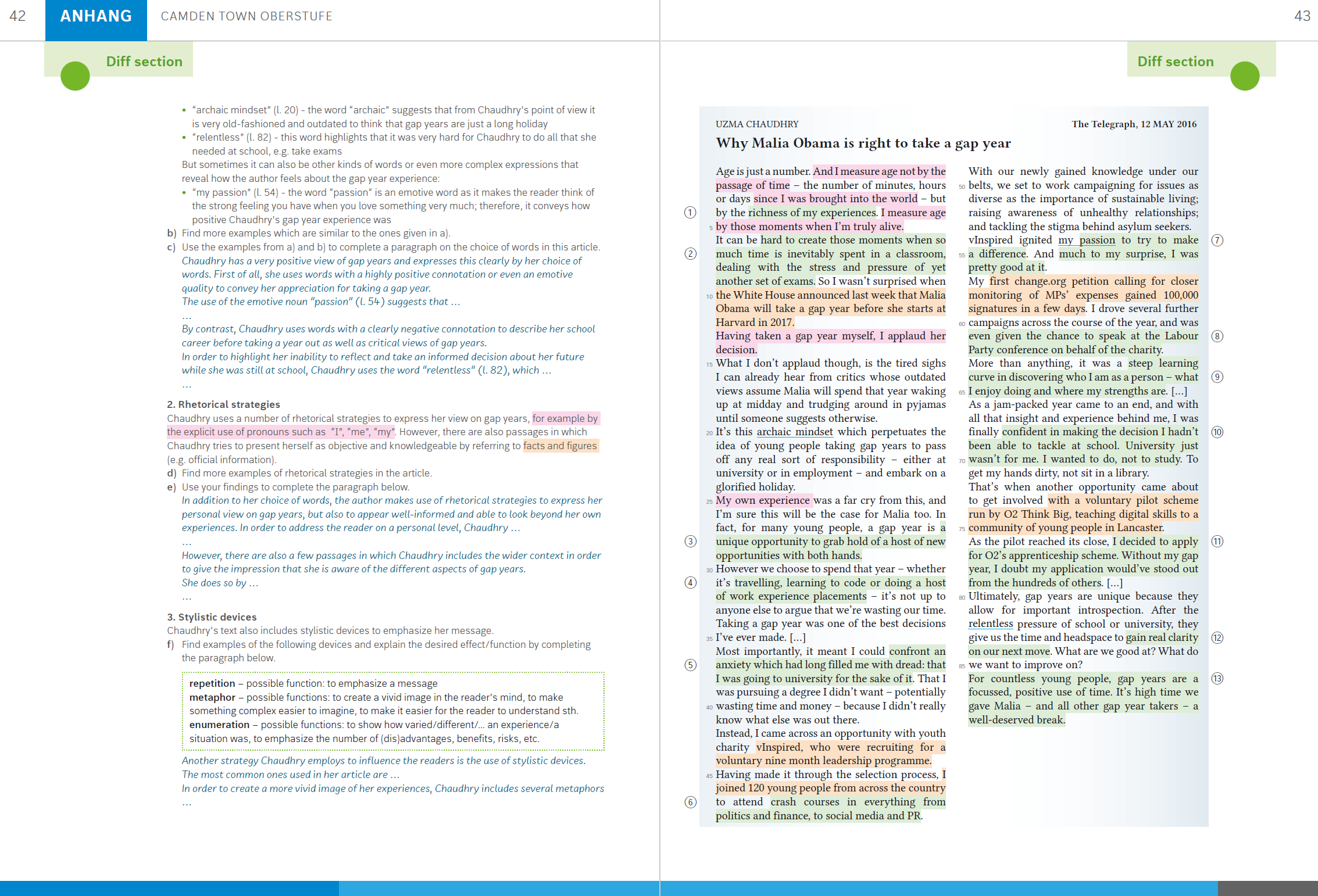 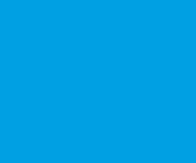 Grammar
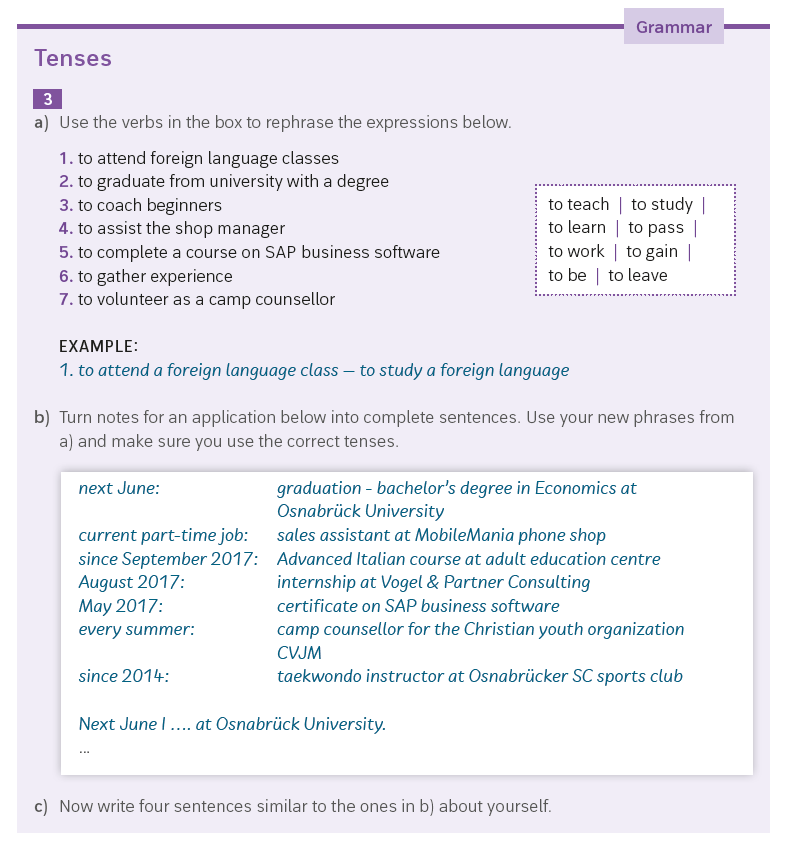 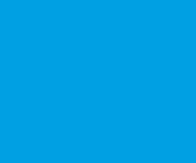 Interkulturelle Kompetenz
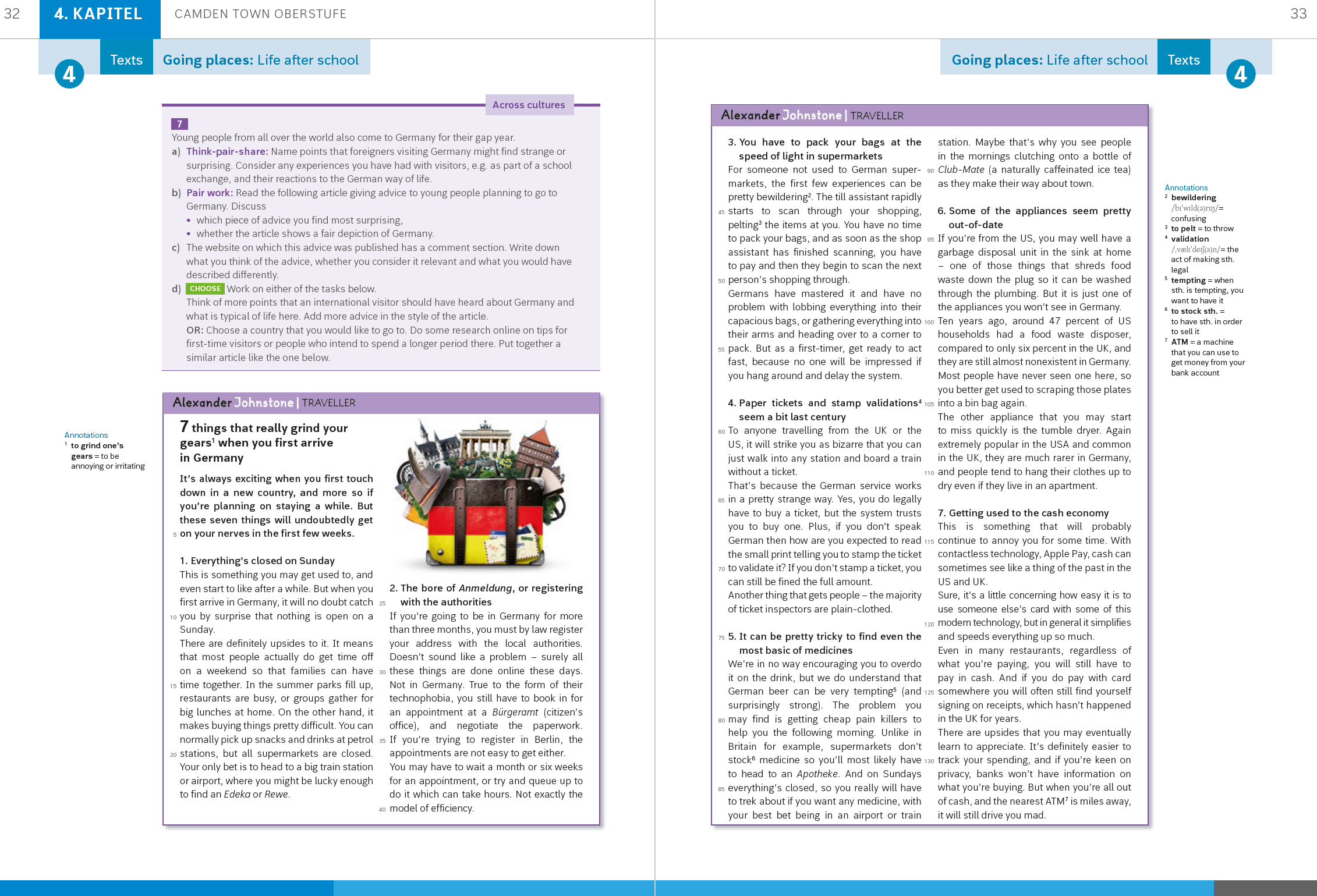 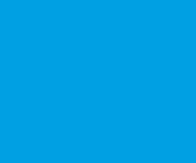 Blog Post
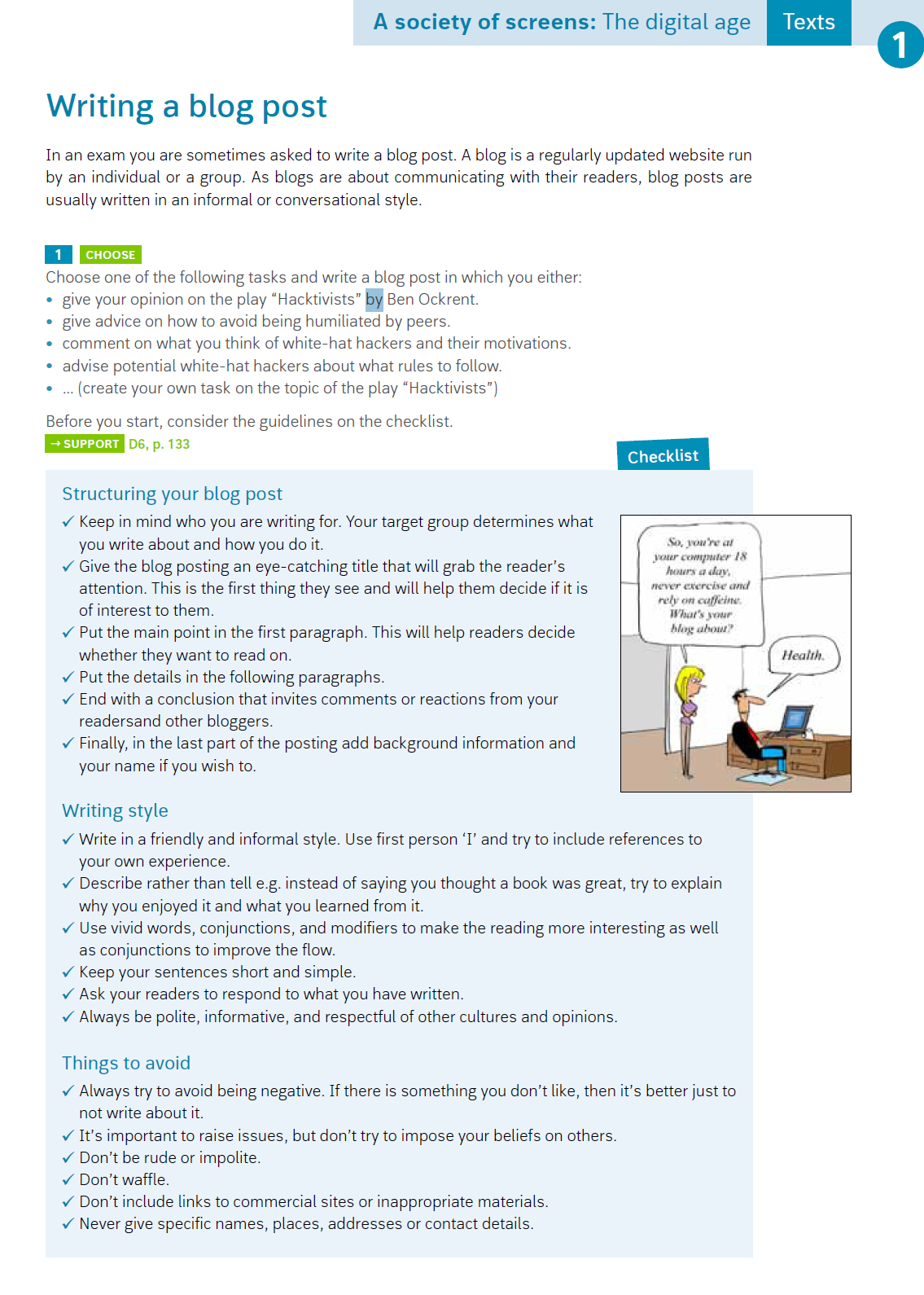 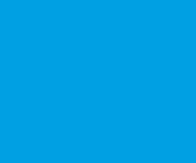 Book Clubbing
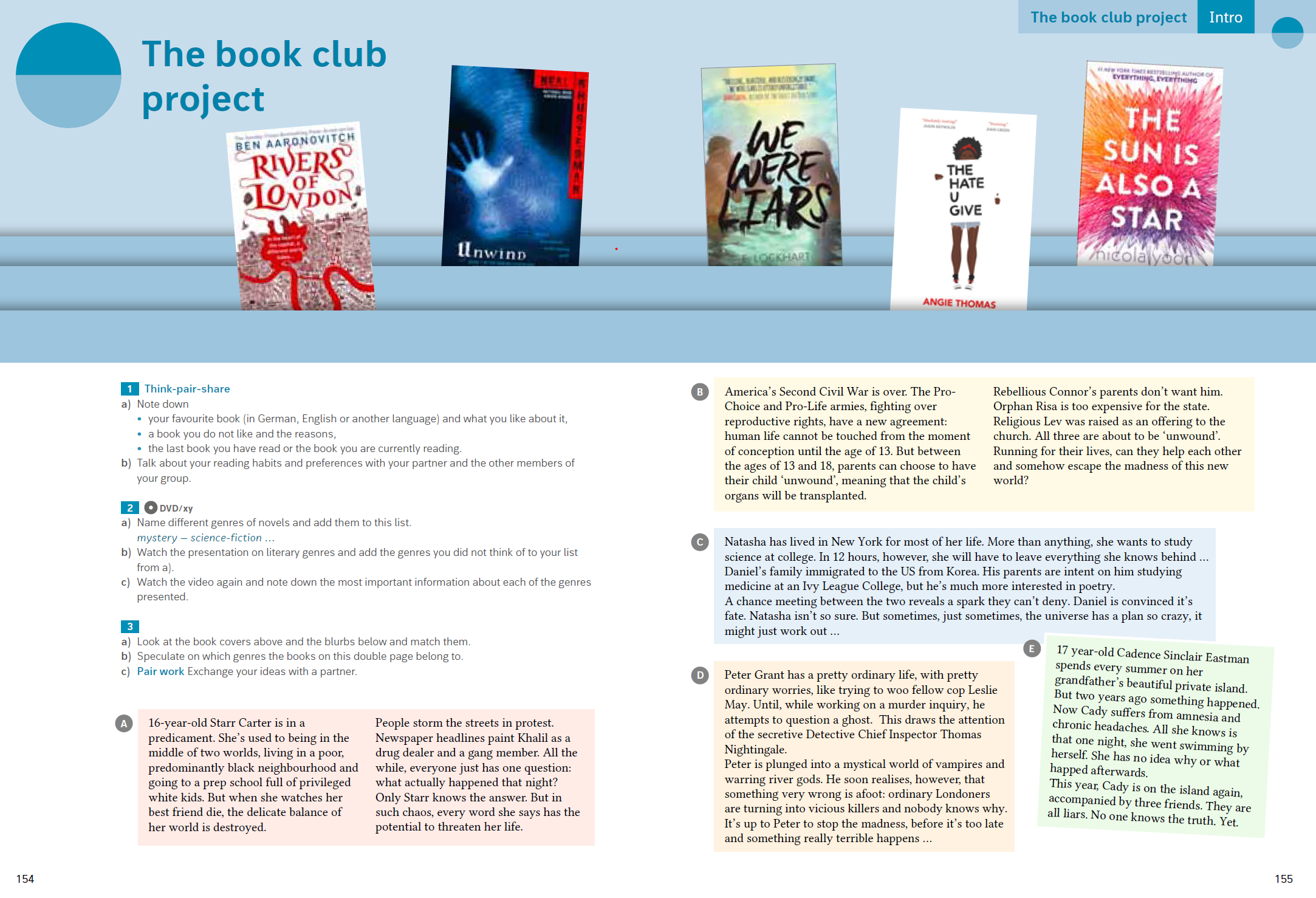 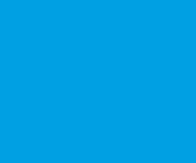 Book Clubbing
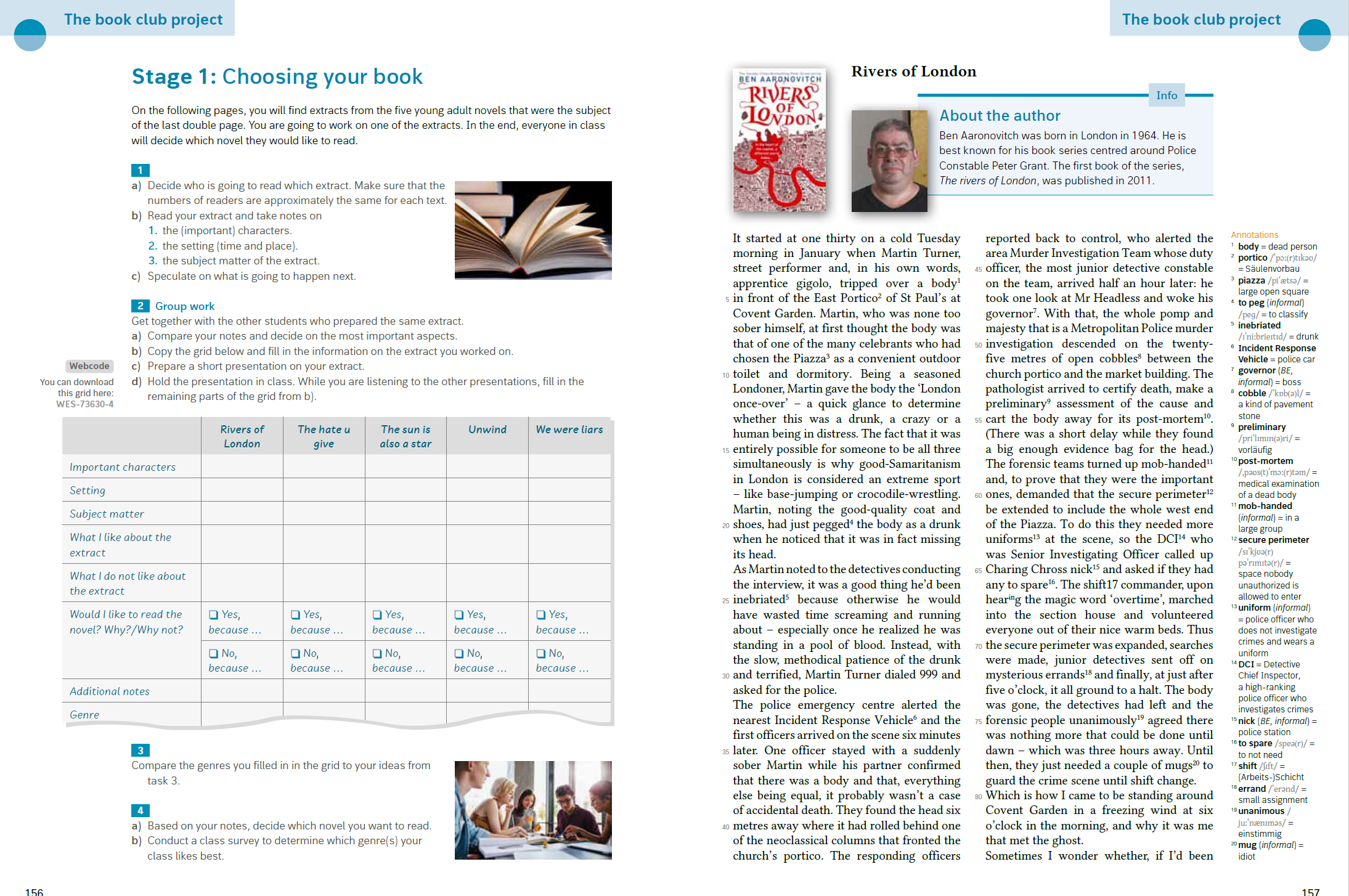 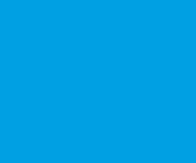 Book Clubbing
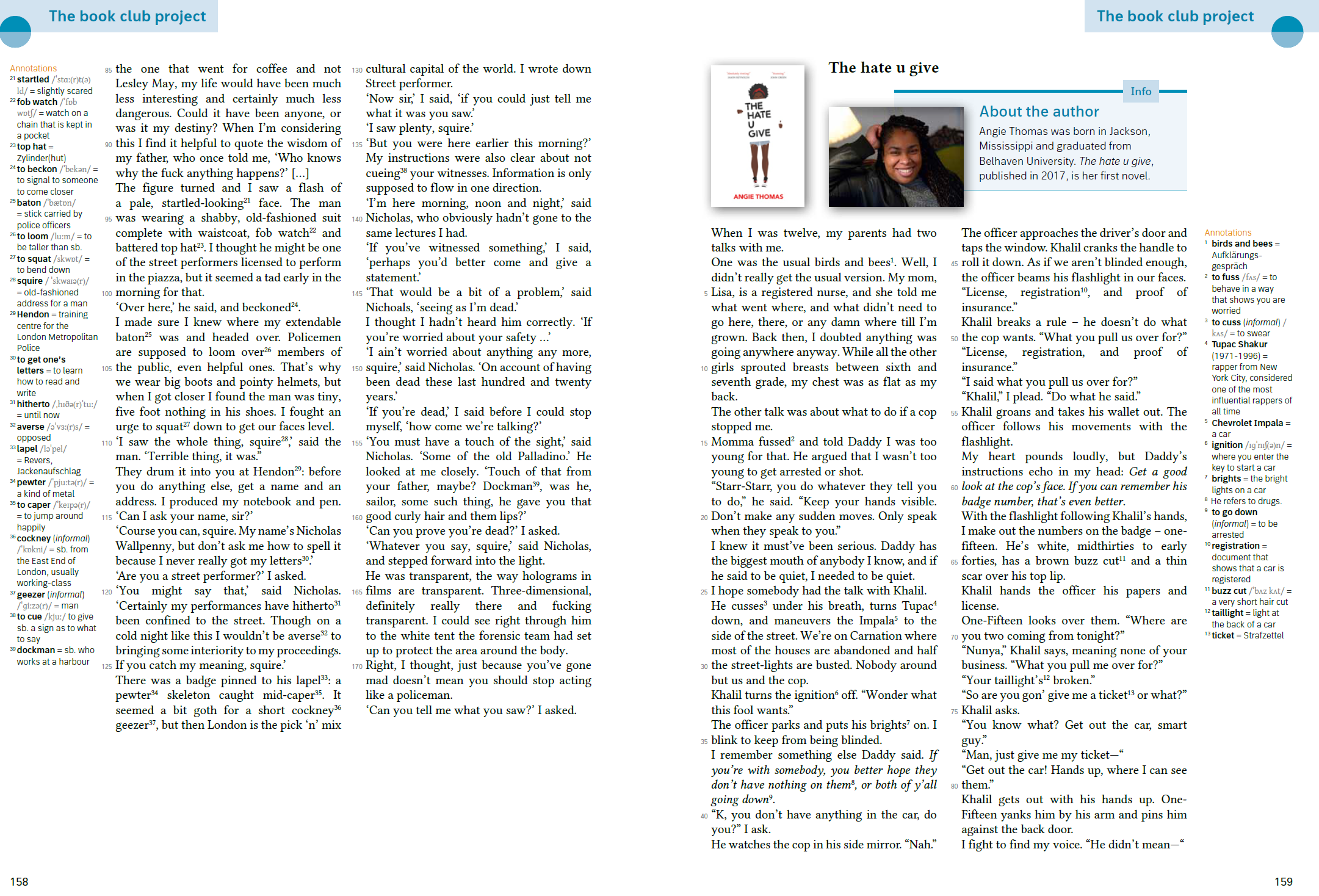 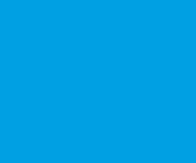 Book Clubbing
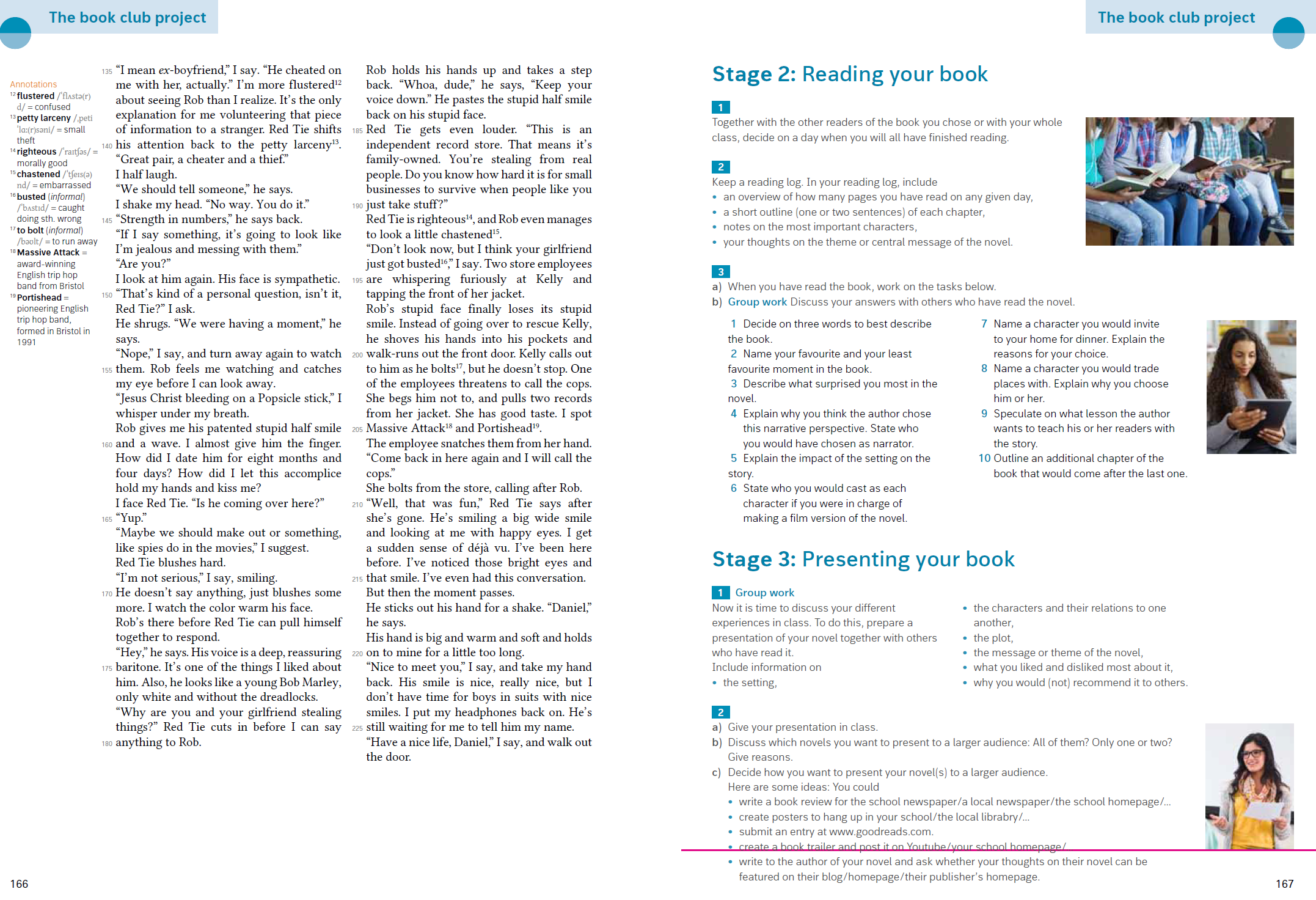 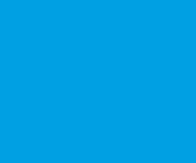 Intro
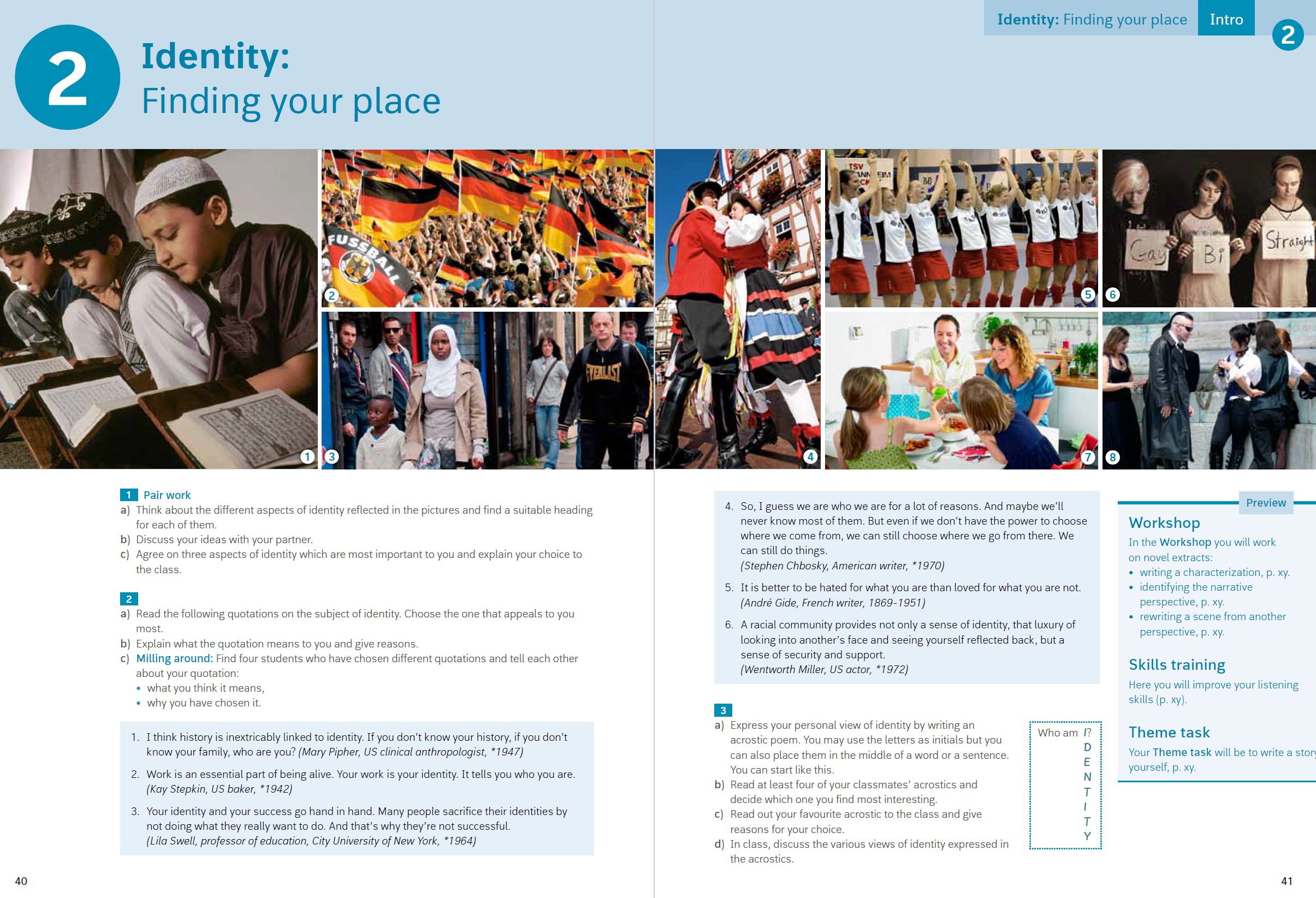 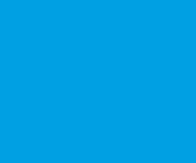 Wordpool
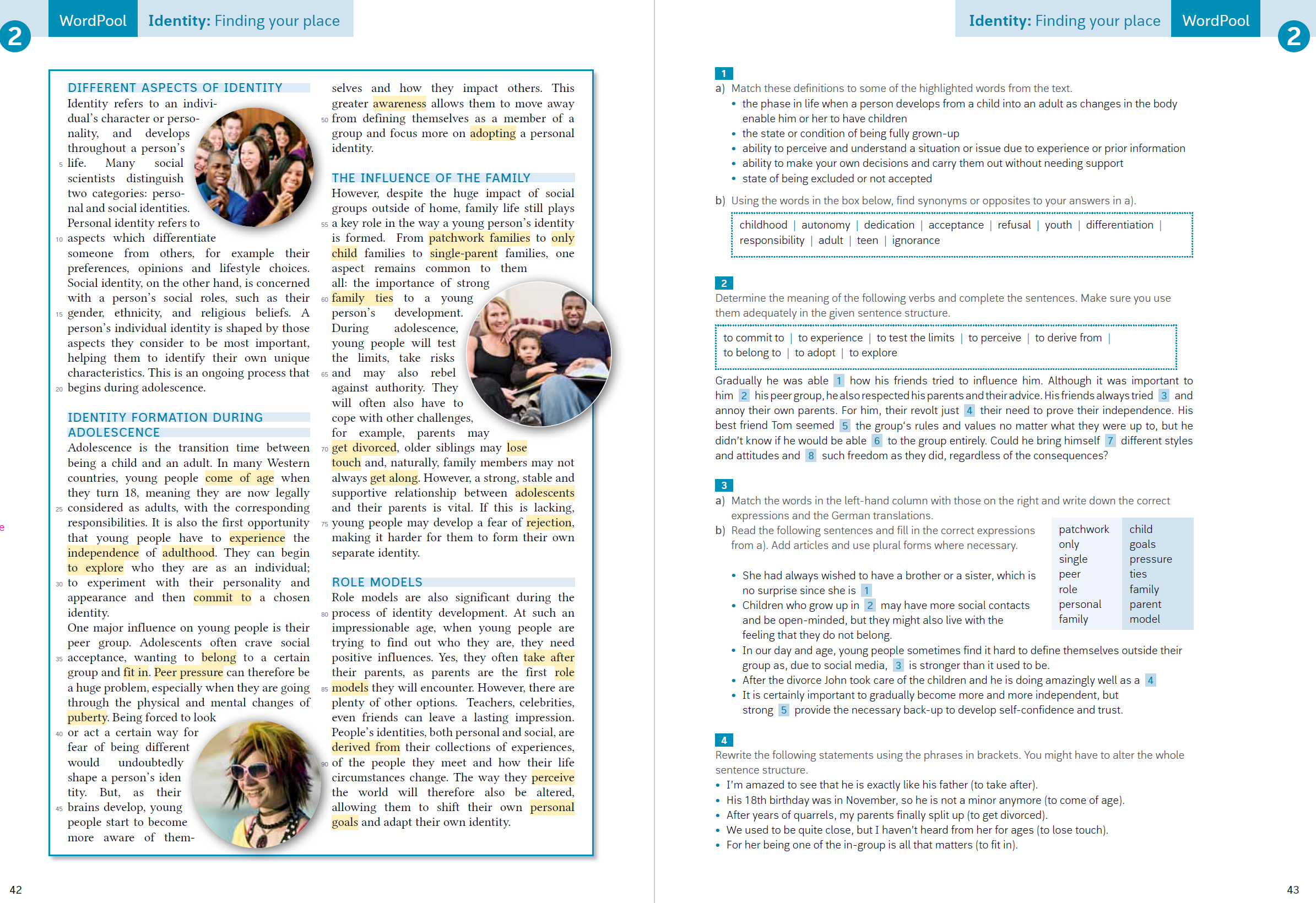 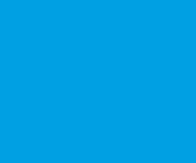 Workshop
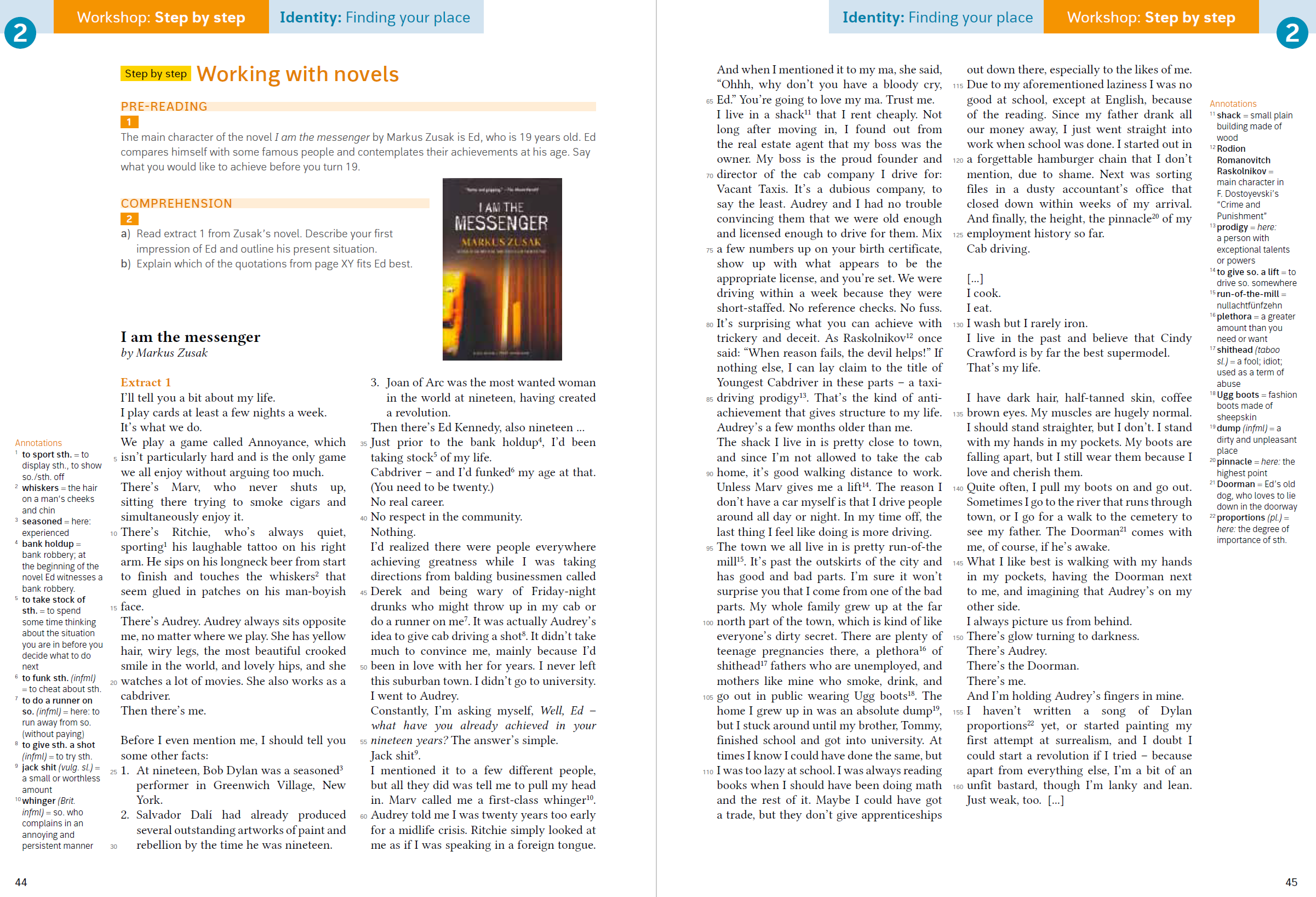 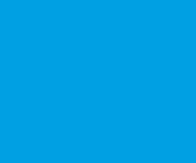 Workshop
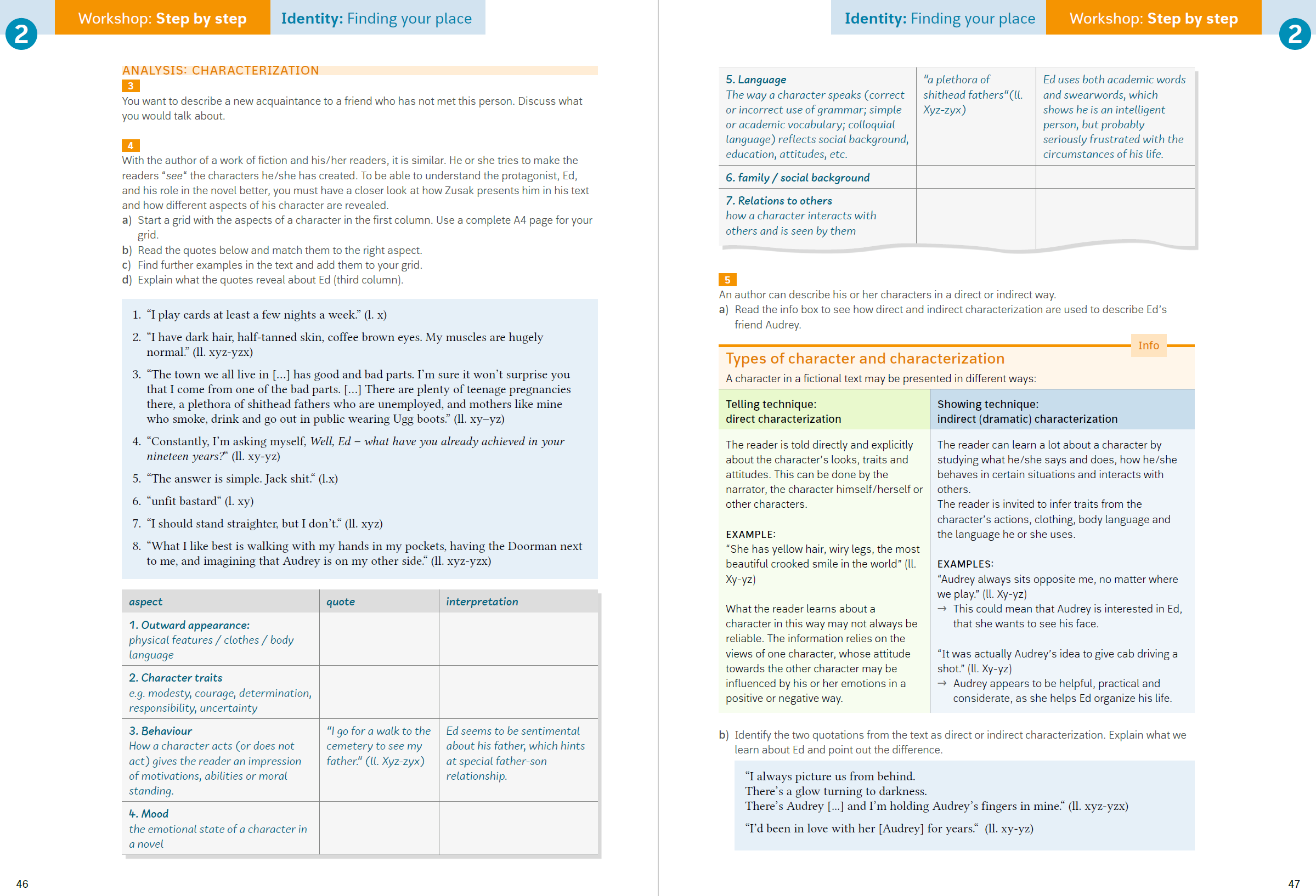 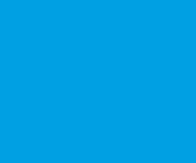 Workshop
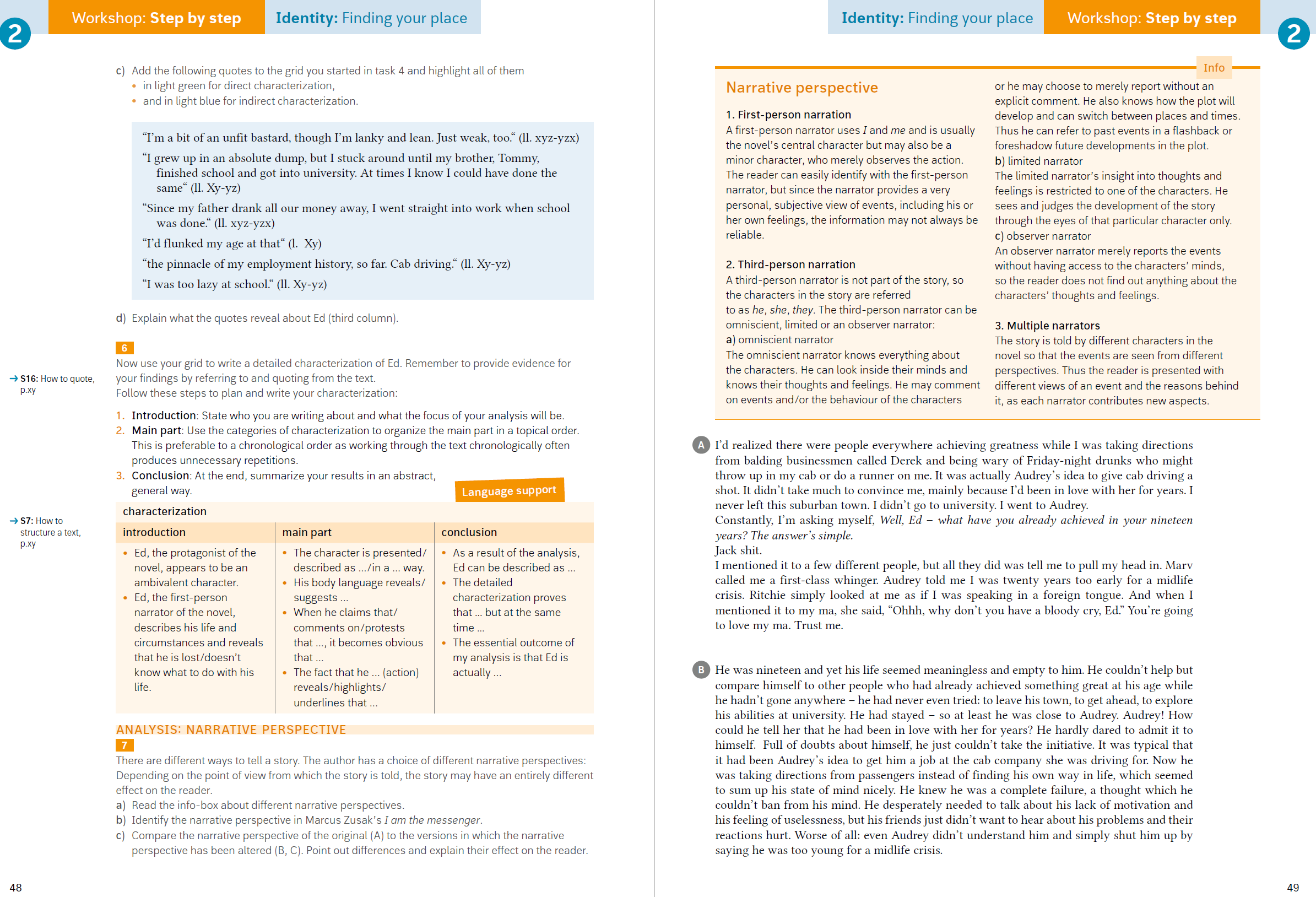 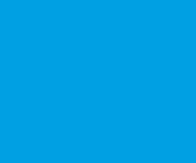 Workshop
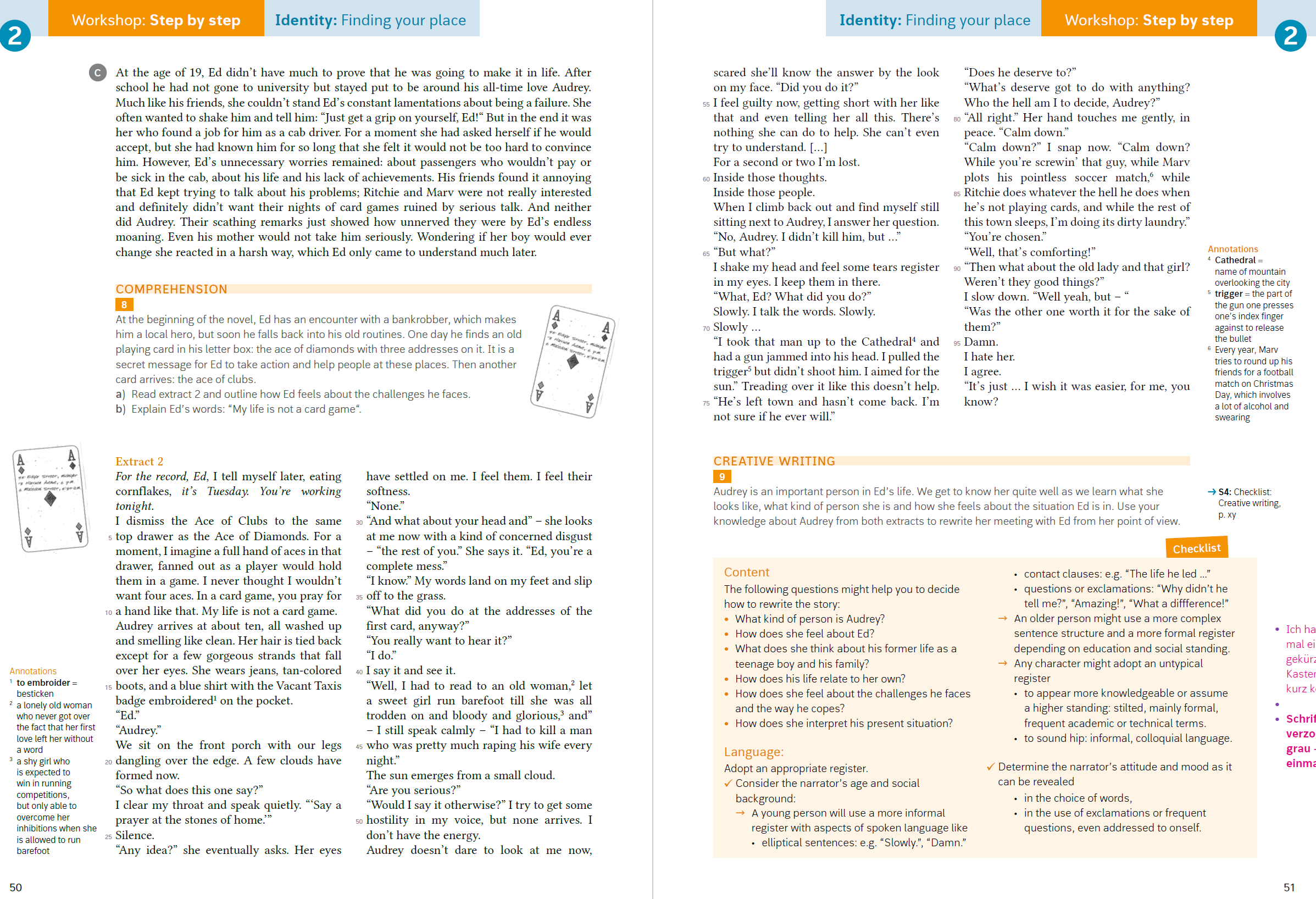 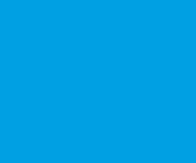 Ein Schulbuch in der Einführungsphase?
1.  Umfangreiches, kleinschrittiges Training (Textsorten, skills, Operatoren)

2.  Rundum-sorglos Paket
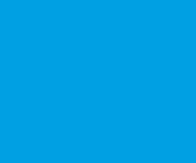 Workbook
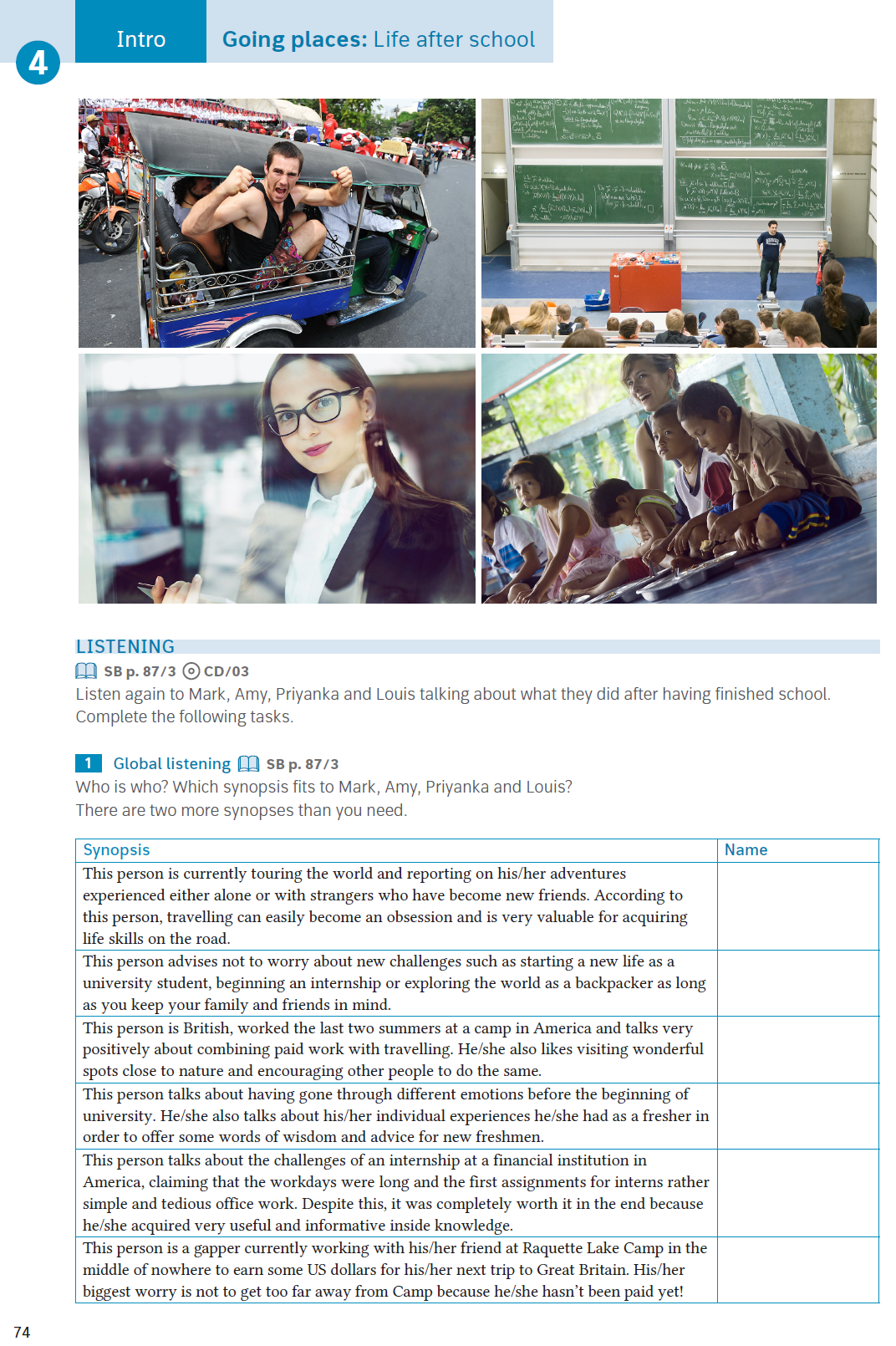 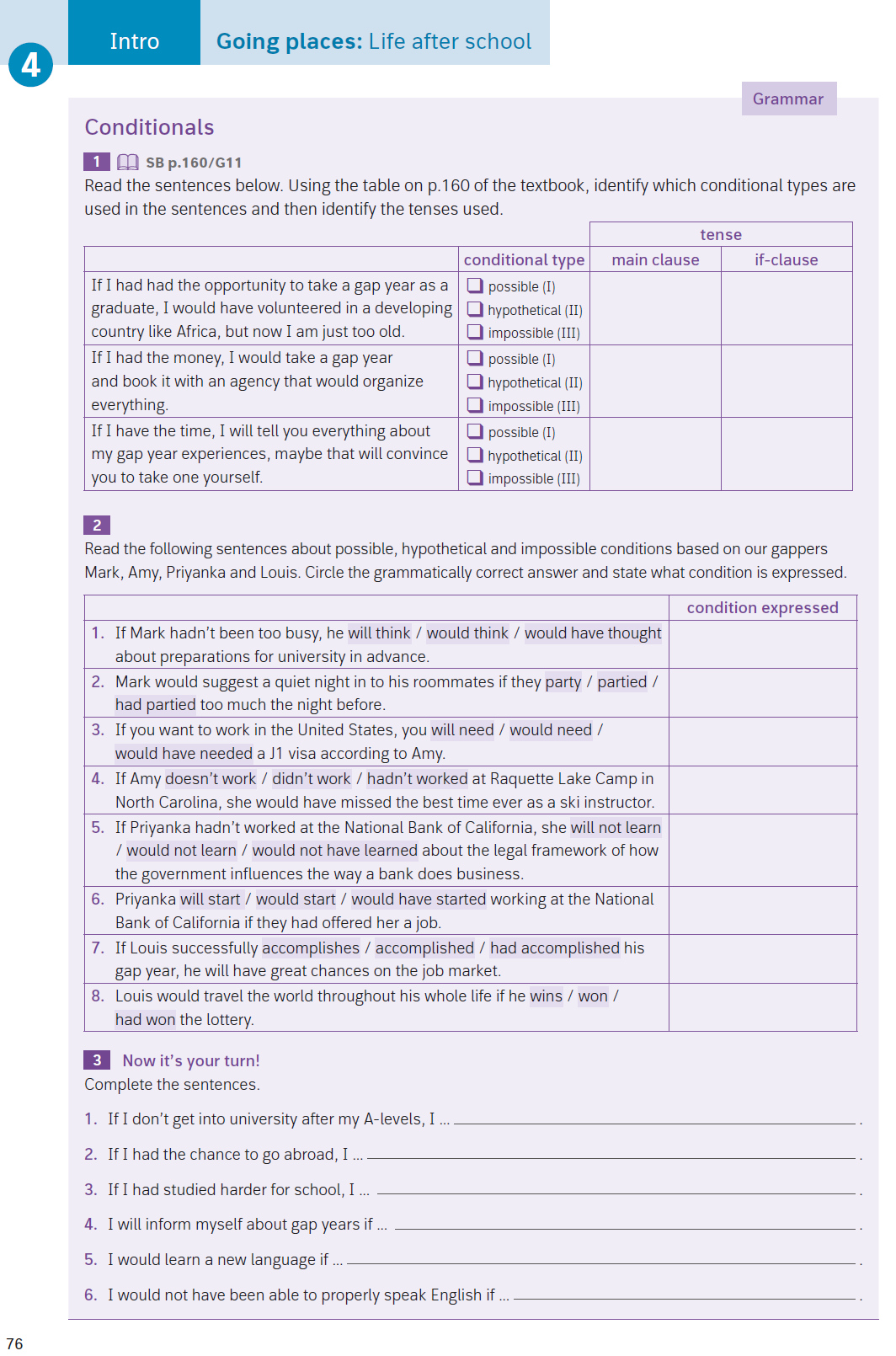 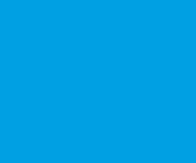 Workbook
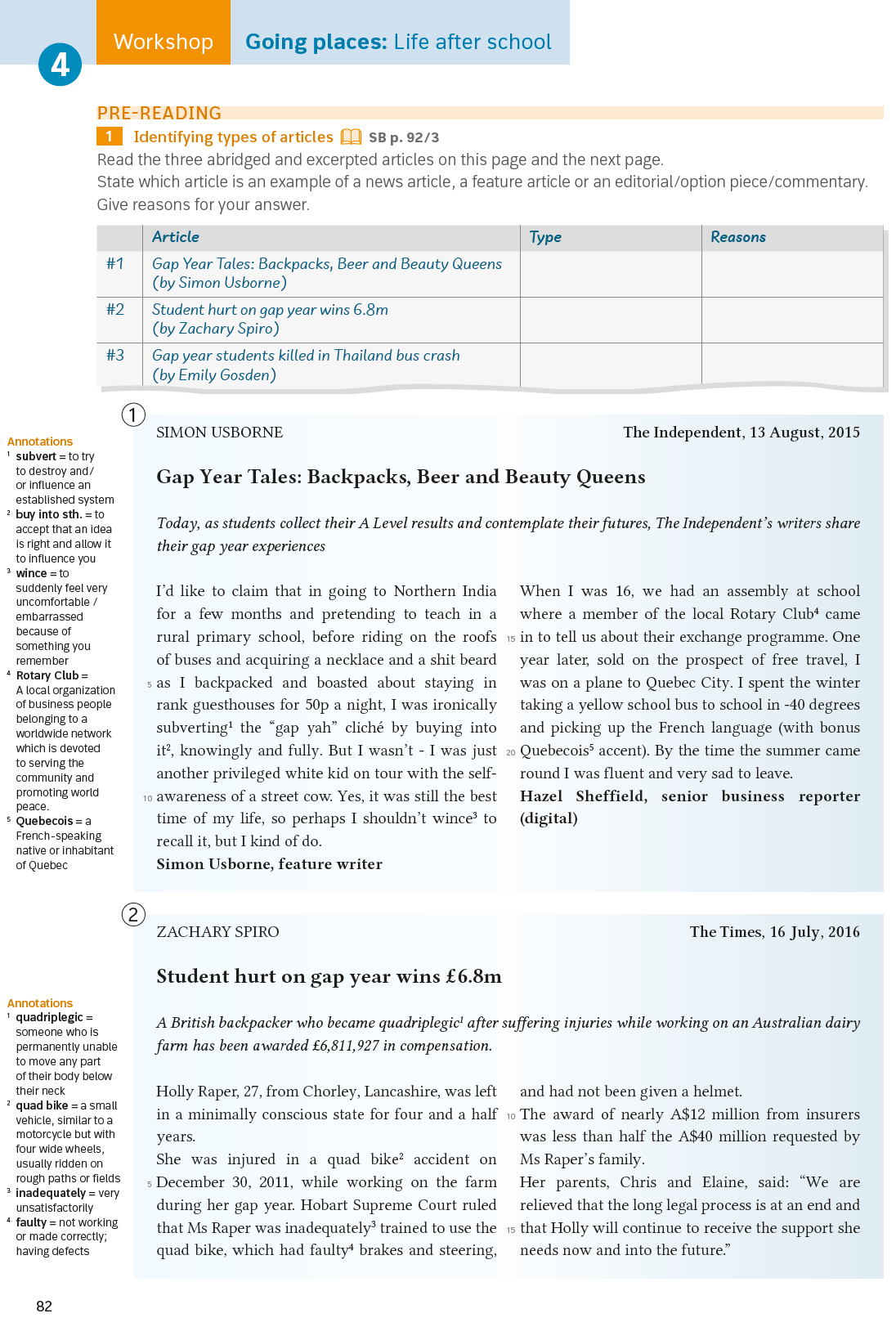 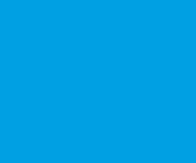 Workbook
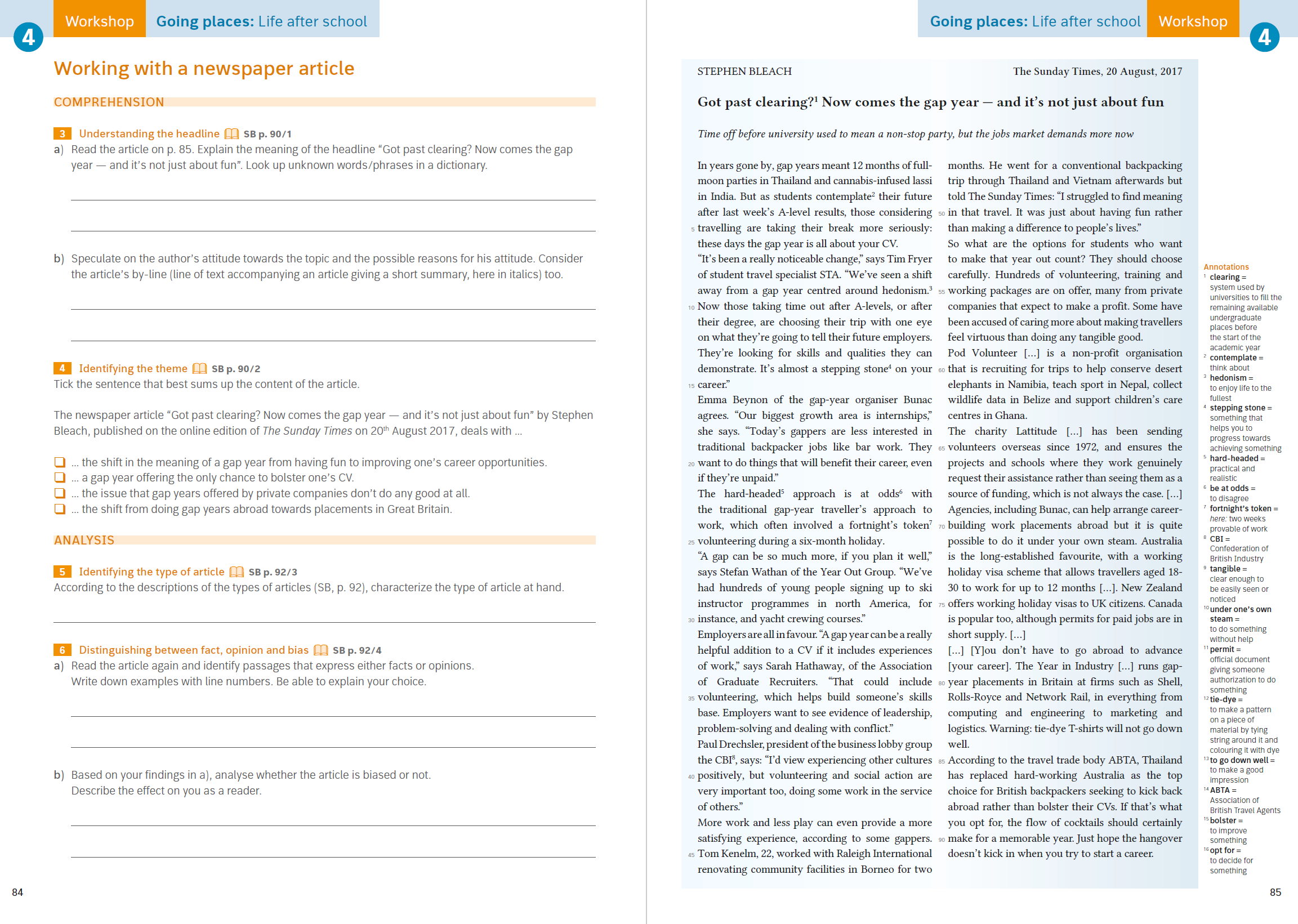 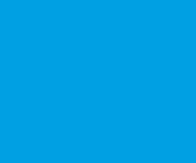 Vorbereitung auf das Englisch-Abitur - relevante Kompetenzen und Skills gezielt und intensiv aufbauen
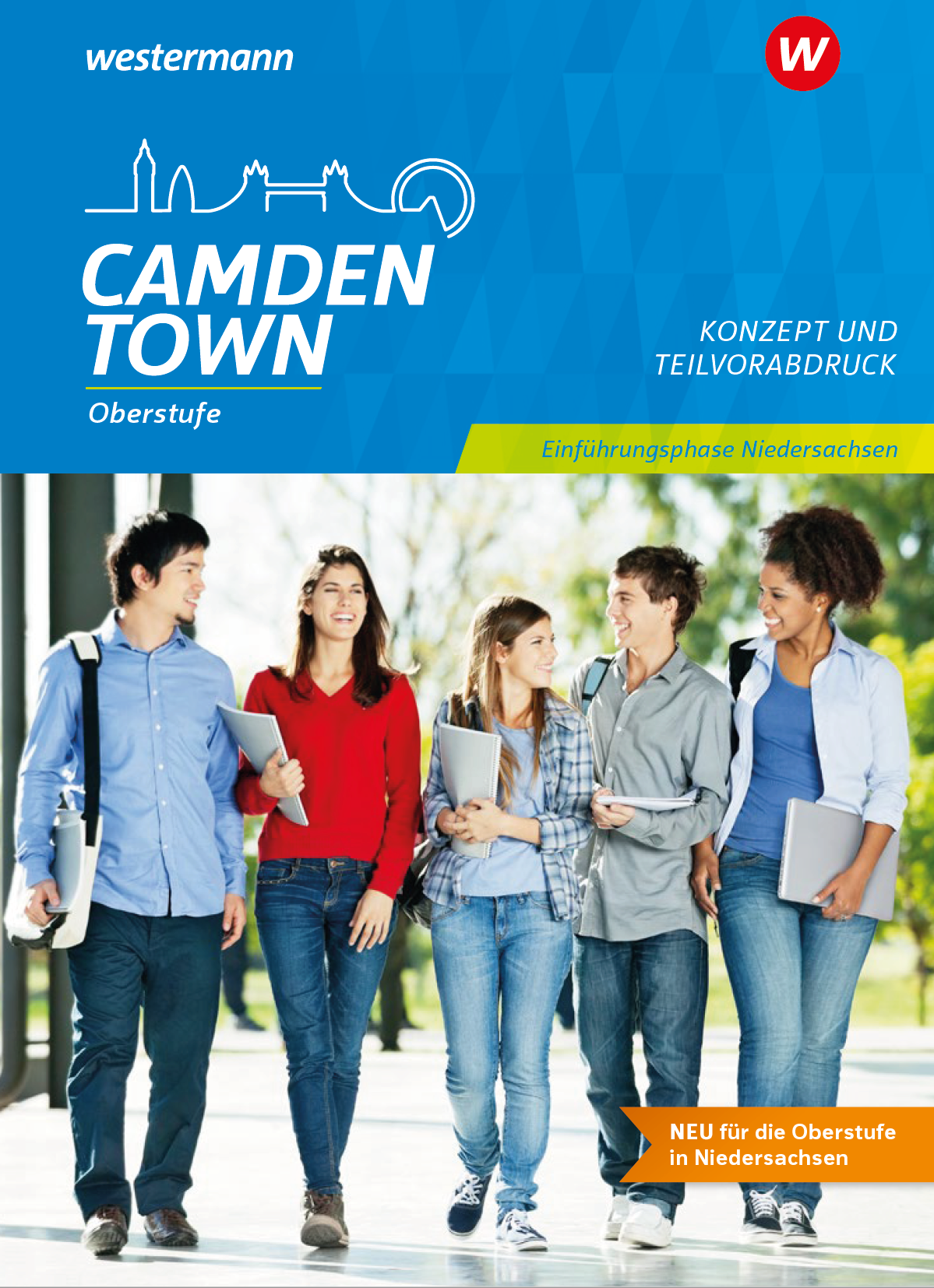 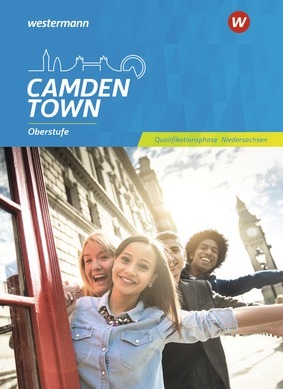 Homework - revisited
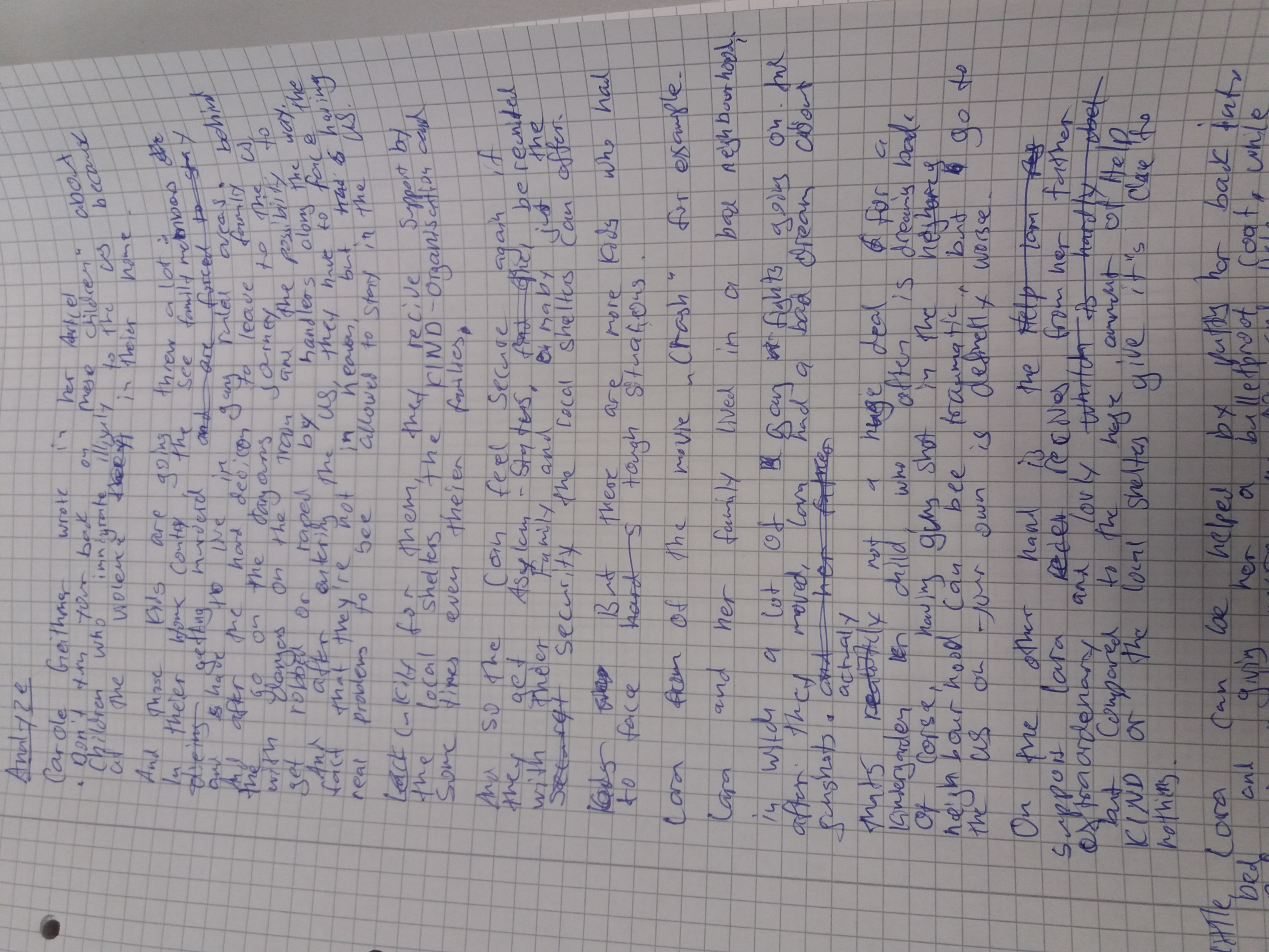 [Speaker Notes: Kommun]
Homework - revisited
https://app.grammarly.com/
Homework - revisited
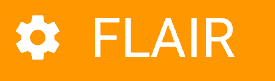 http://sifnos.sfs.uni-tuebingen.de/FLAIR/
Homework - revisited
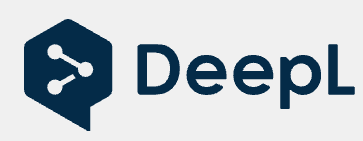 Viewing
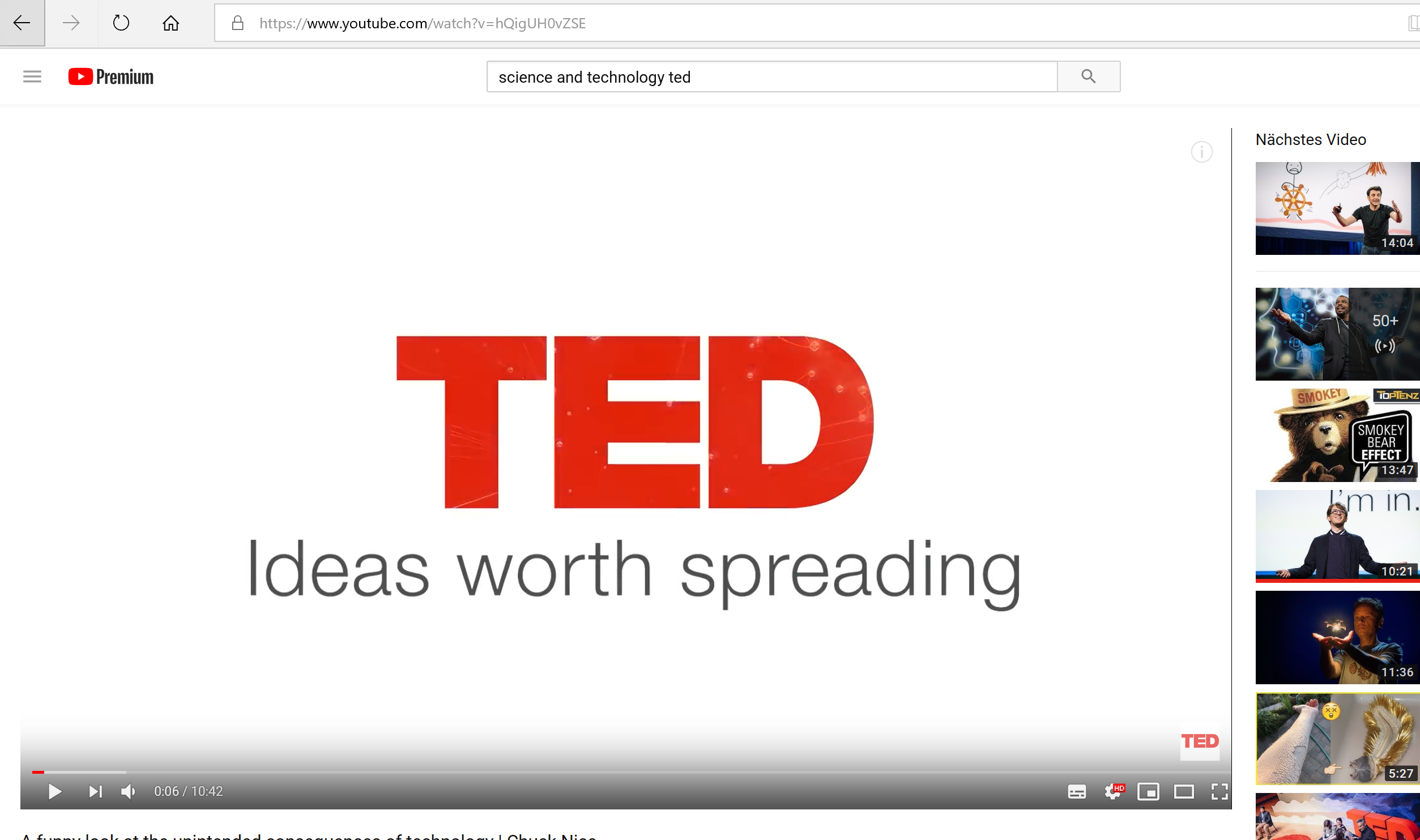 [Speaker Notes: Kommun]
Viewing
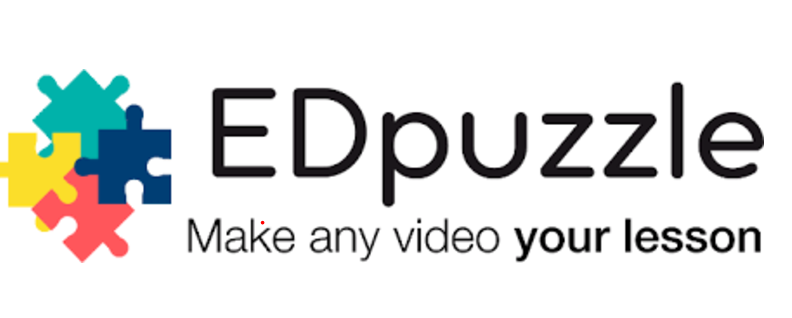 [Speaker Notes: Kommun]
Viewing
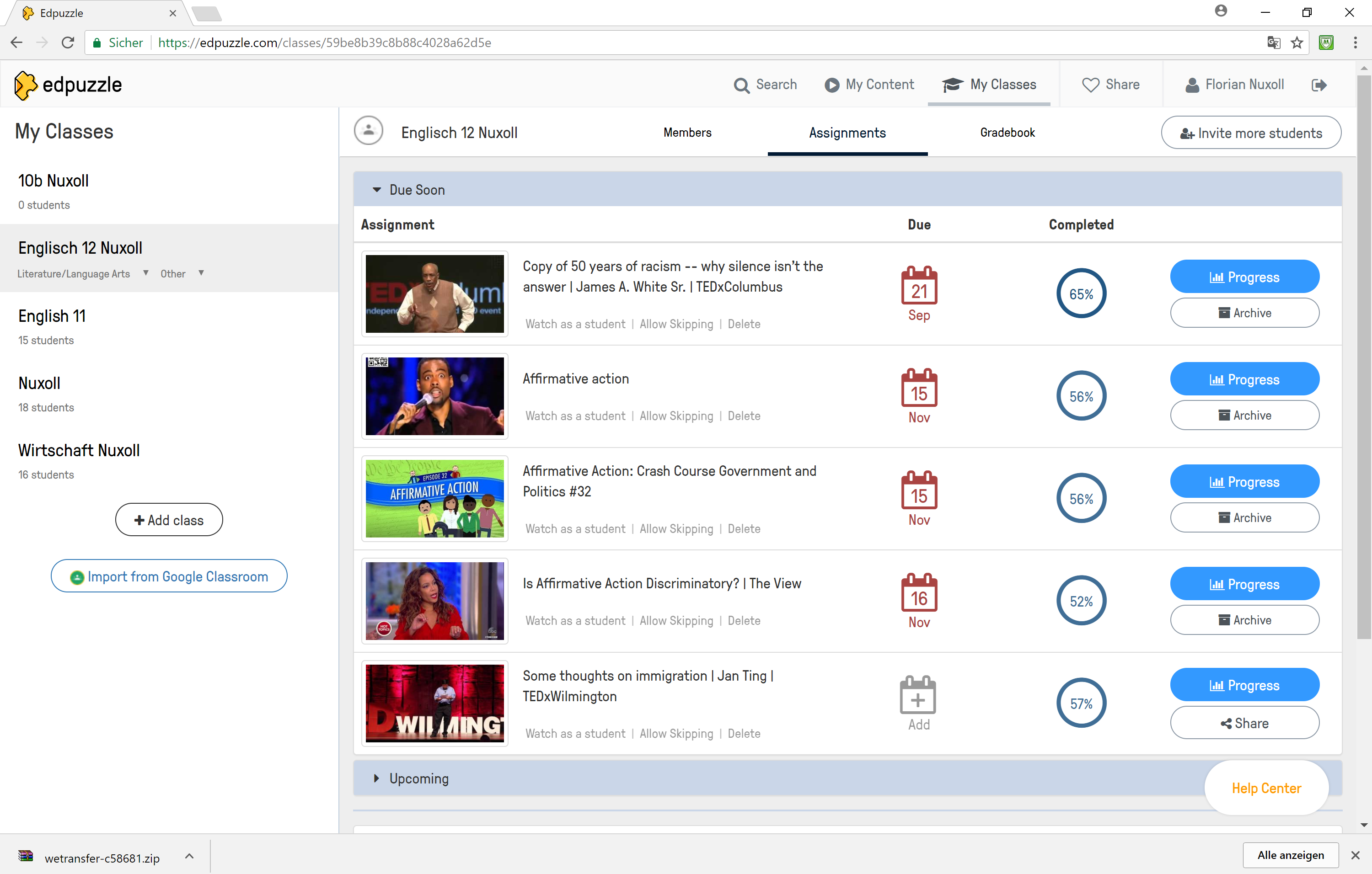 Viewing
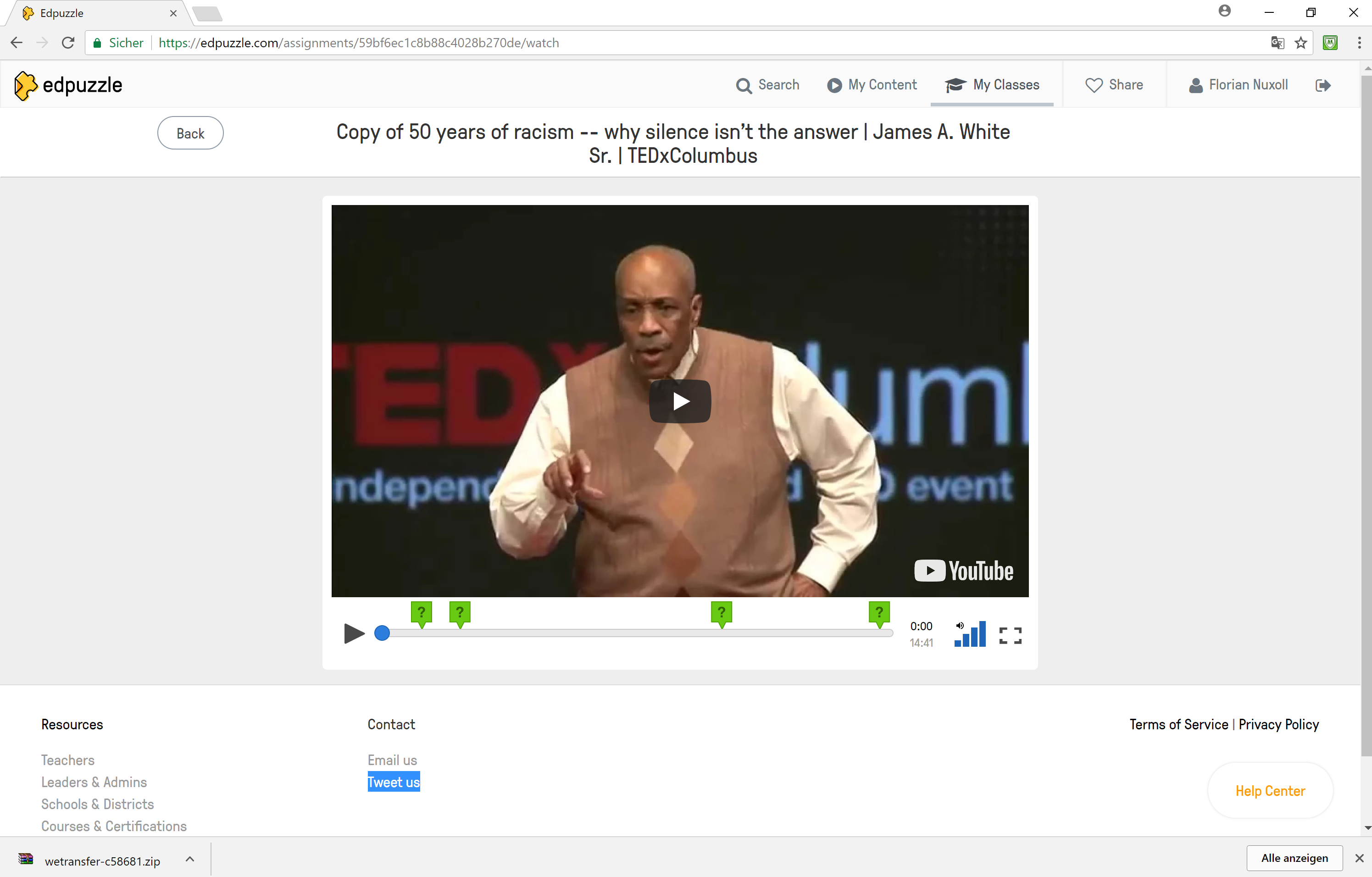 Viewing
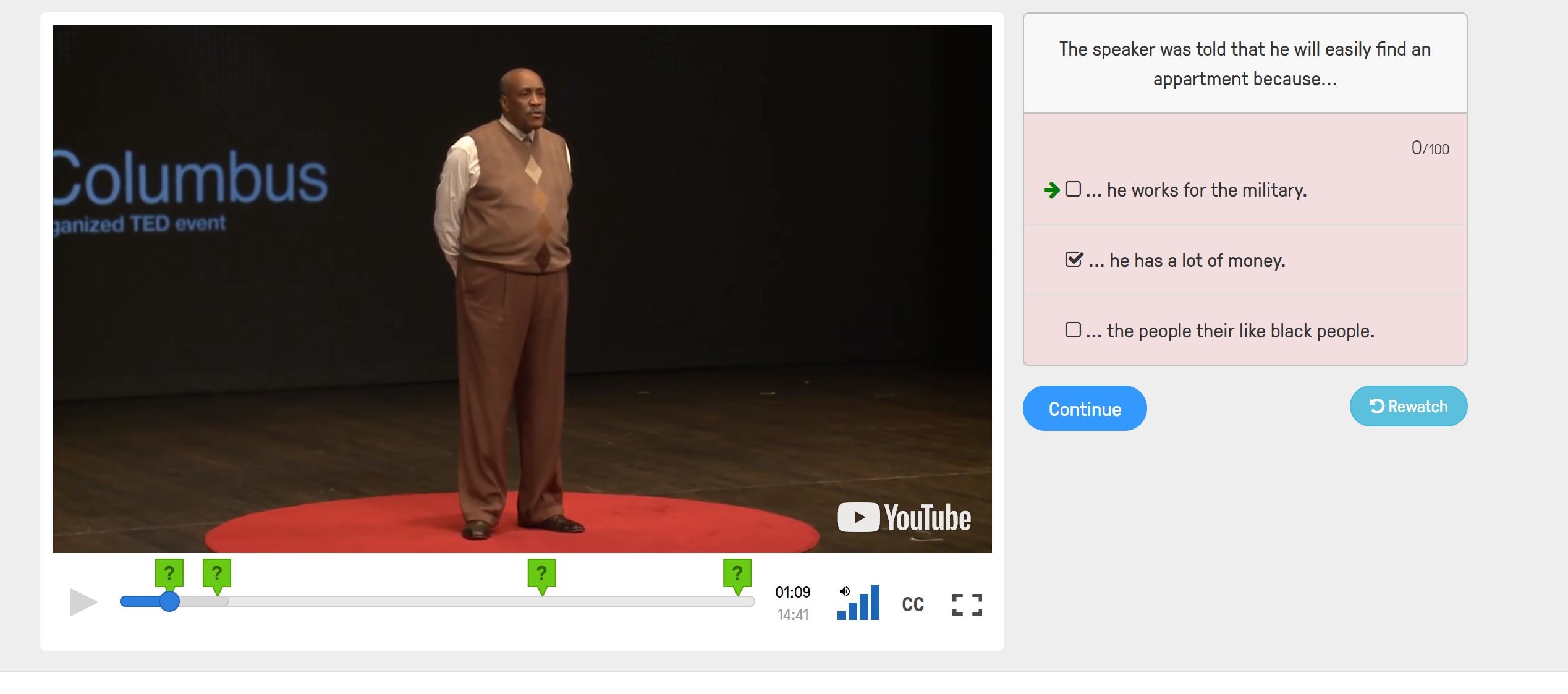 Viewing
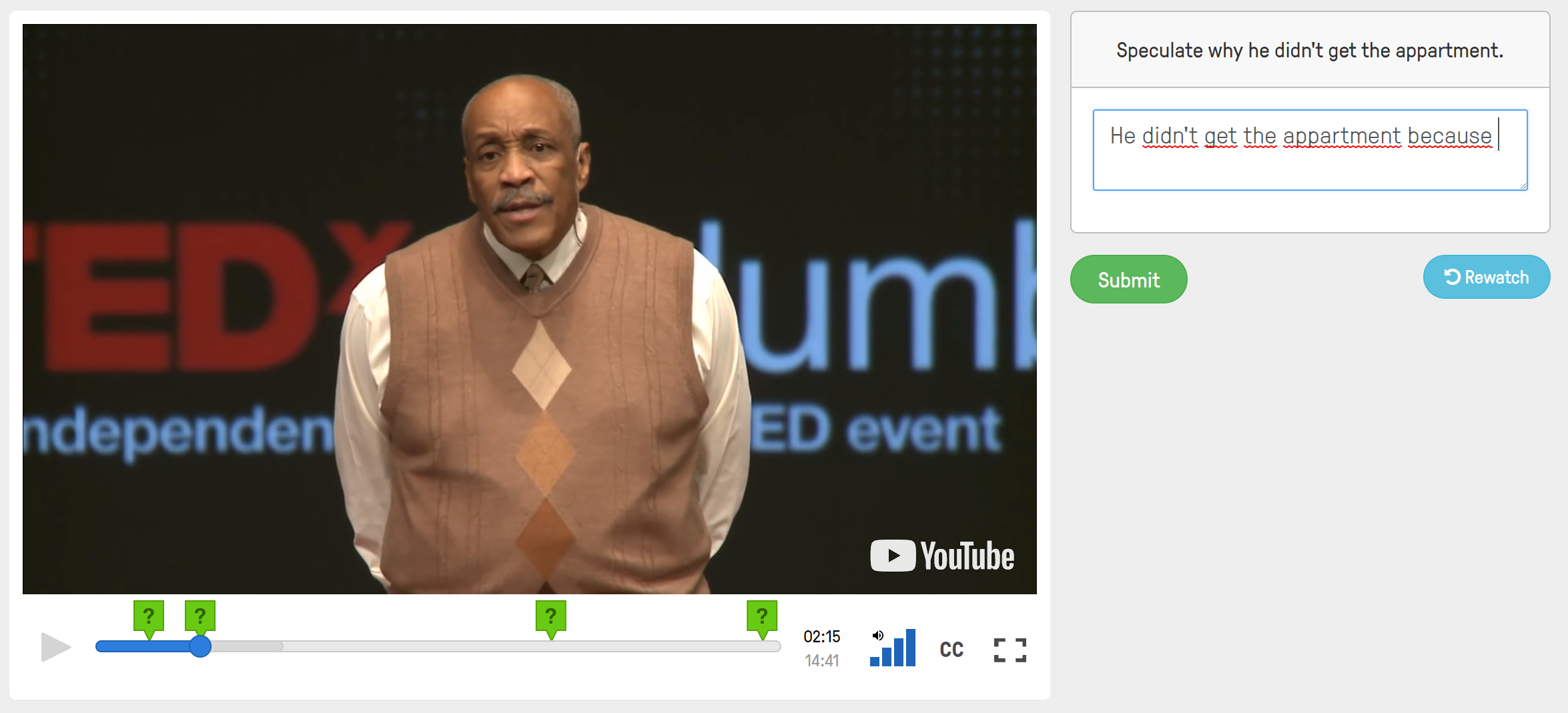 Viewing
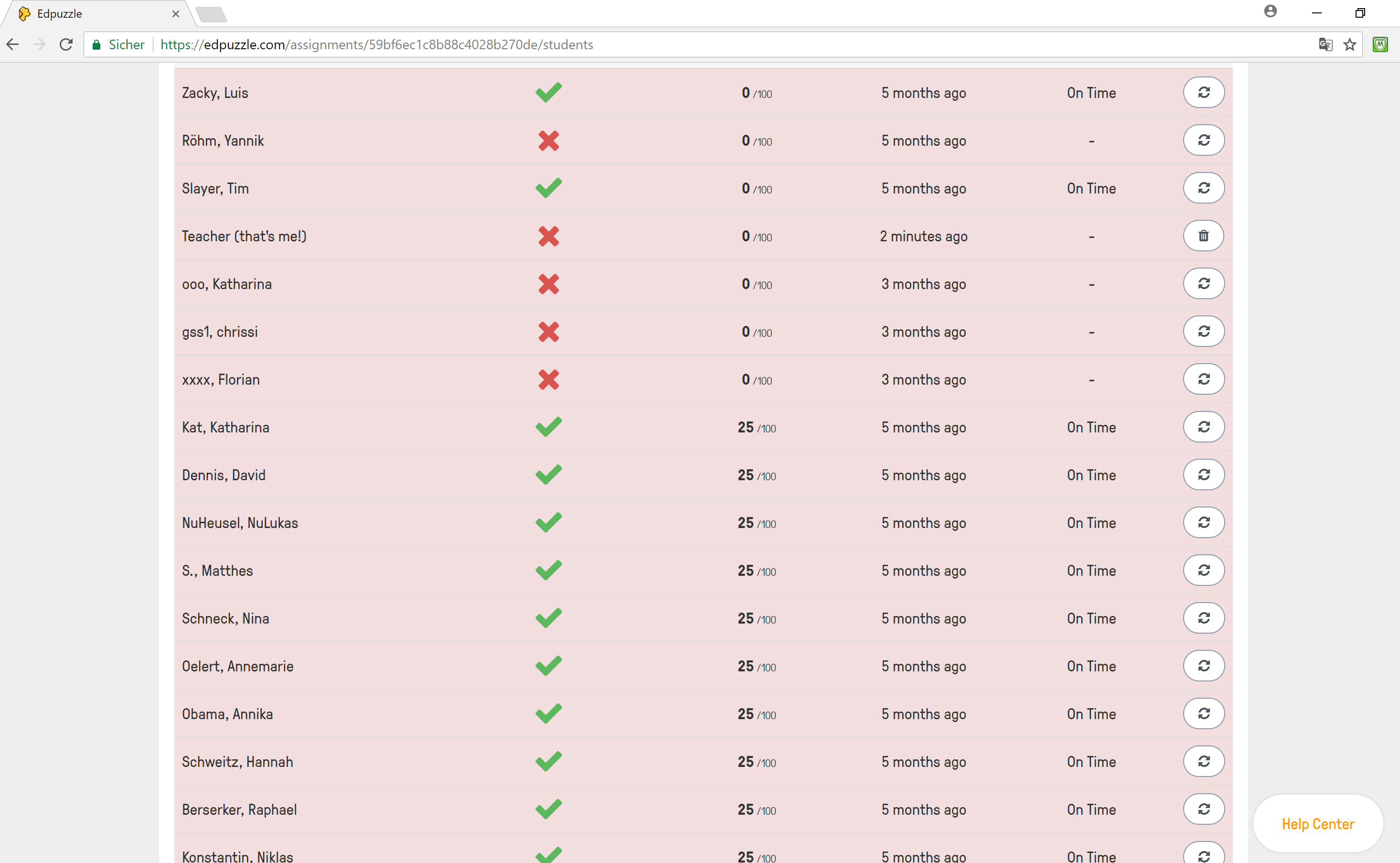 Viewing
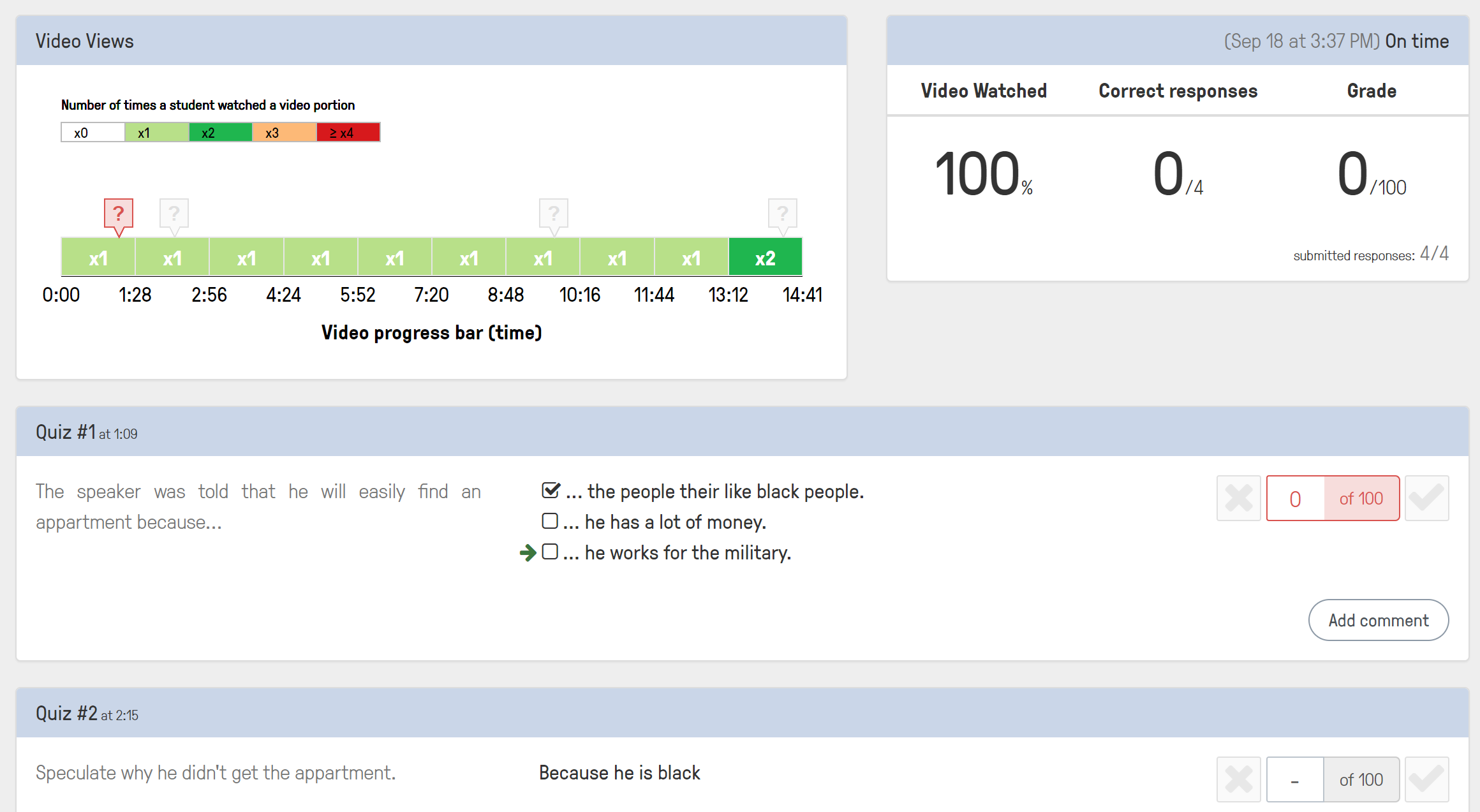 FeedBook
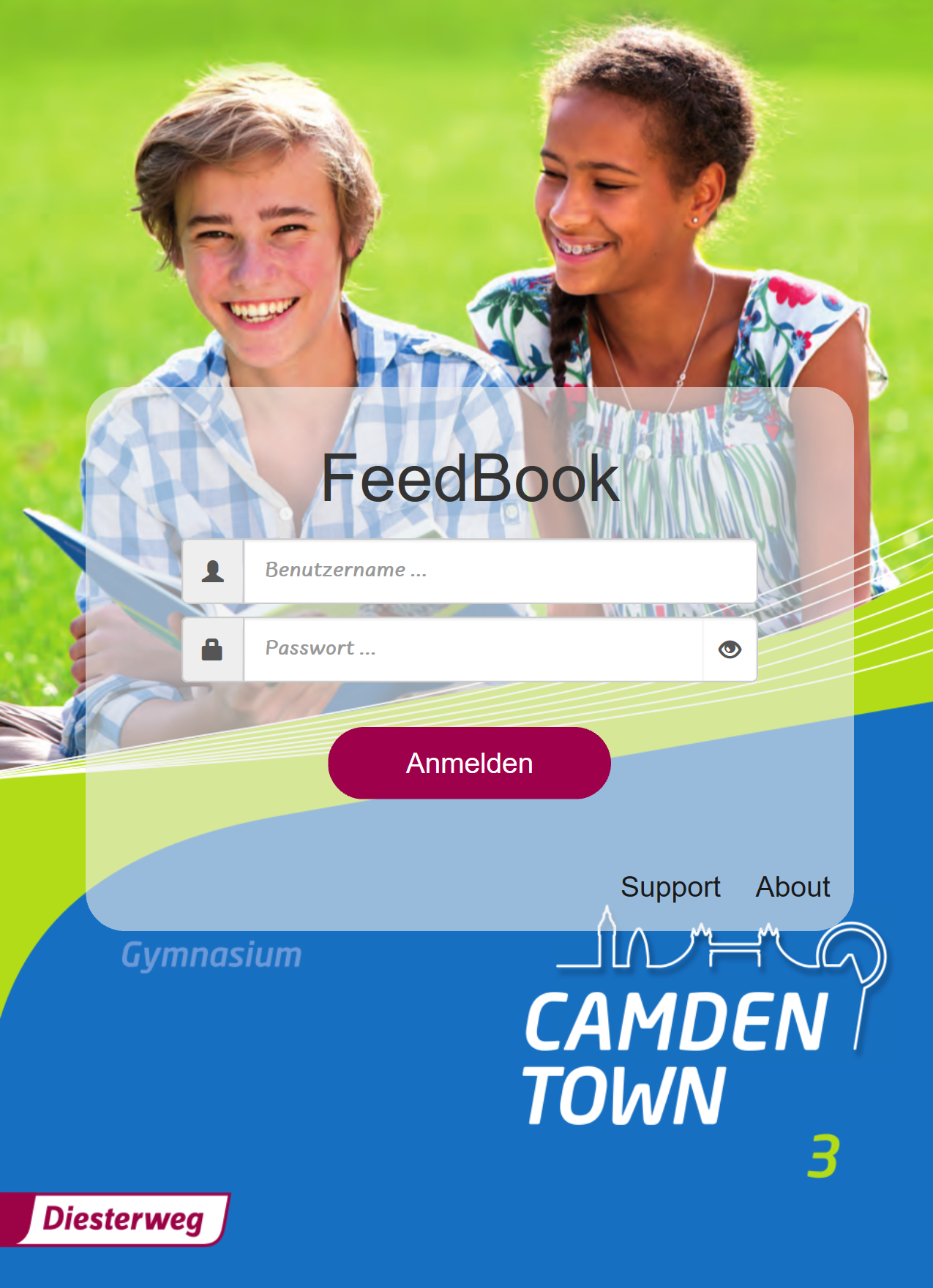 FeedBook
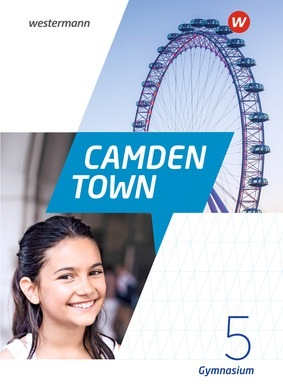 florian.nuxoll@gmx.net

www.medienwelten.schule
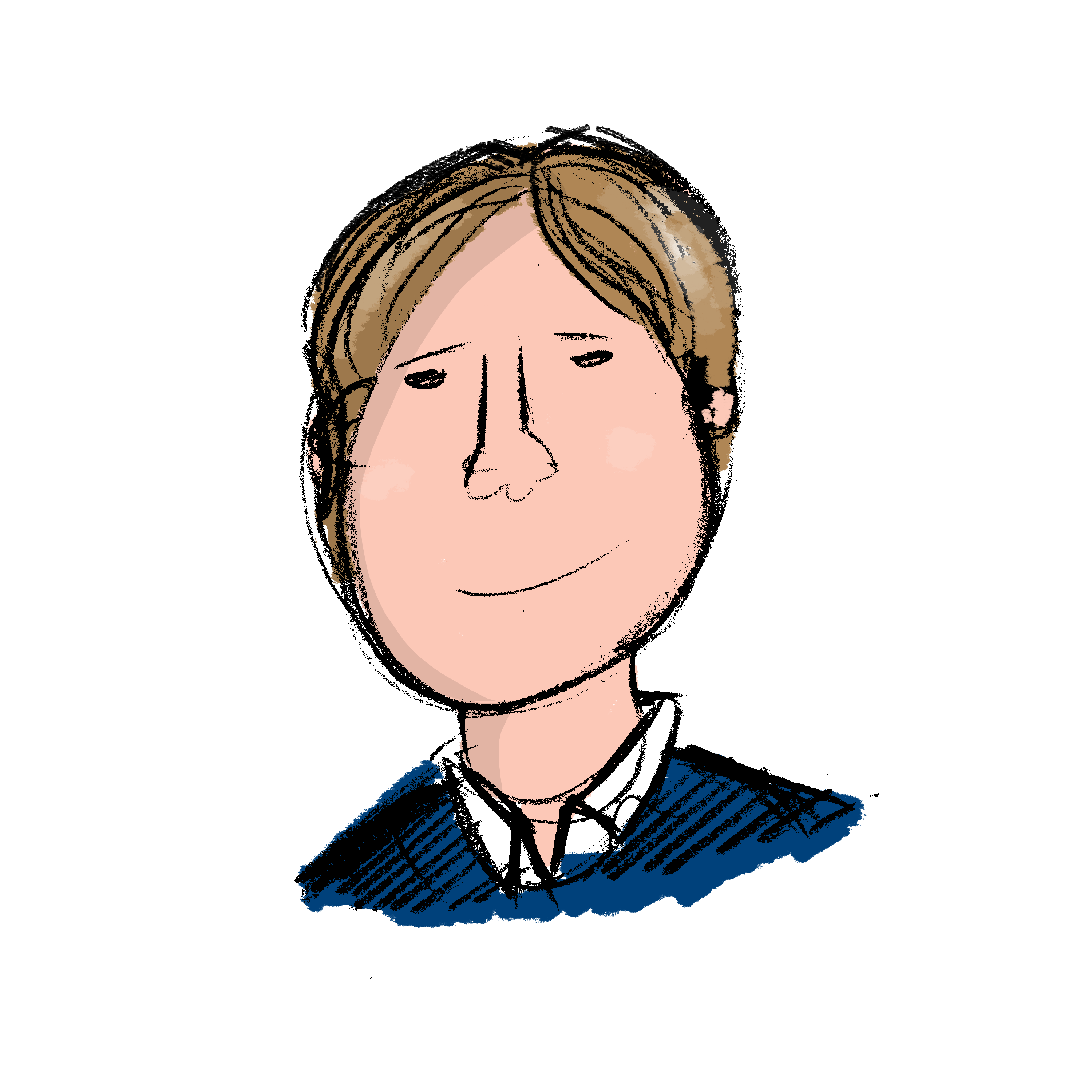 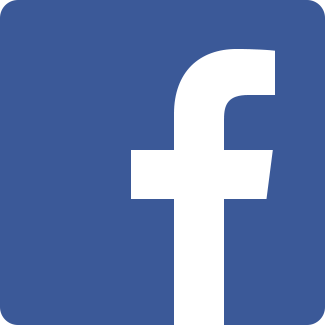 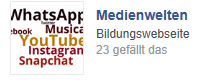 [Speaker Notes: Kommun]